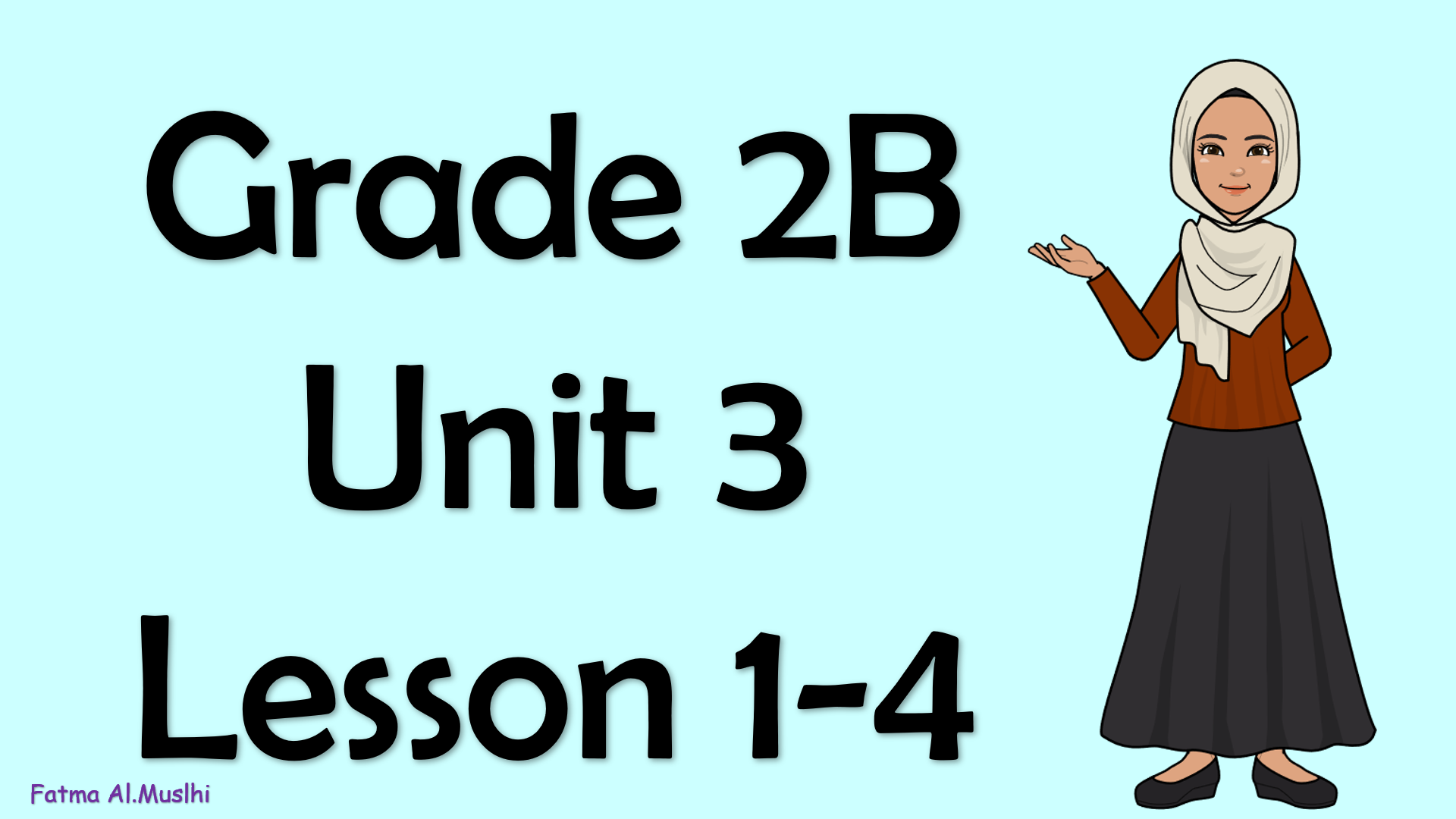 Grade 2B
Unit 3
Lesson 1-4
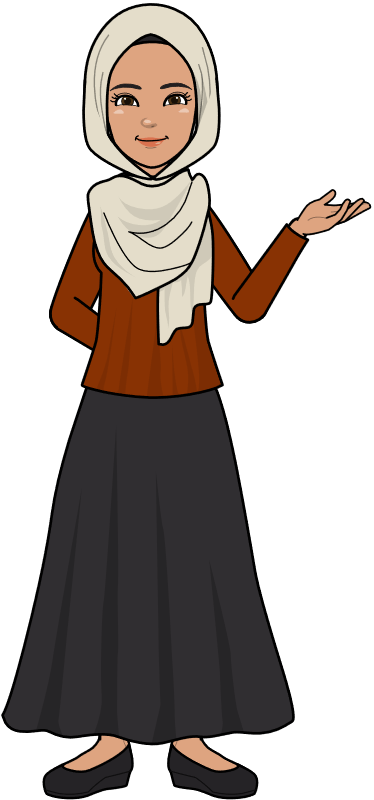 Fatma Al.Muslhi
Objectives
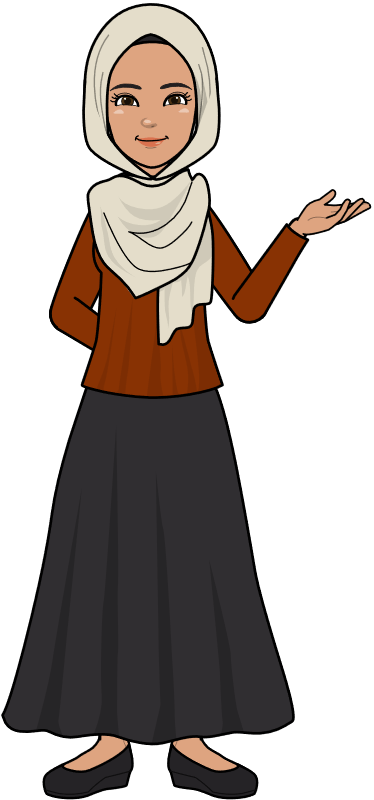 1- Revise the parts of the body.
2- listen to and follow oral instructions .
3- Read and match sentences to pictures.
4- Understand the meanings of adjectives.
5- Complete descriptions with the correct adjectives .
6- Make sentences using I can see ...
7- Complete sentences with the correct adjectives .
8- understand the concept of opposites.
Fatma Al.Muslhi
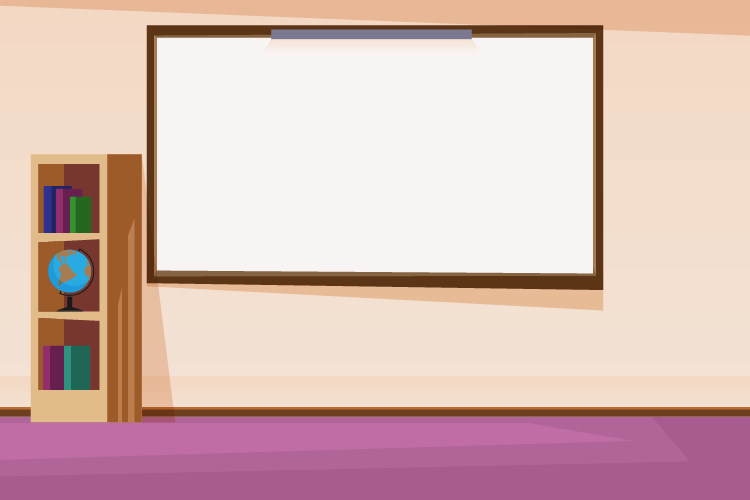 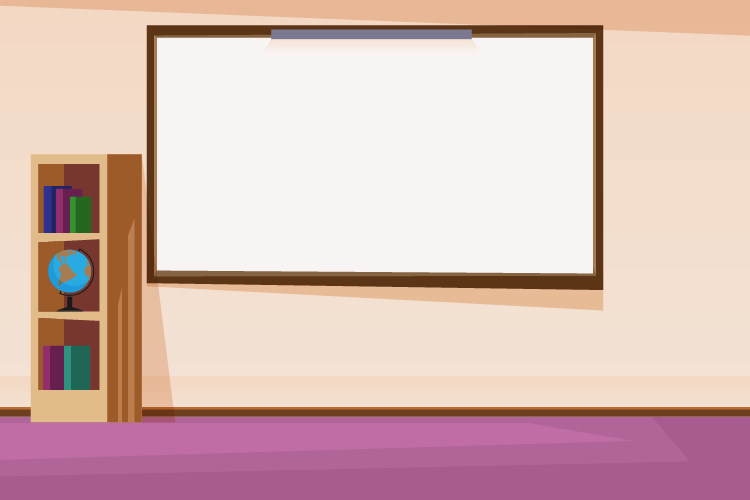 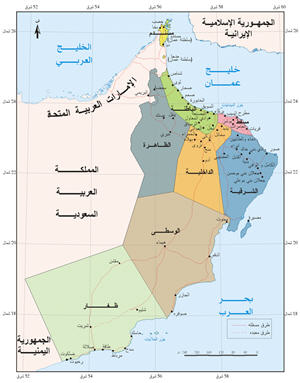 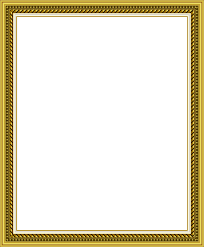 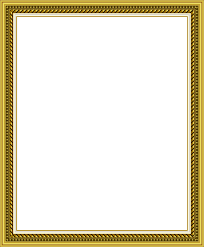 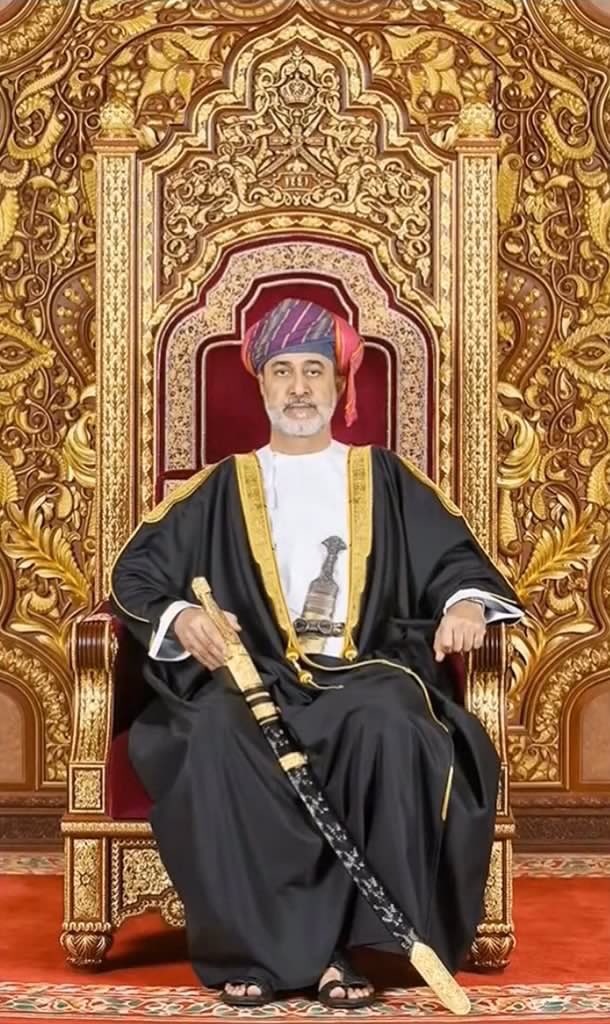 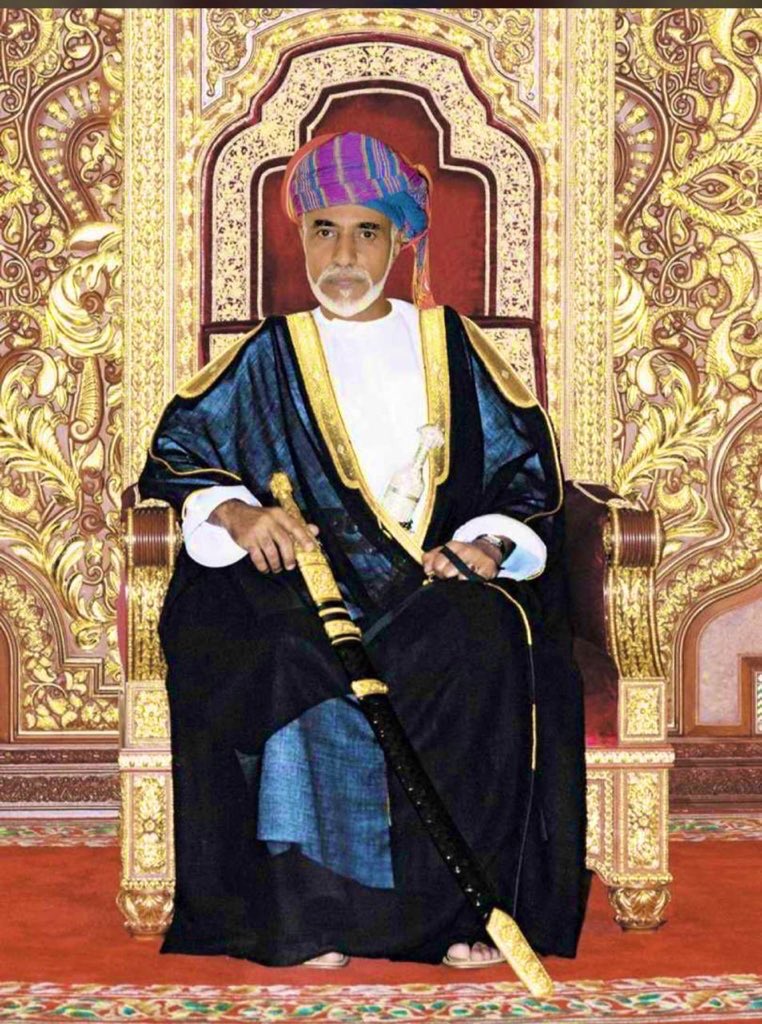 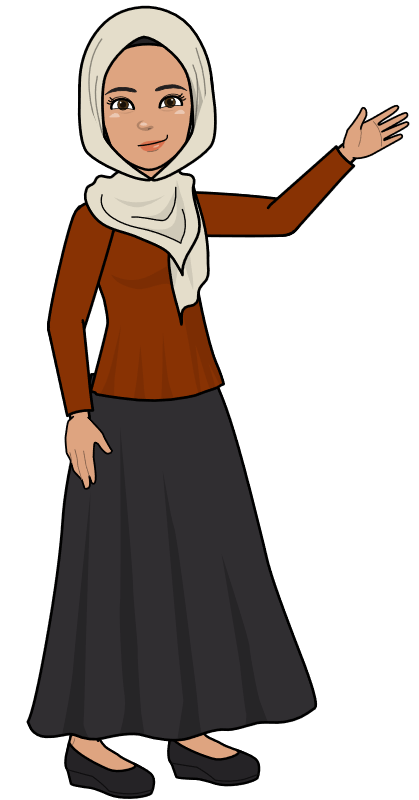 Five Senses
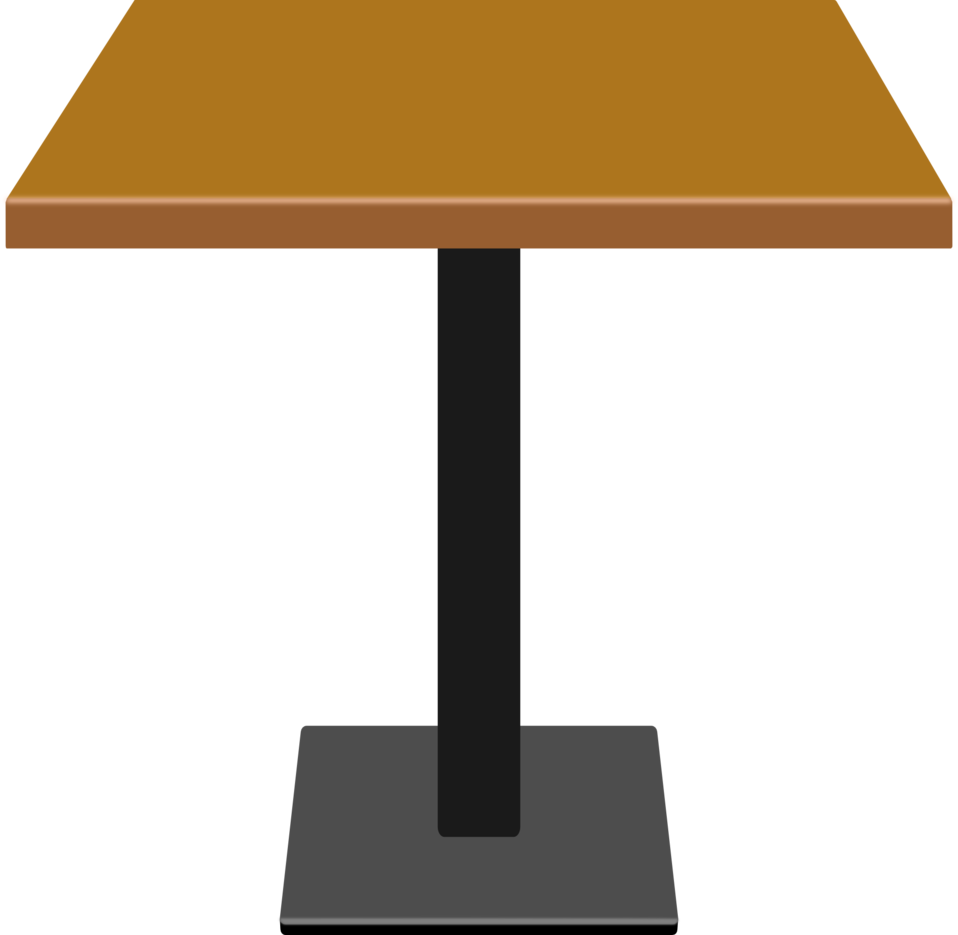 Fatma Al.Muslhi
T. Fatma Al.Muslhi
My Face
revision
Fatma Al.Muslhi
My Face
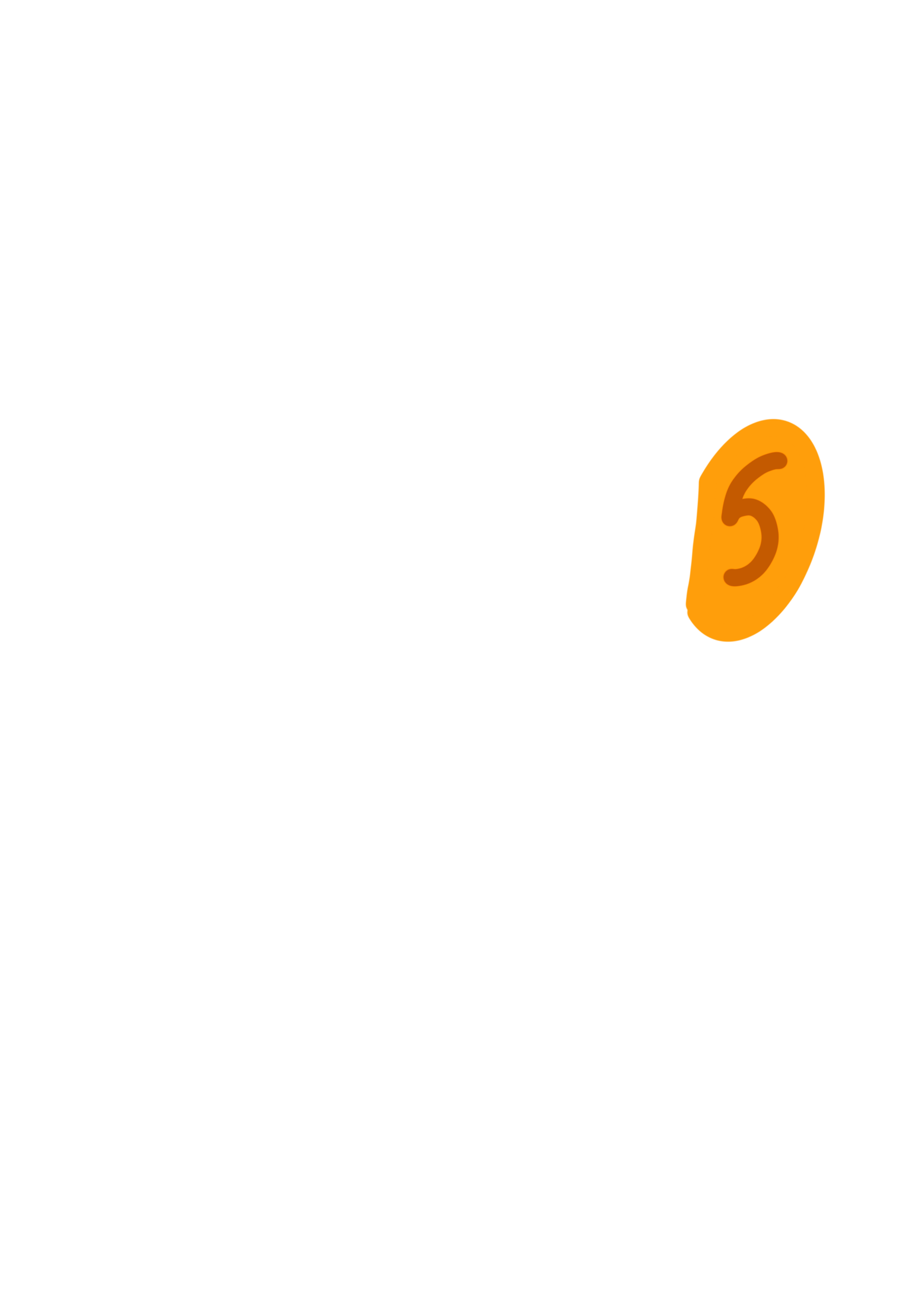 ears
mouth
nose
eyes
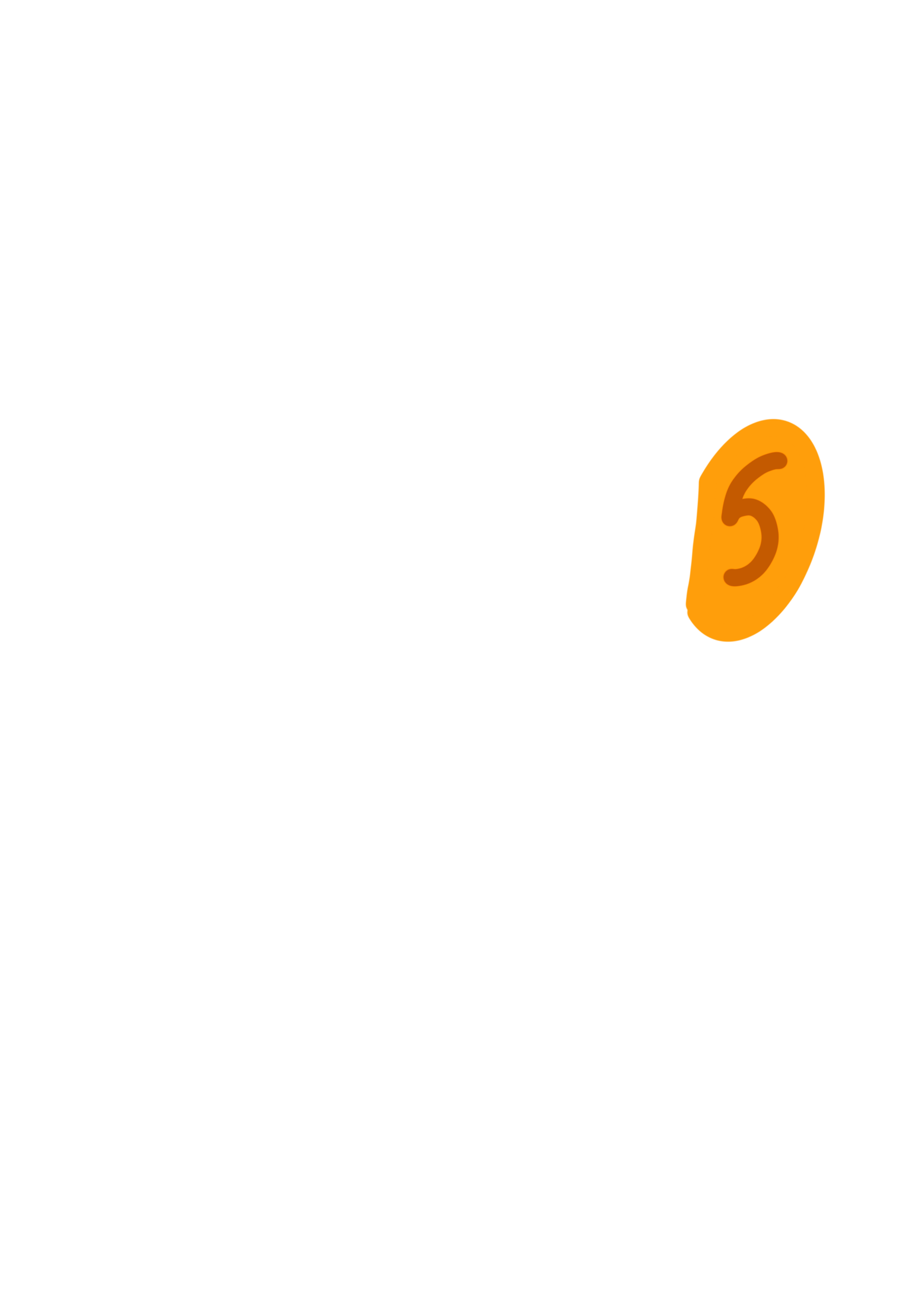 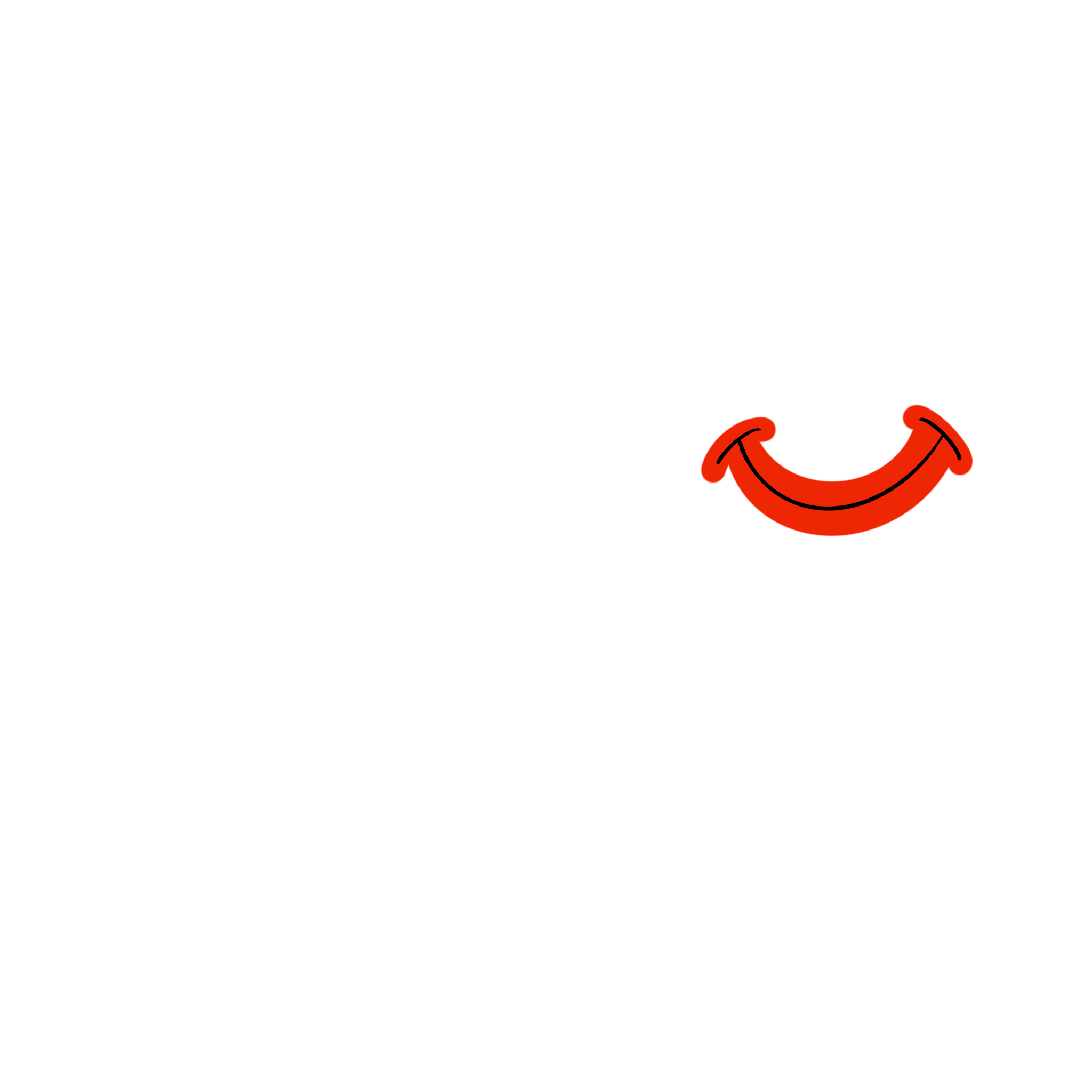 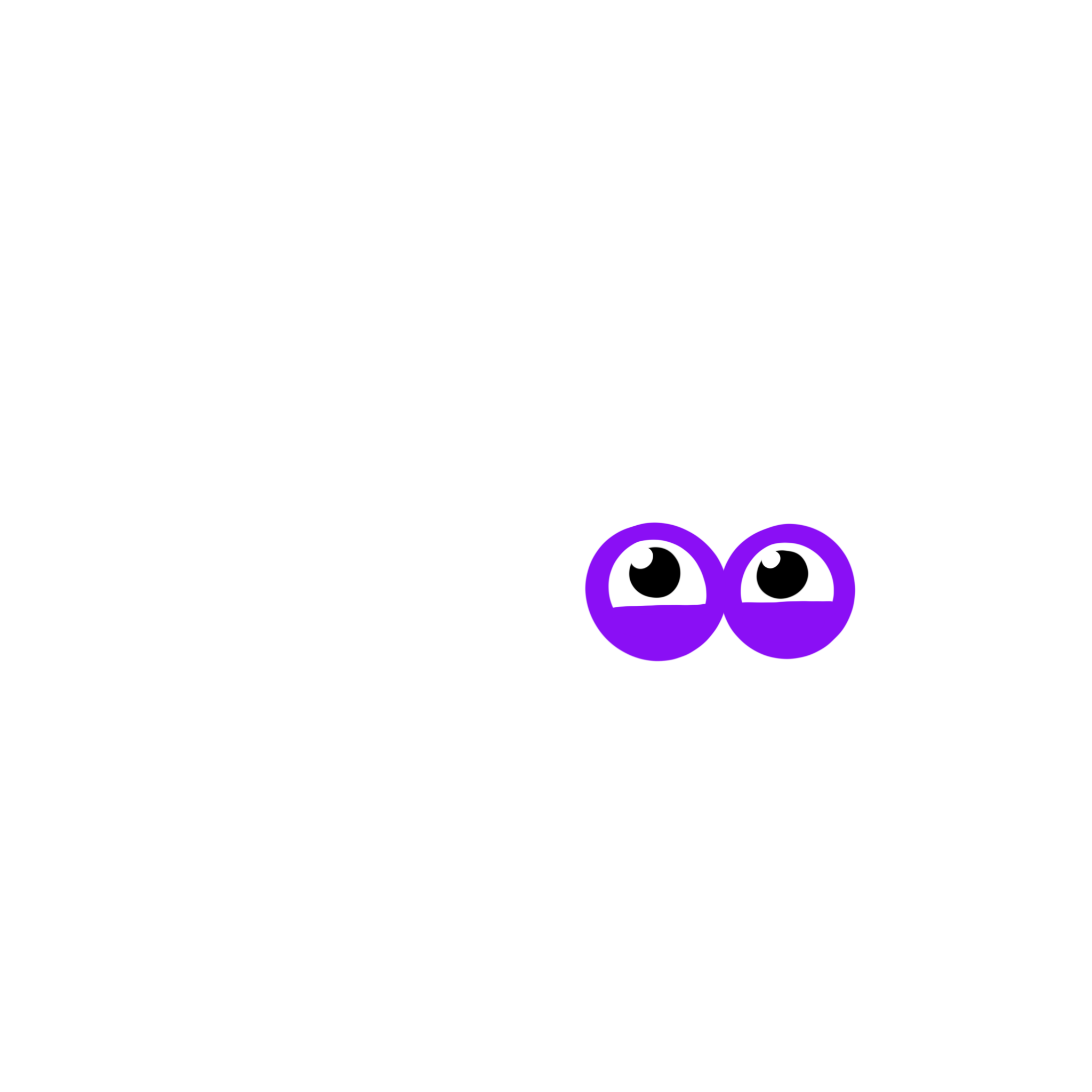 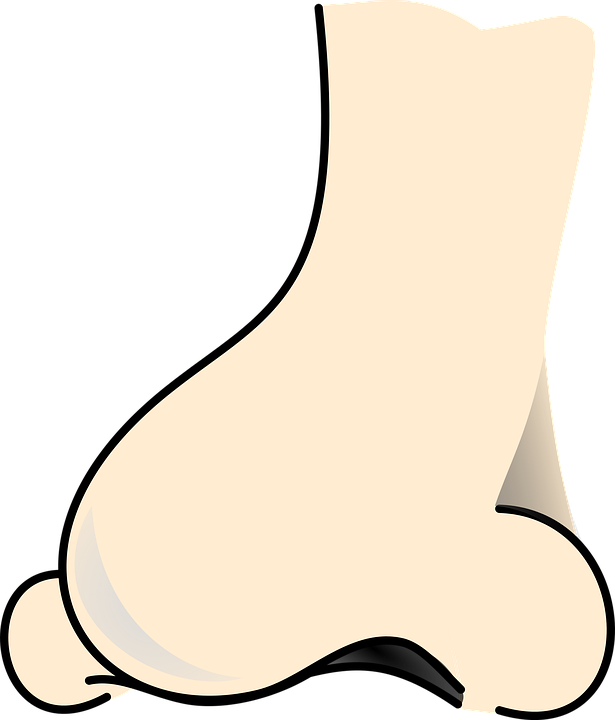 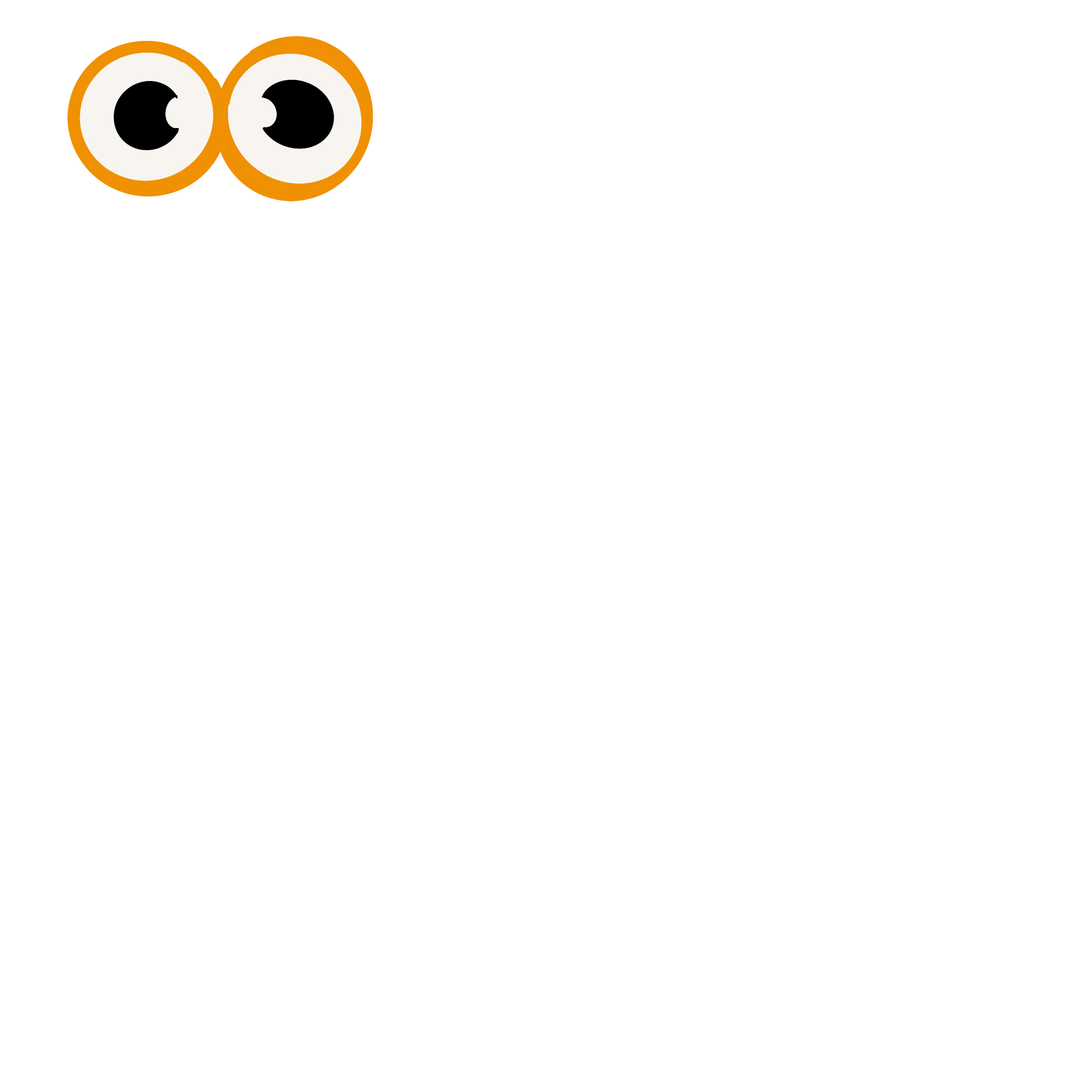 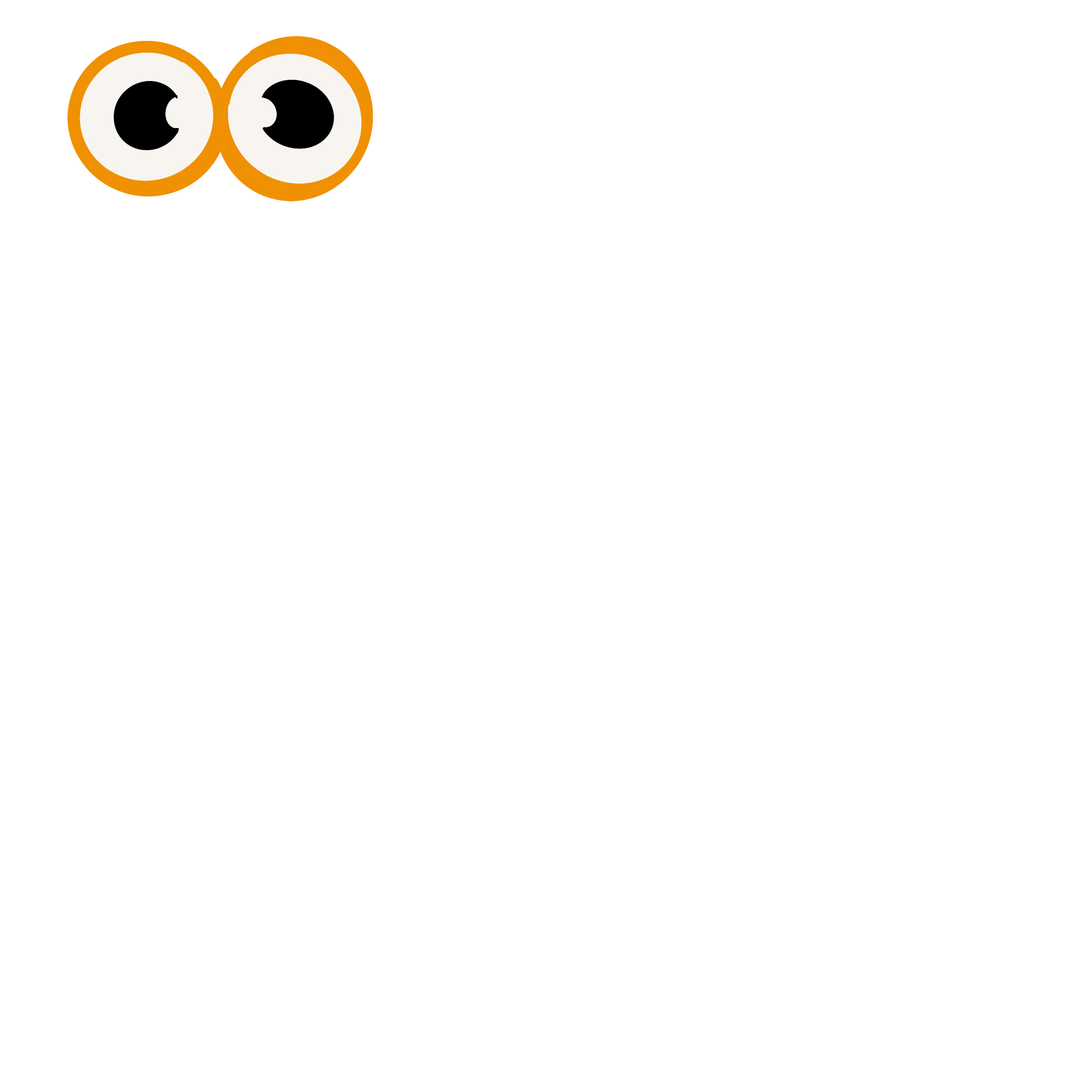 Fatma Al.Muslhi
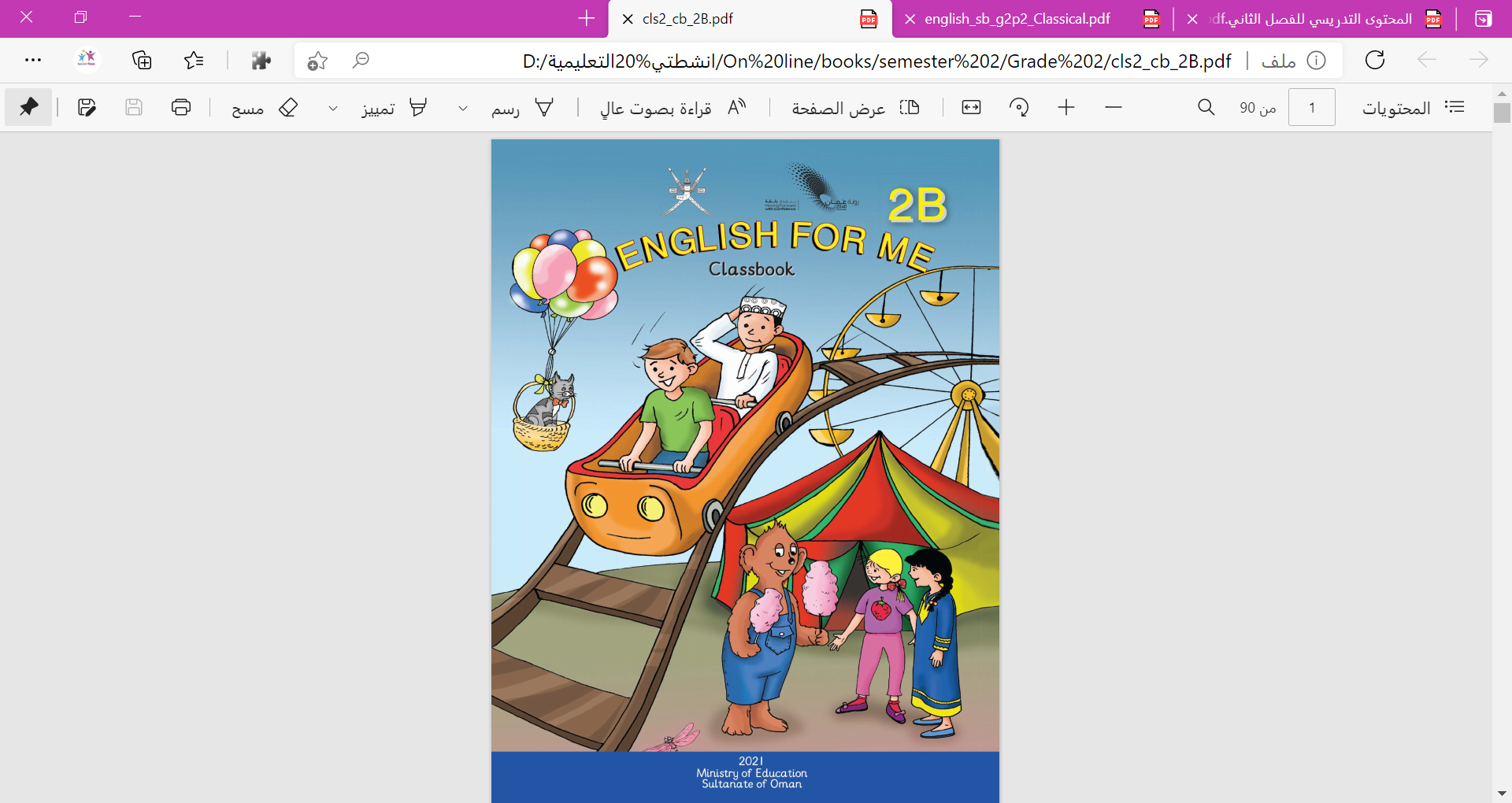 Fatma Al.Muslhi
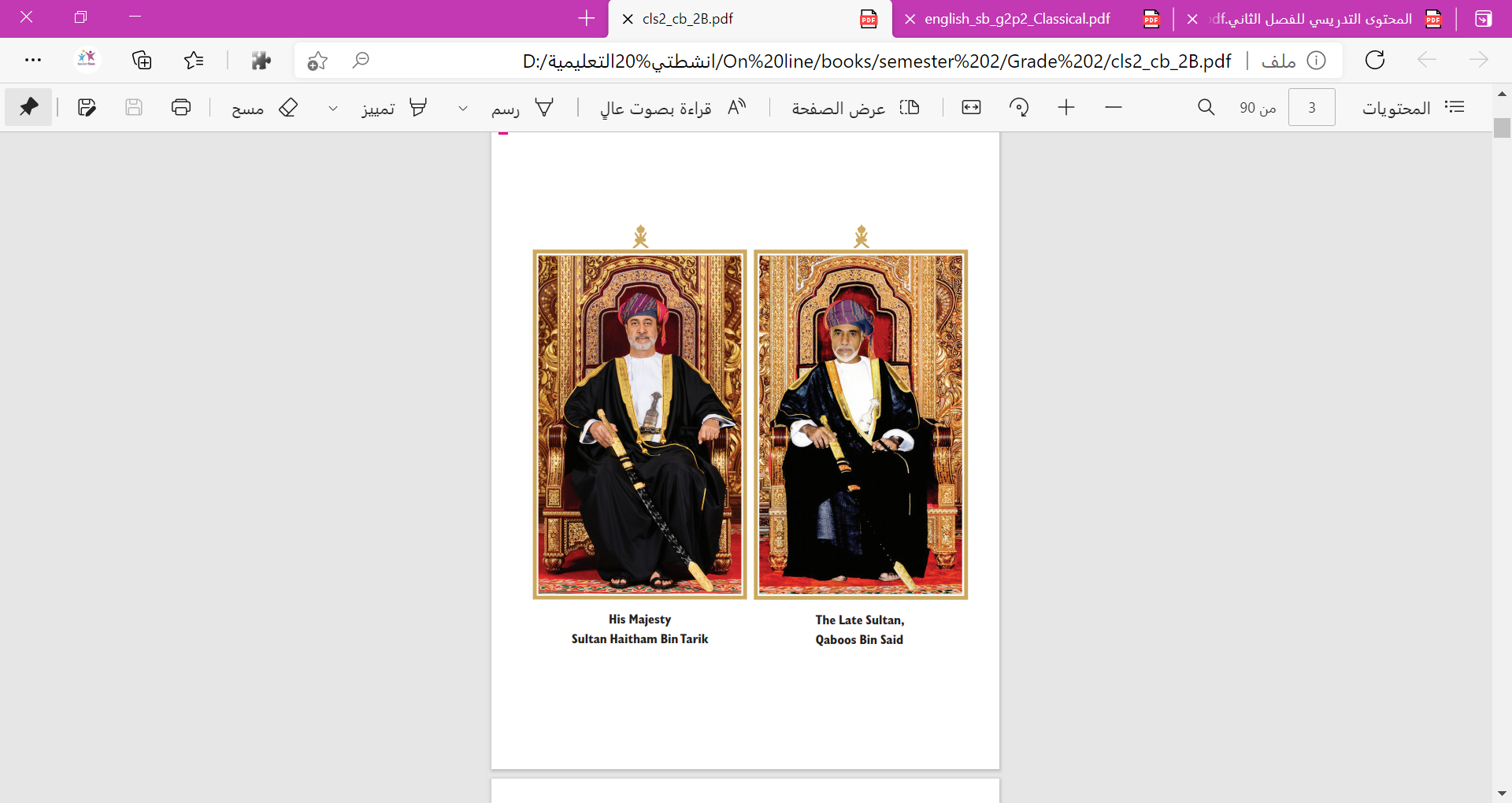 Fatma Al.Muslhi
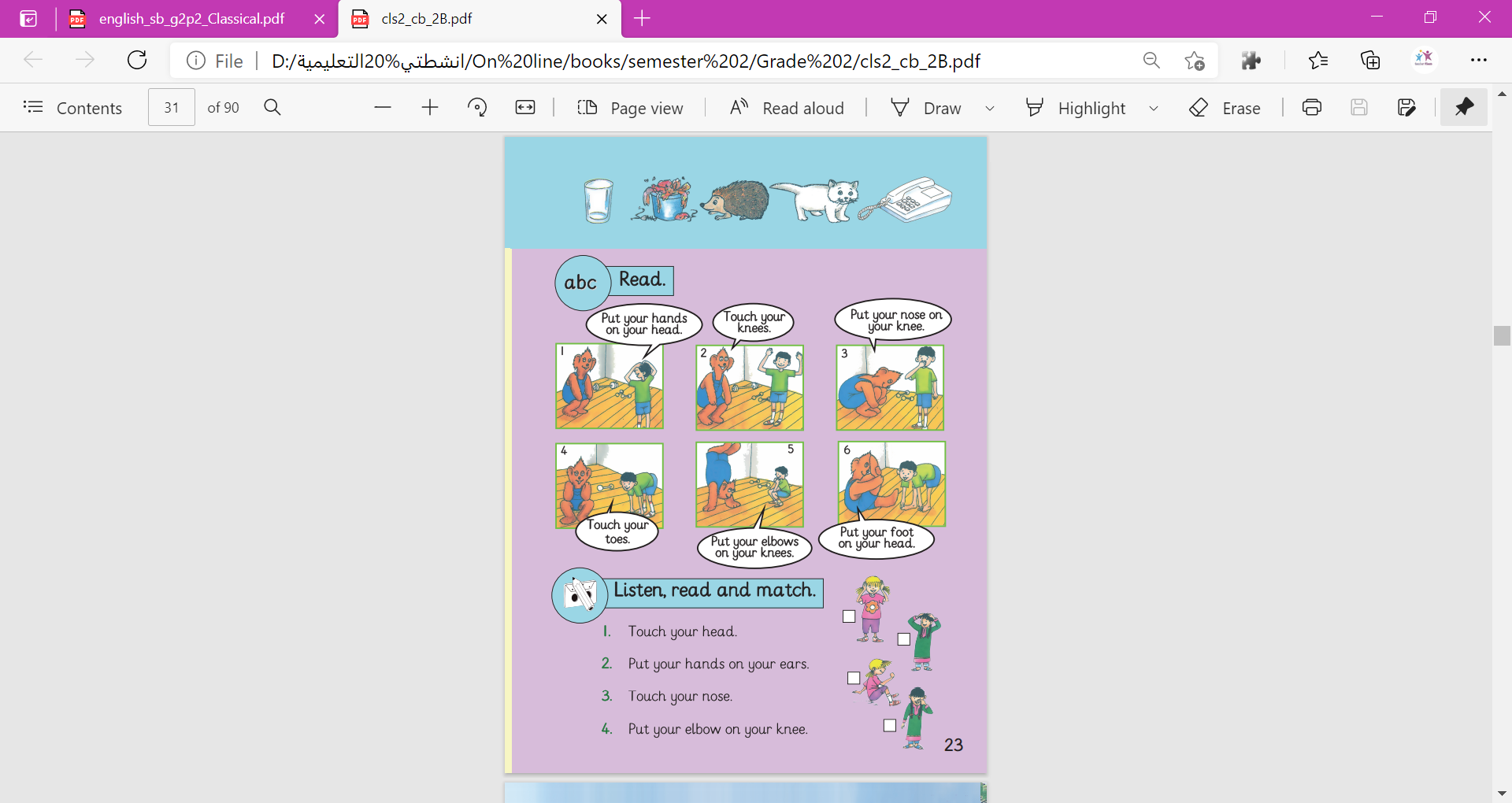 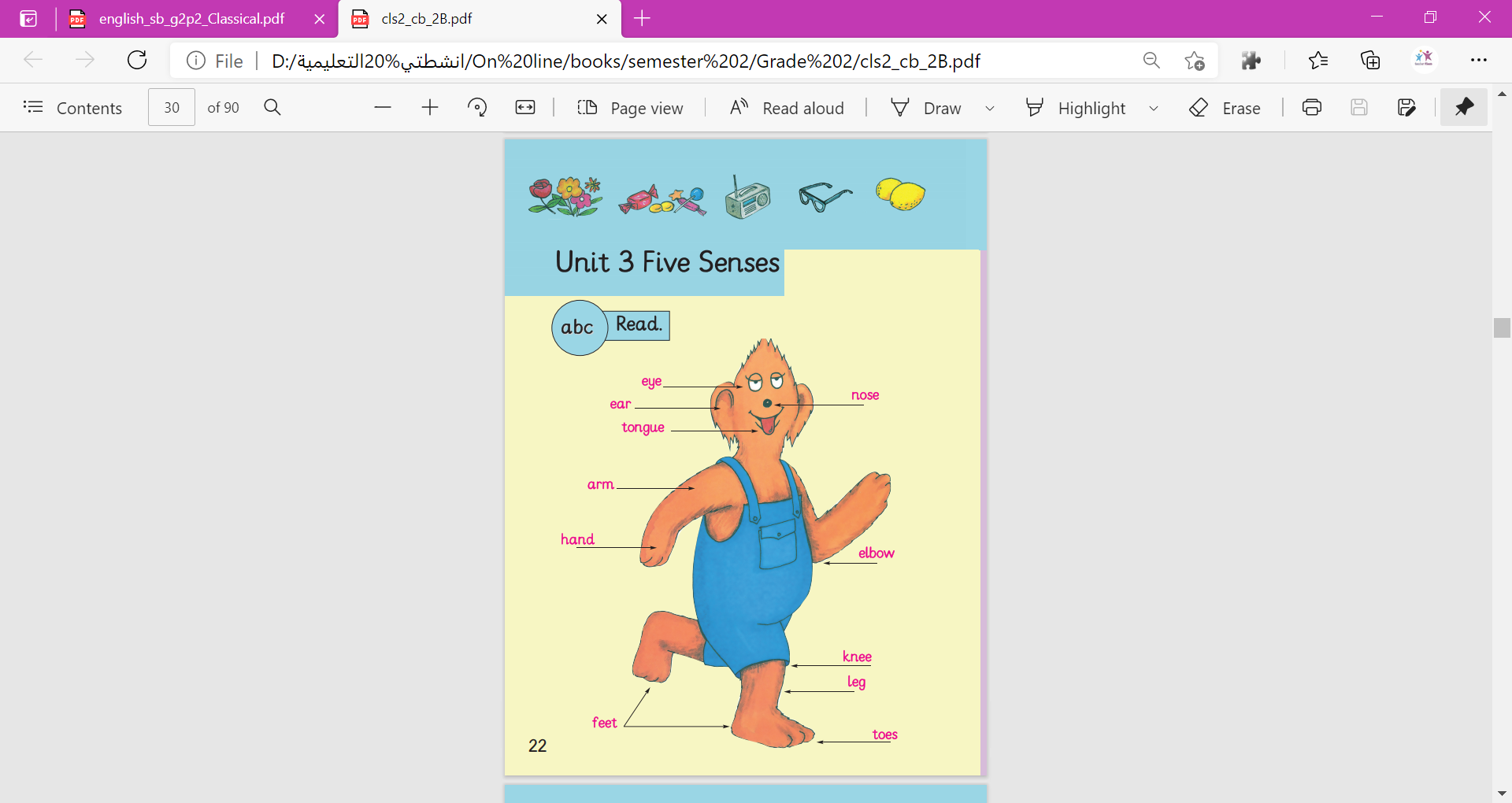 Fatma Al.Muslhi
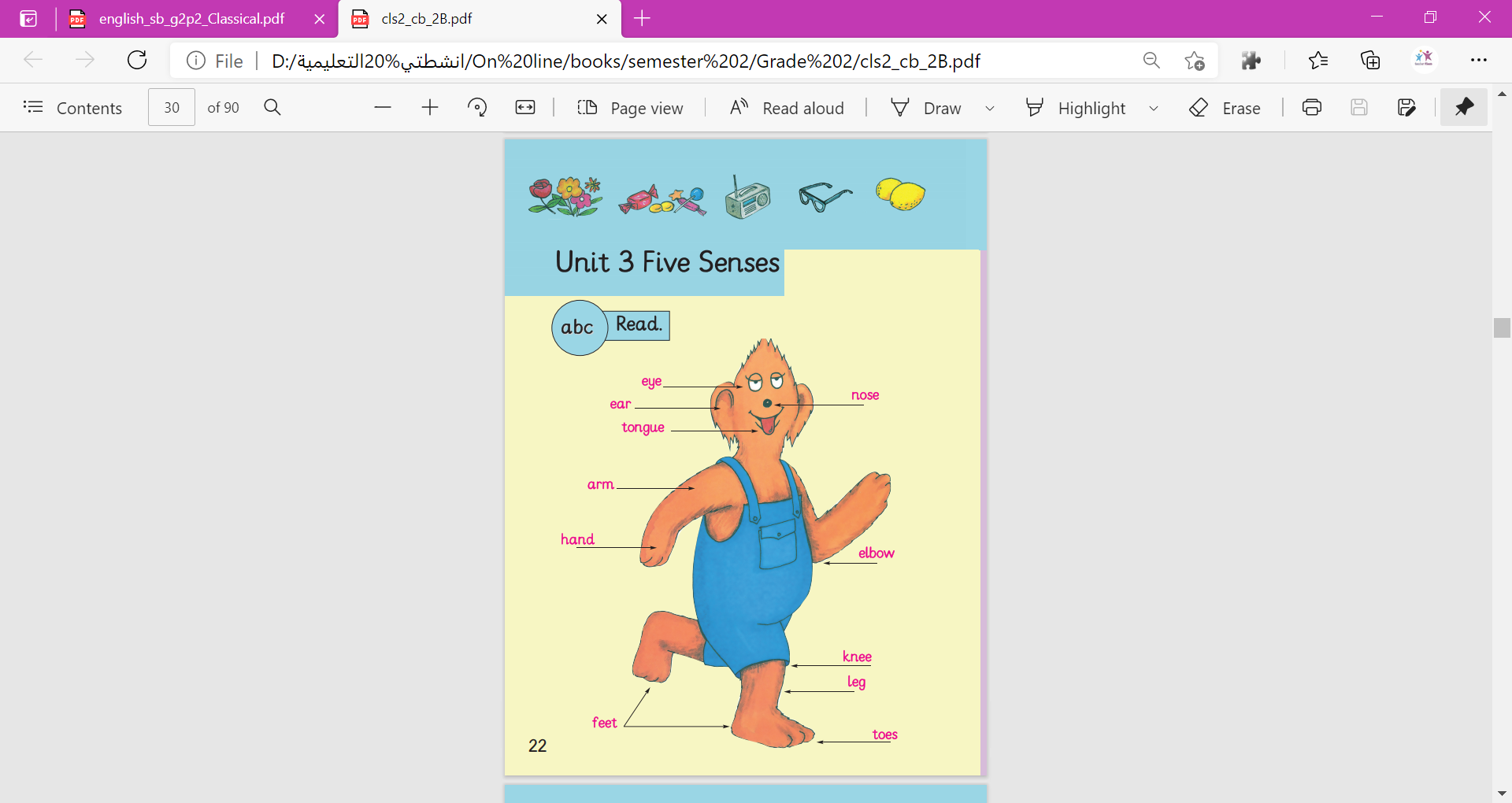 Fatma Al.Muslhi
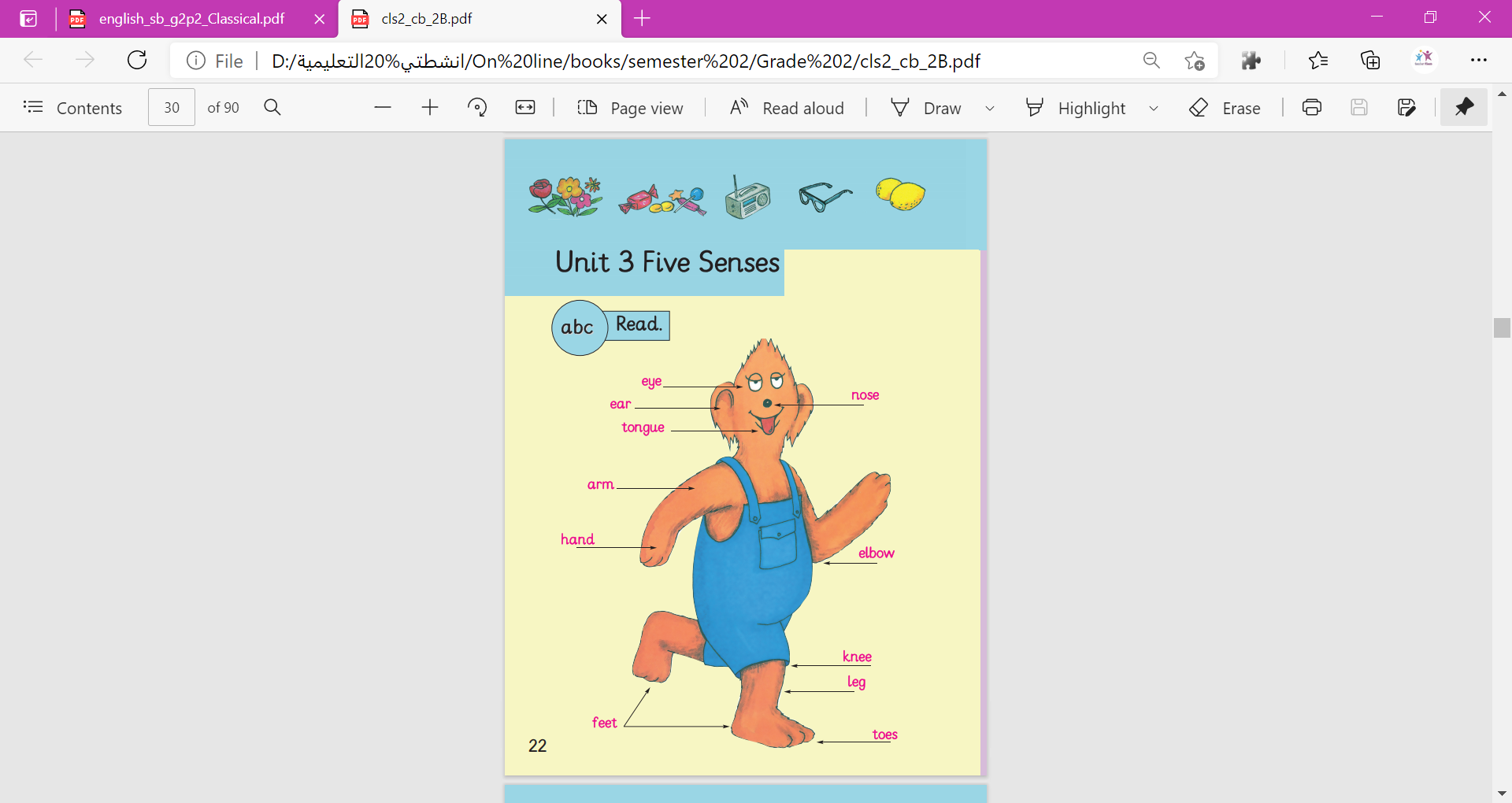 Fatma Al.Muslhi
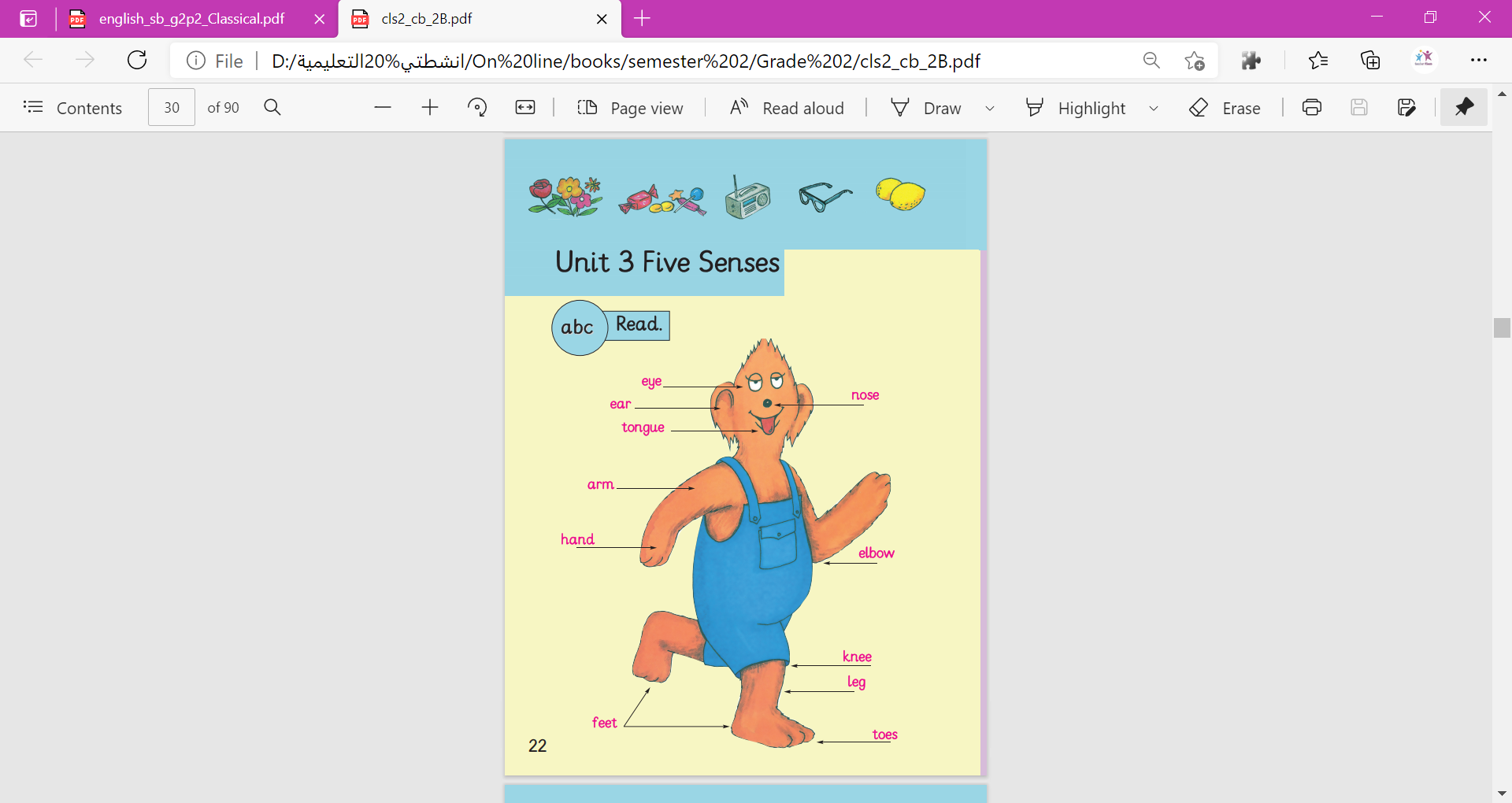 Fatma Al.Muslhi
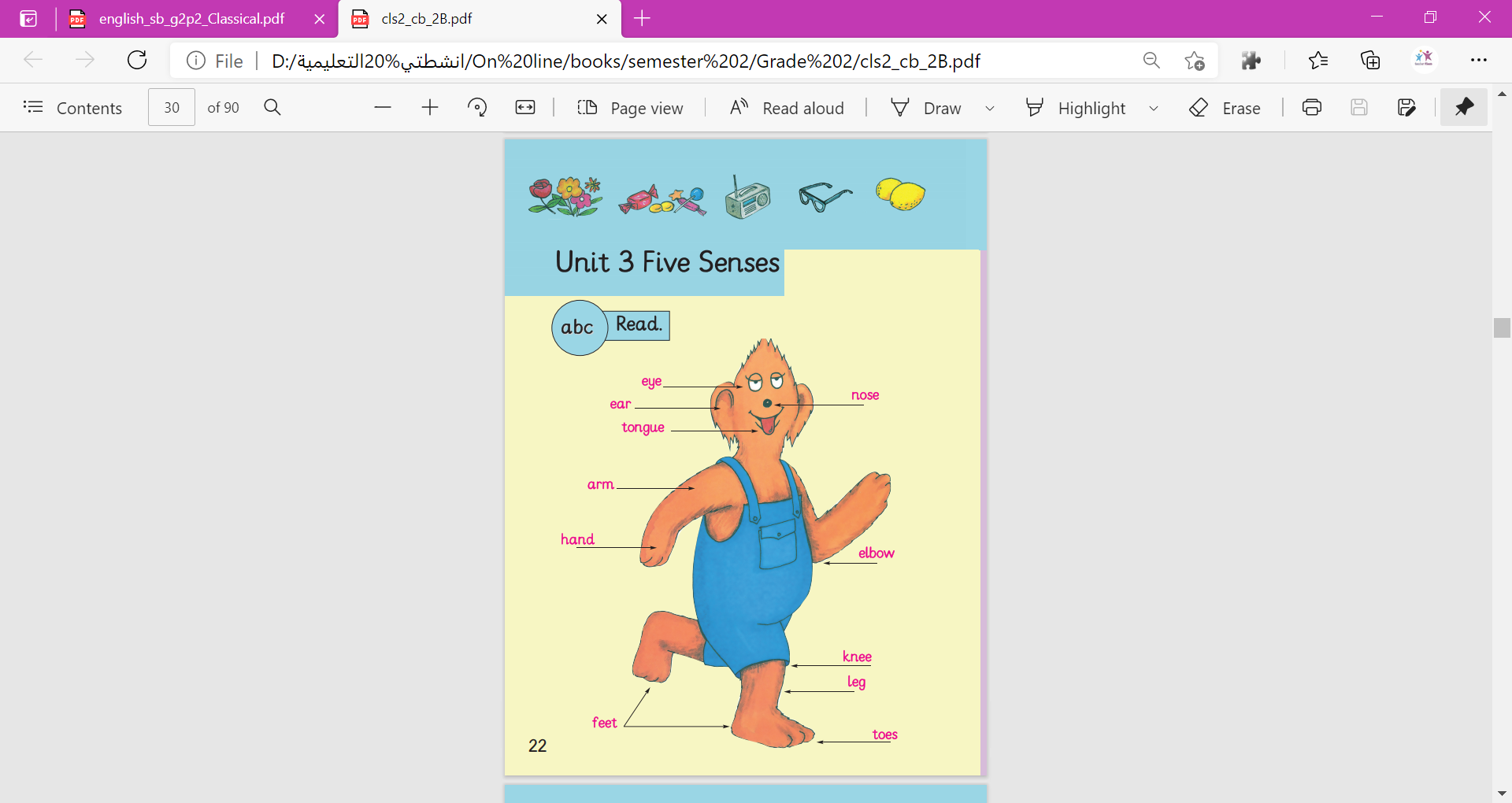 Fatma Al.Muslhi
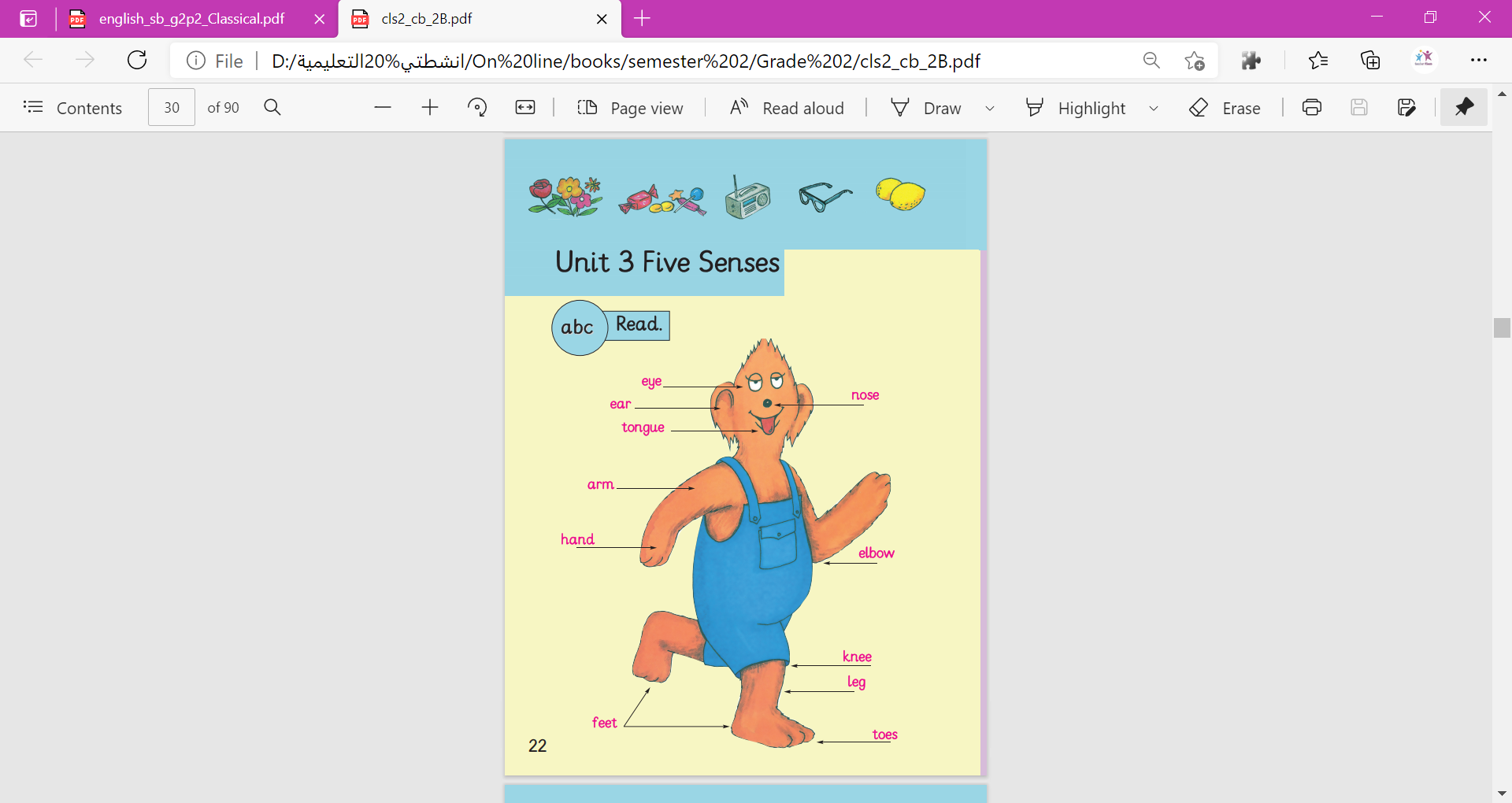 Fatma Al.Muslhi
New Words
elbow-tongue-knee
Fatma Al.Muslhi
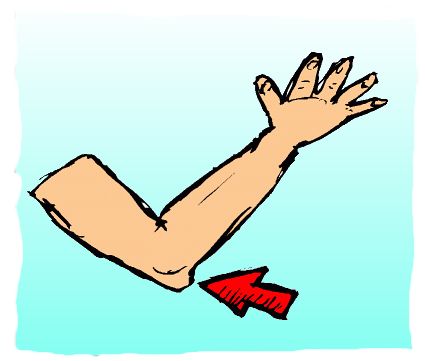 1
2
3
4
5
6
7
8
9
Fatma Al.Muslhi
1
2
3
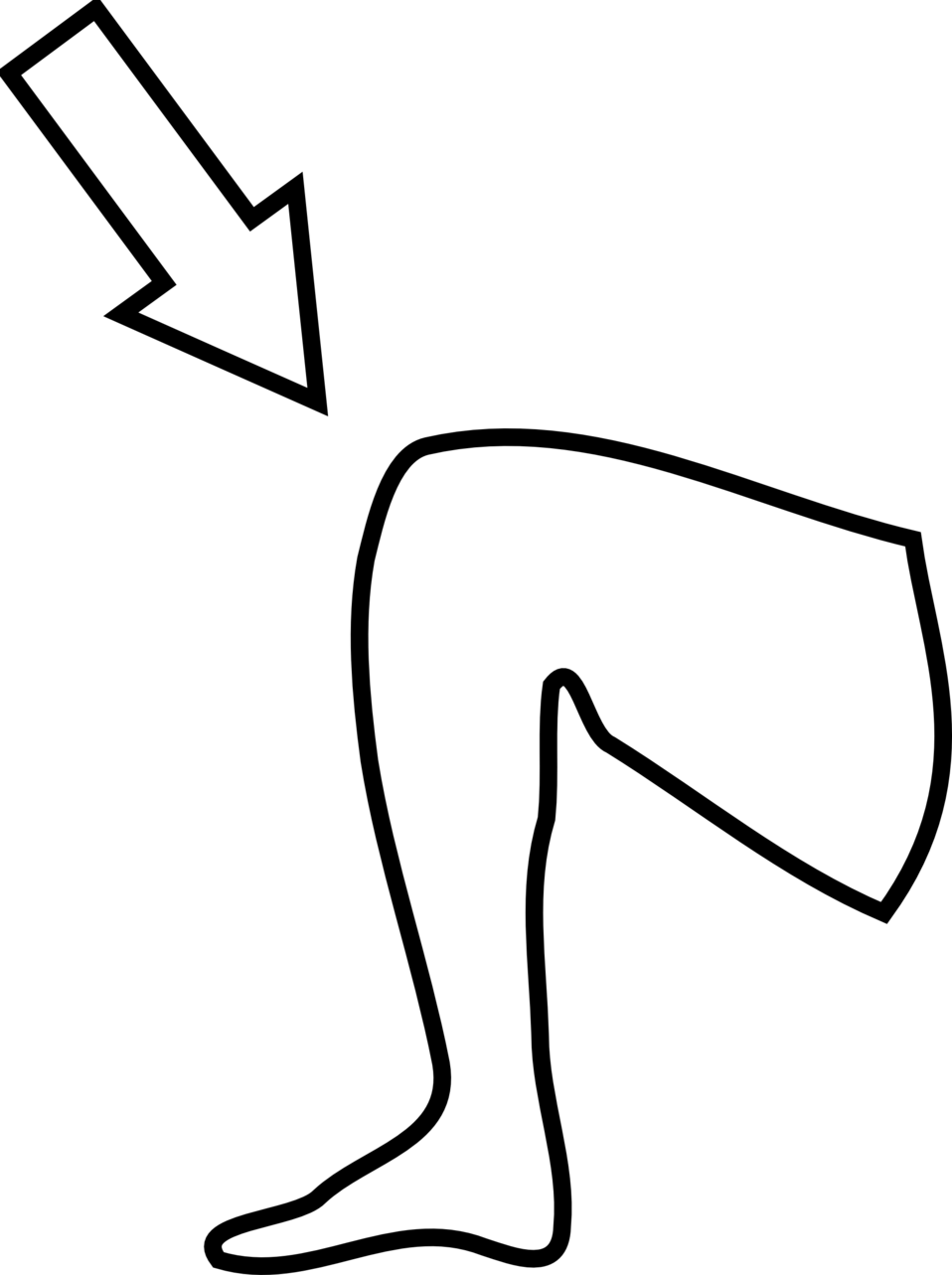 4
5
6
7
8
9
Fatma Al.Muslhi
1
2
3
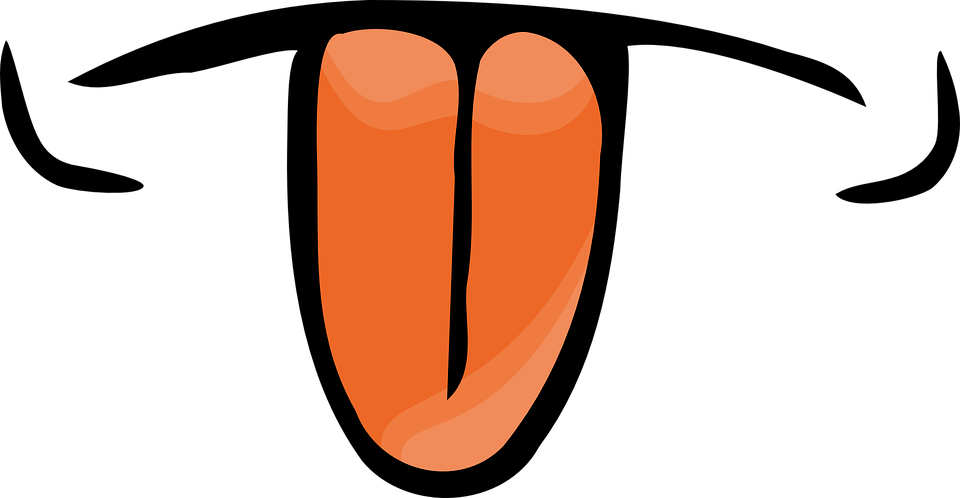 4
5
6
7
8
9
Fatma Al.Muslhi
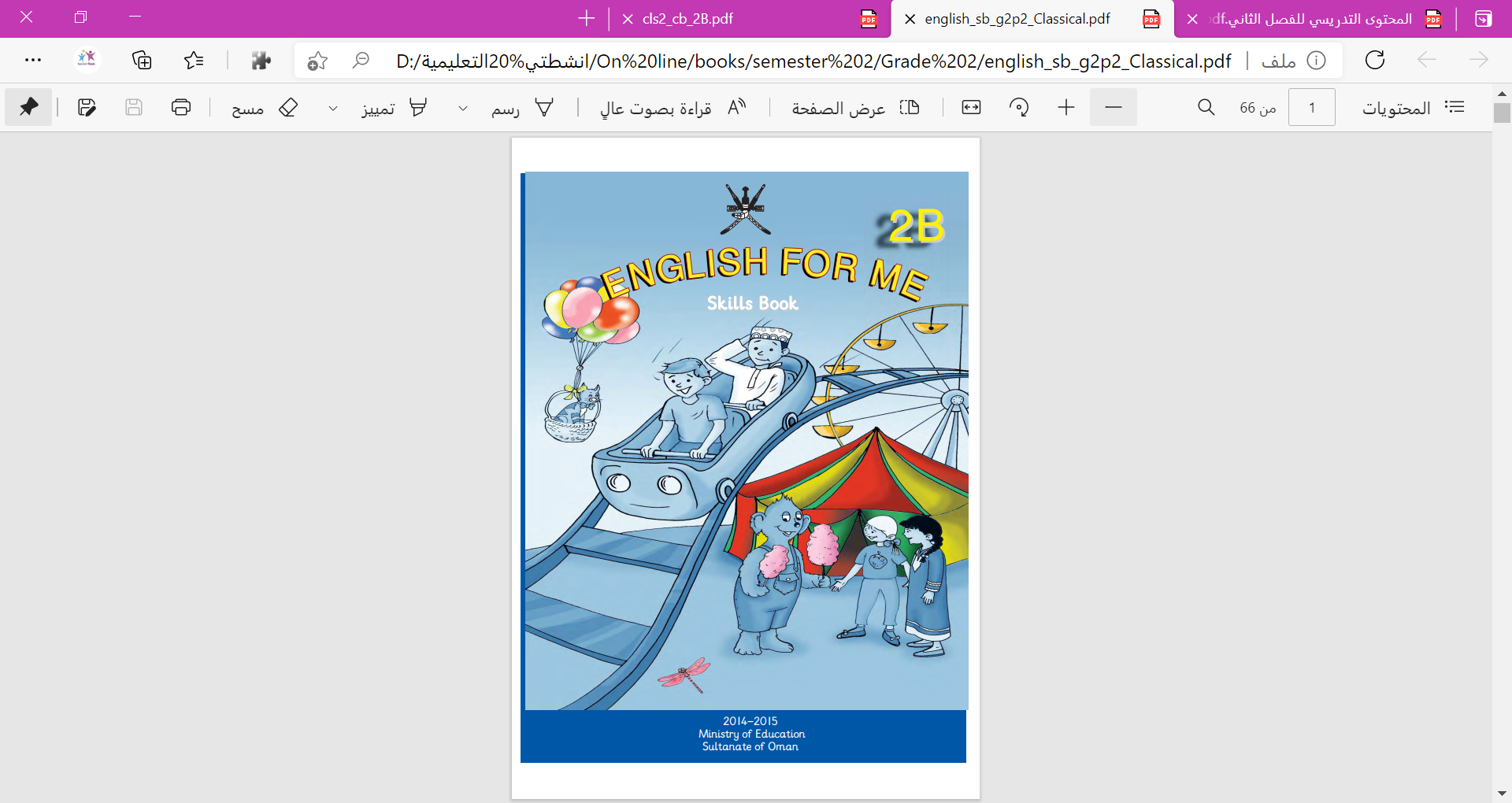 Fatma Al.Muslhi
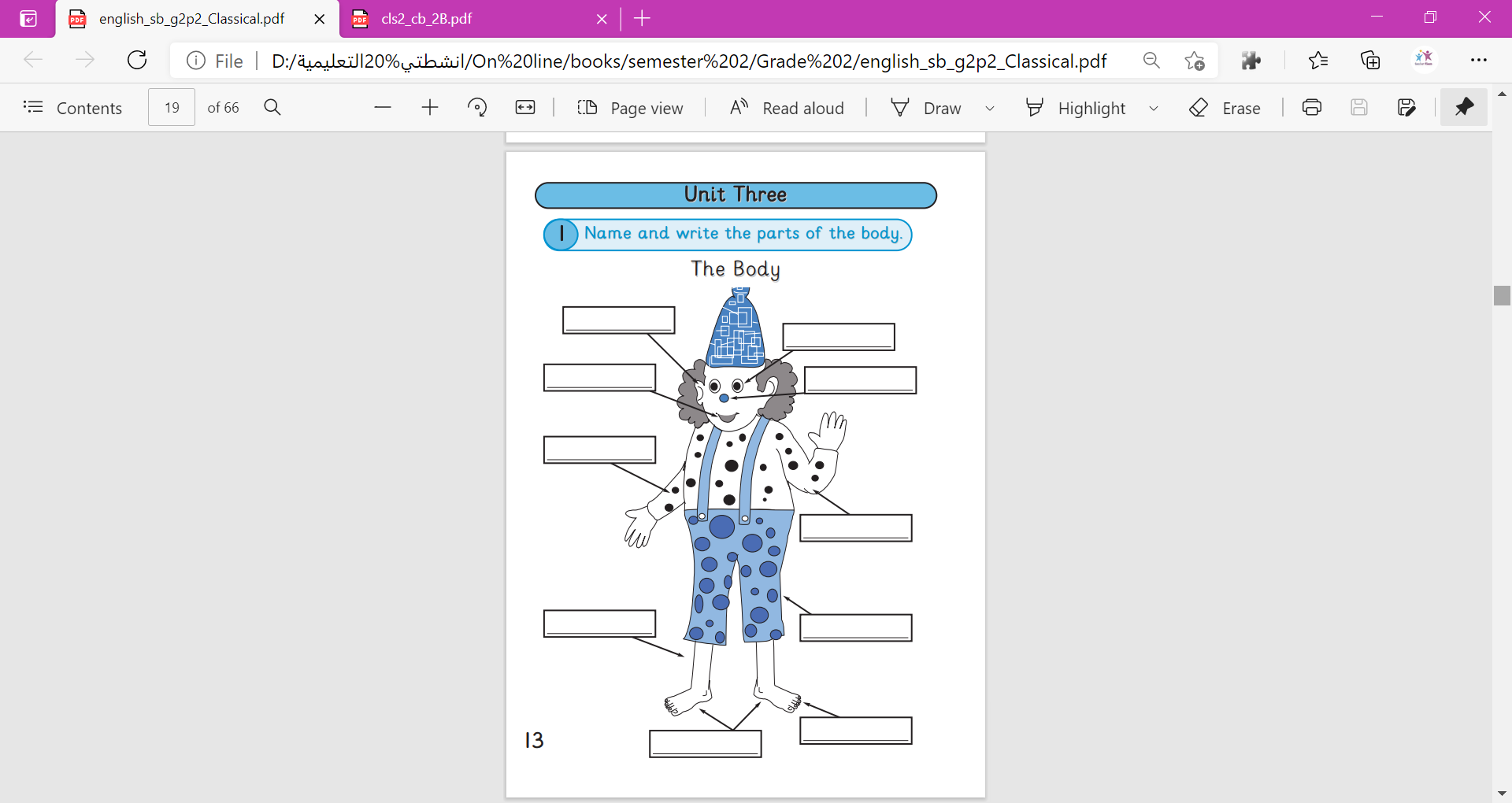 Fatma Al.Muslhi
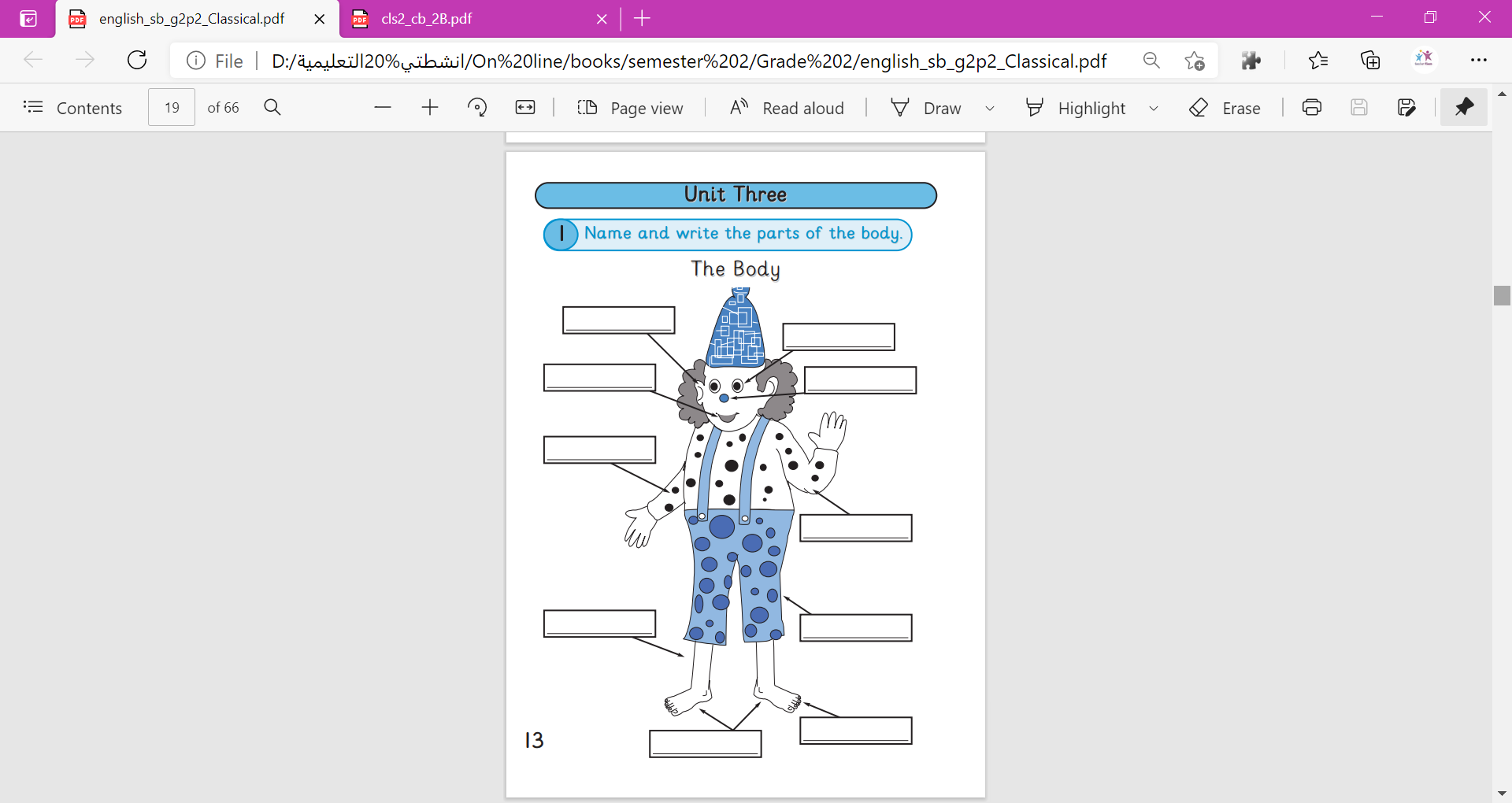 ear
eye
tongue
nose
arm
elbow
leg
knee
toe
feet
Fatma Al.Muslhi
Click on the rectangles to show the answers
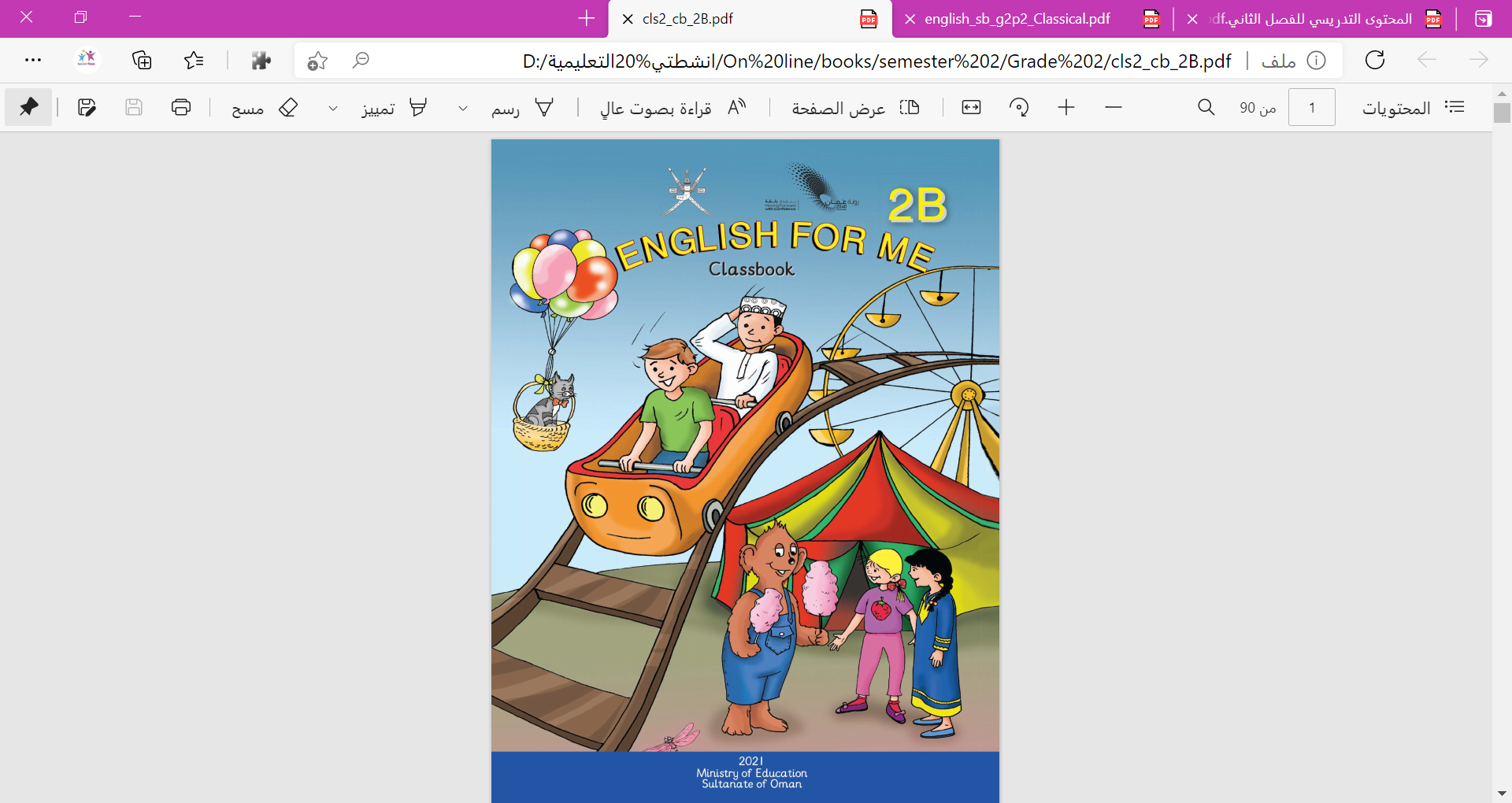 Fatma Al.Muslhi
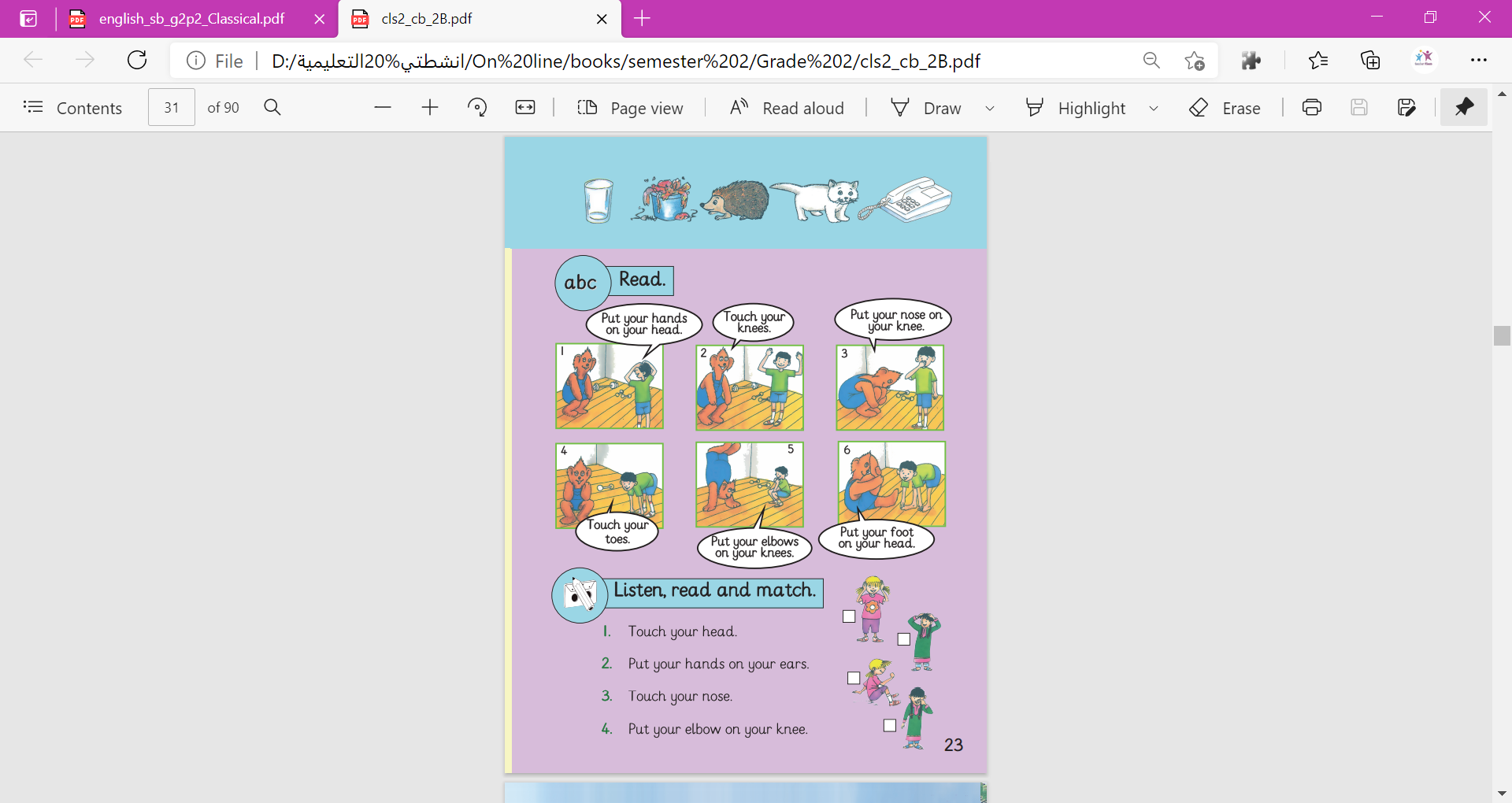 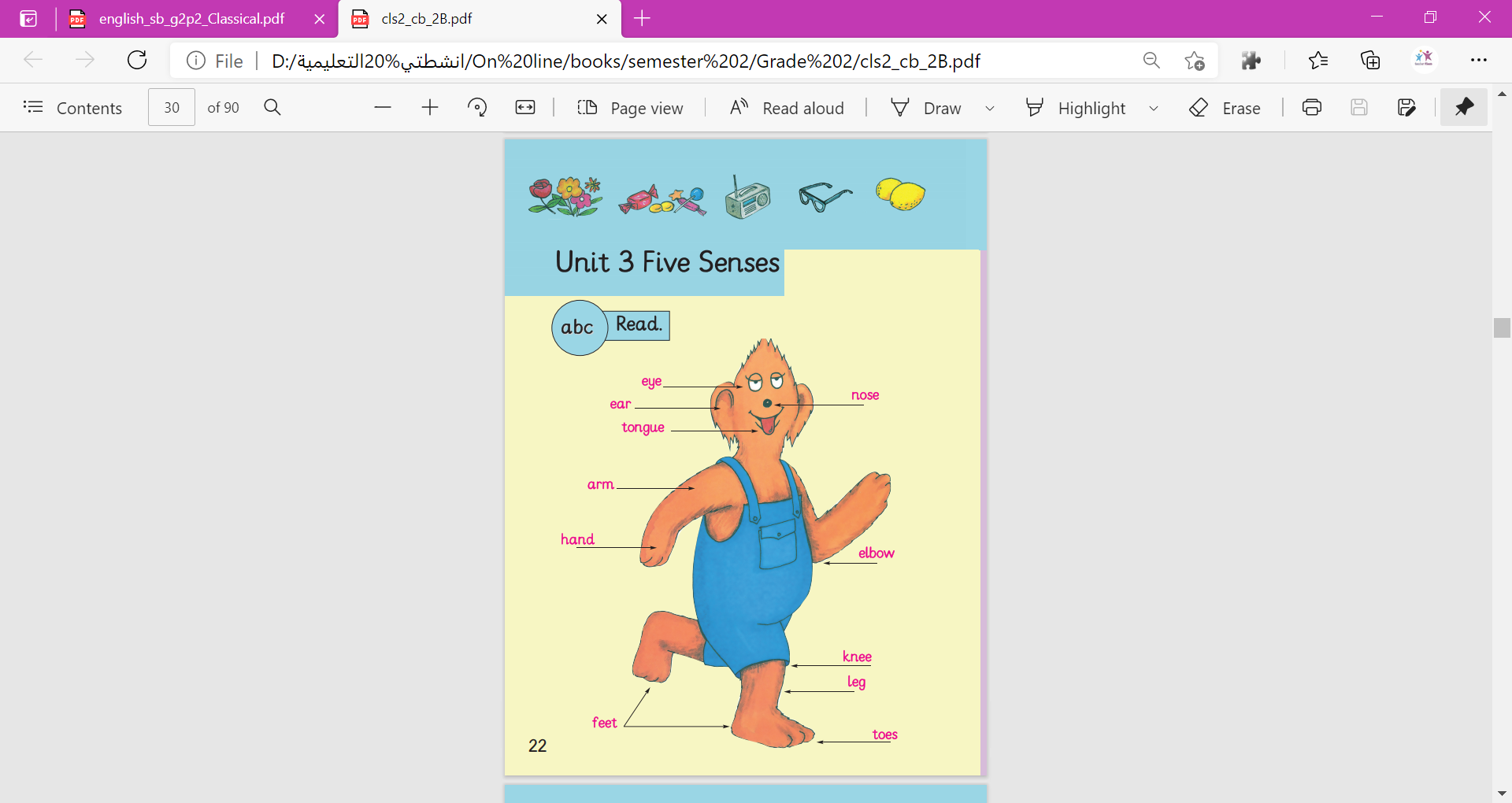 Fatma Al.Muslhi
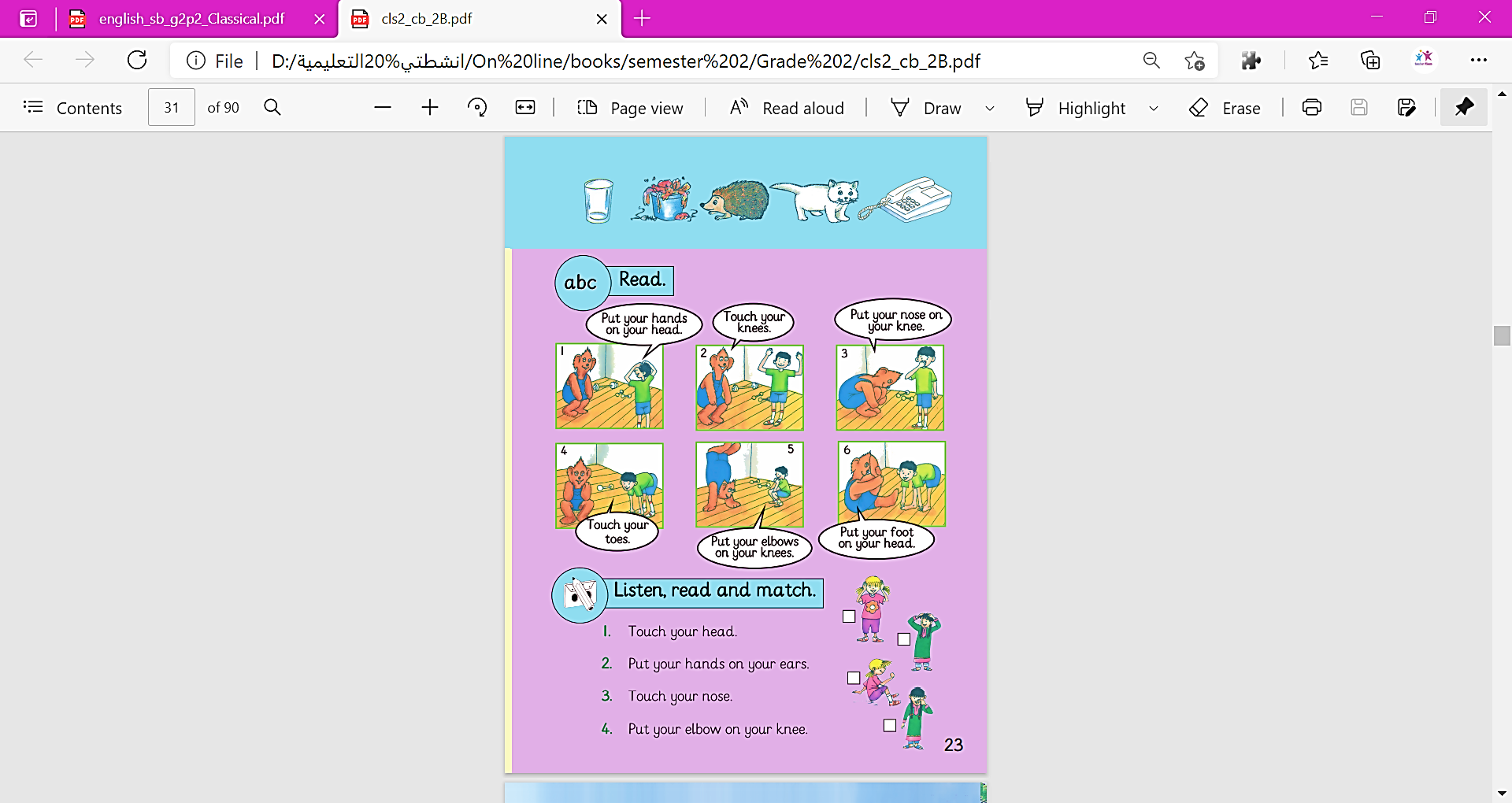 Fatma Al.Muslhi
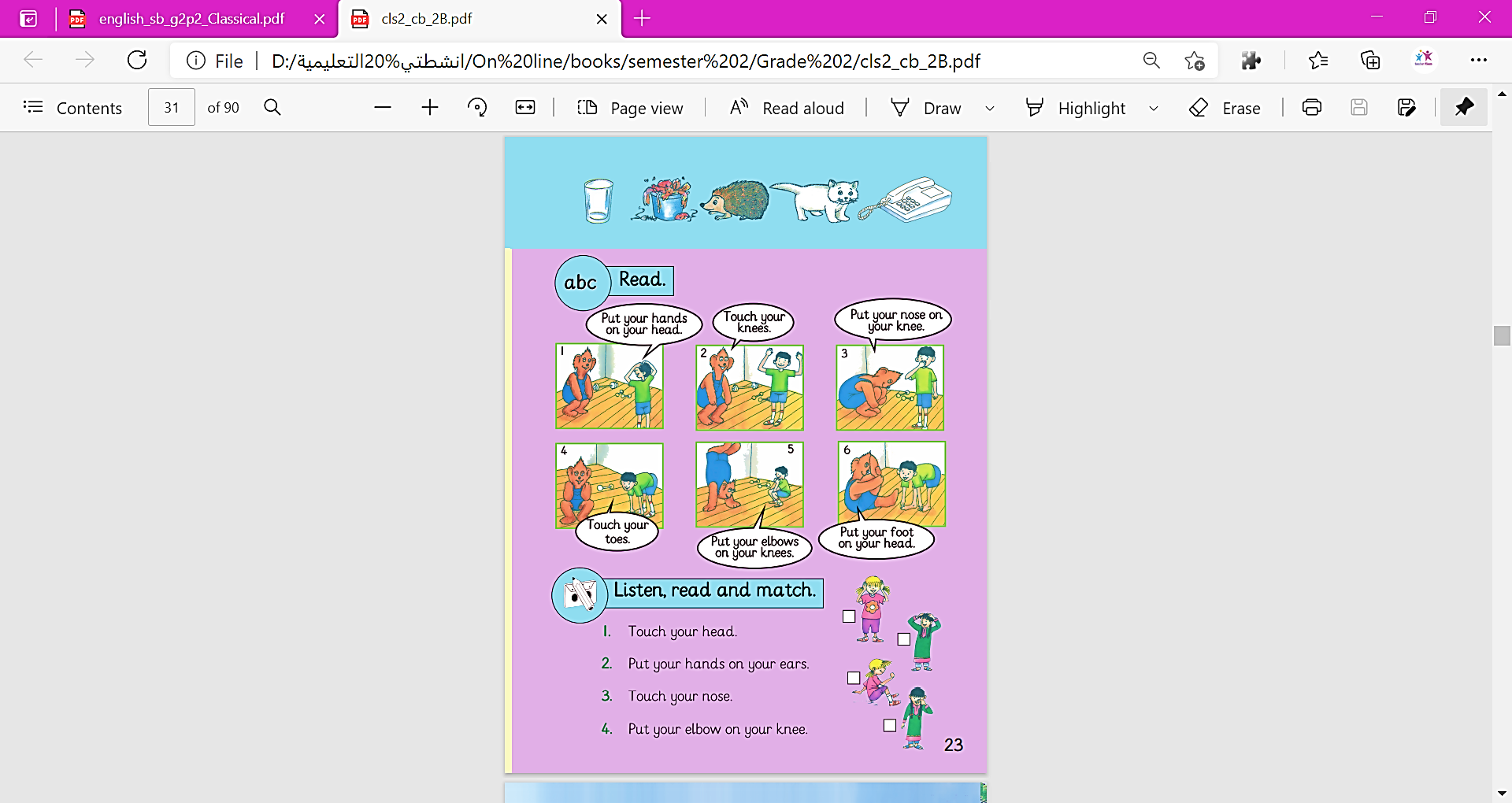 Fatma Al.Muslhi
Put your hands on
Your head.
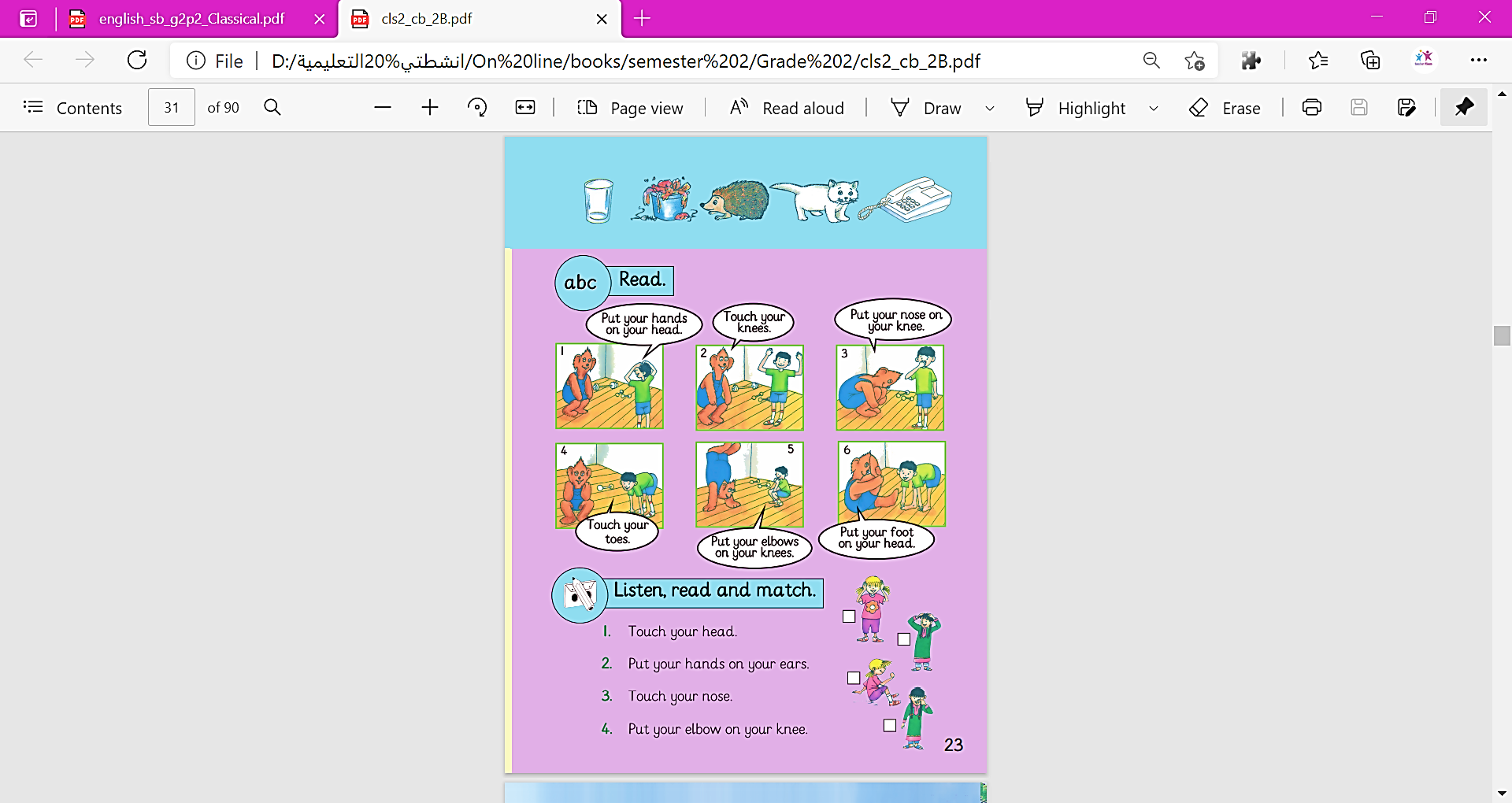 Fatma Al.Muslhi
Touch your knees
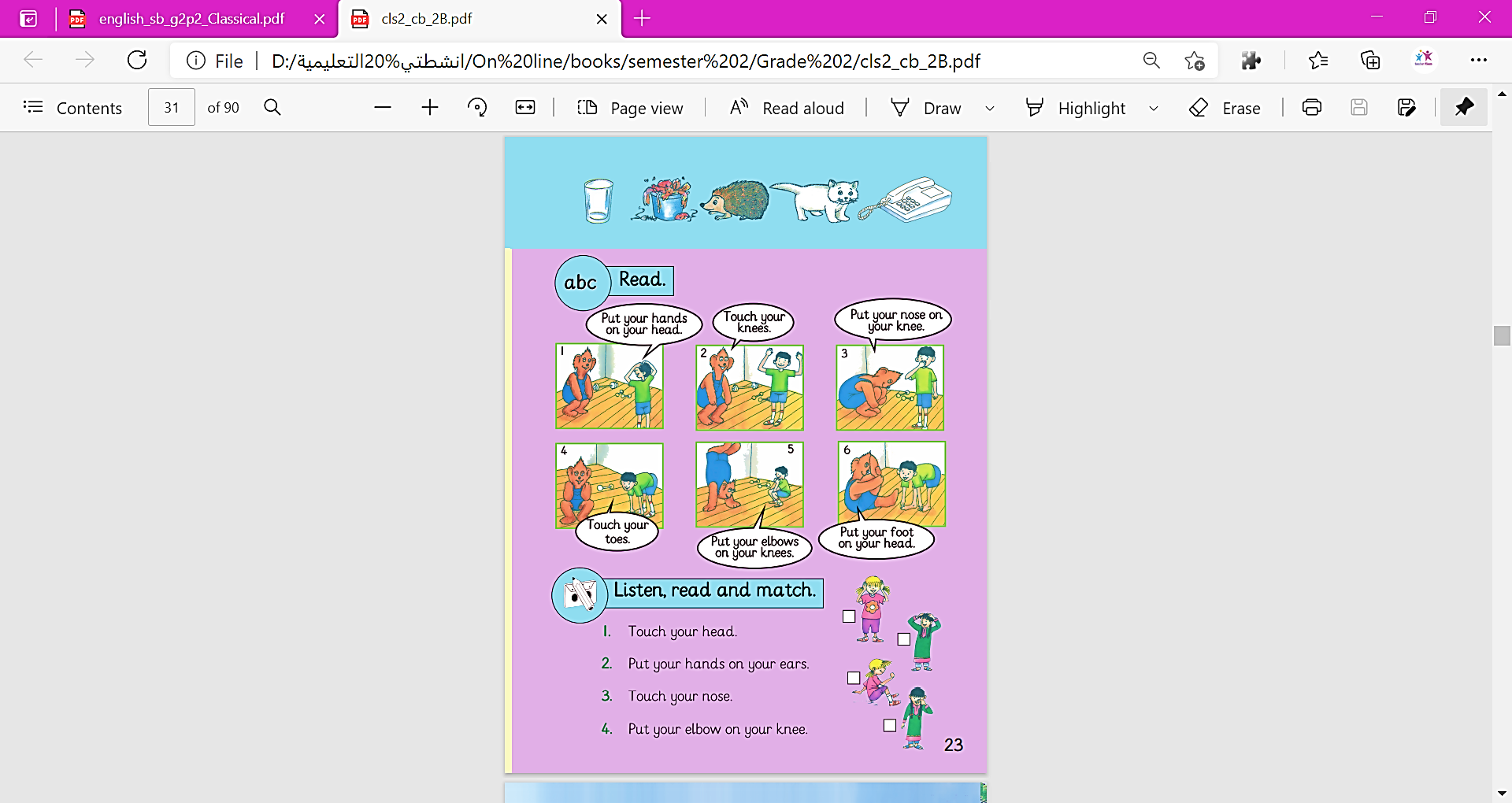 Fatma Al.Muslhi
Put your nose
On your knees.
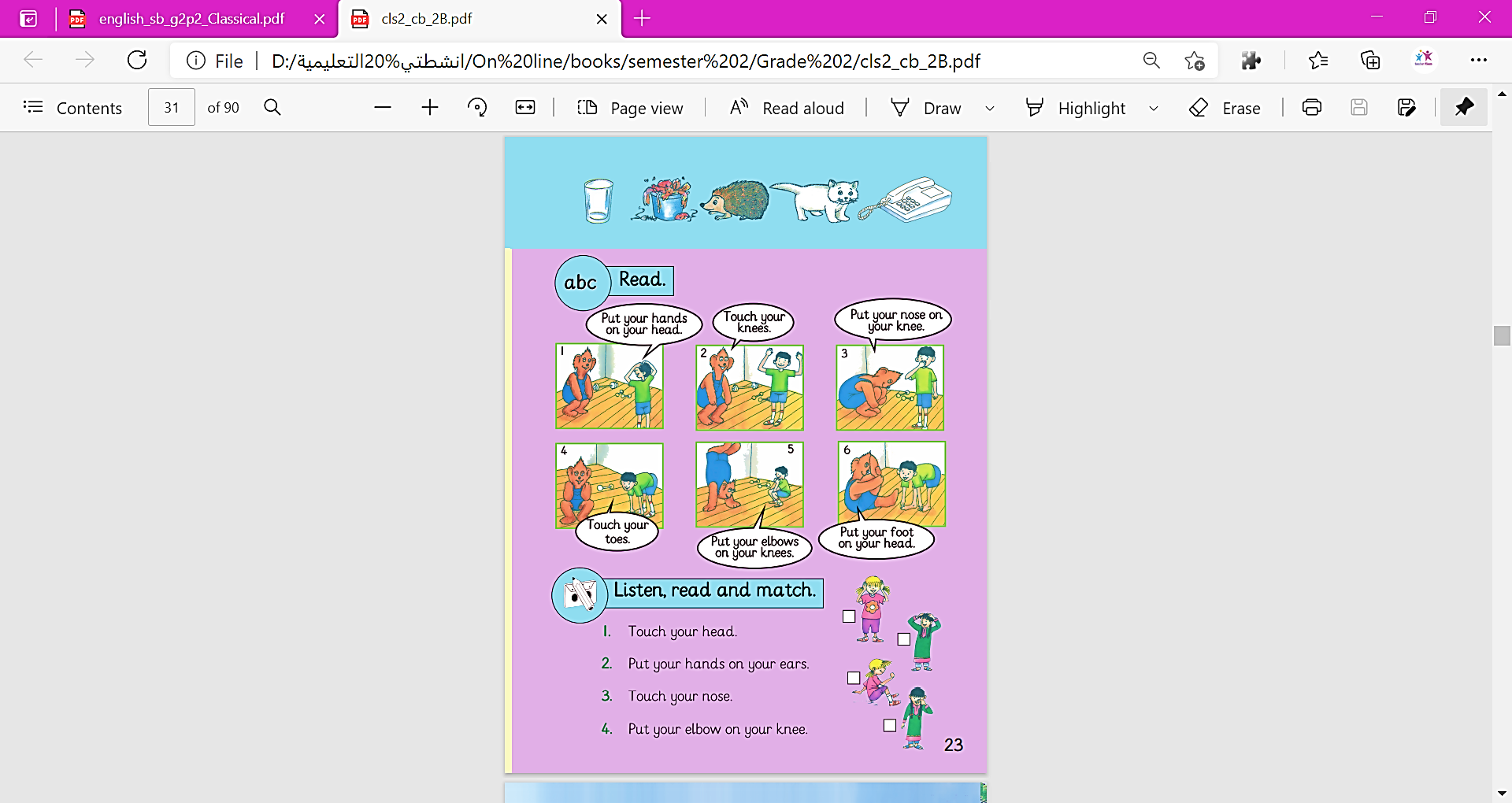 Fatma Al.Muslhi
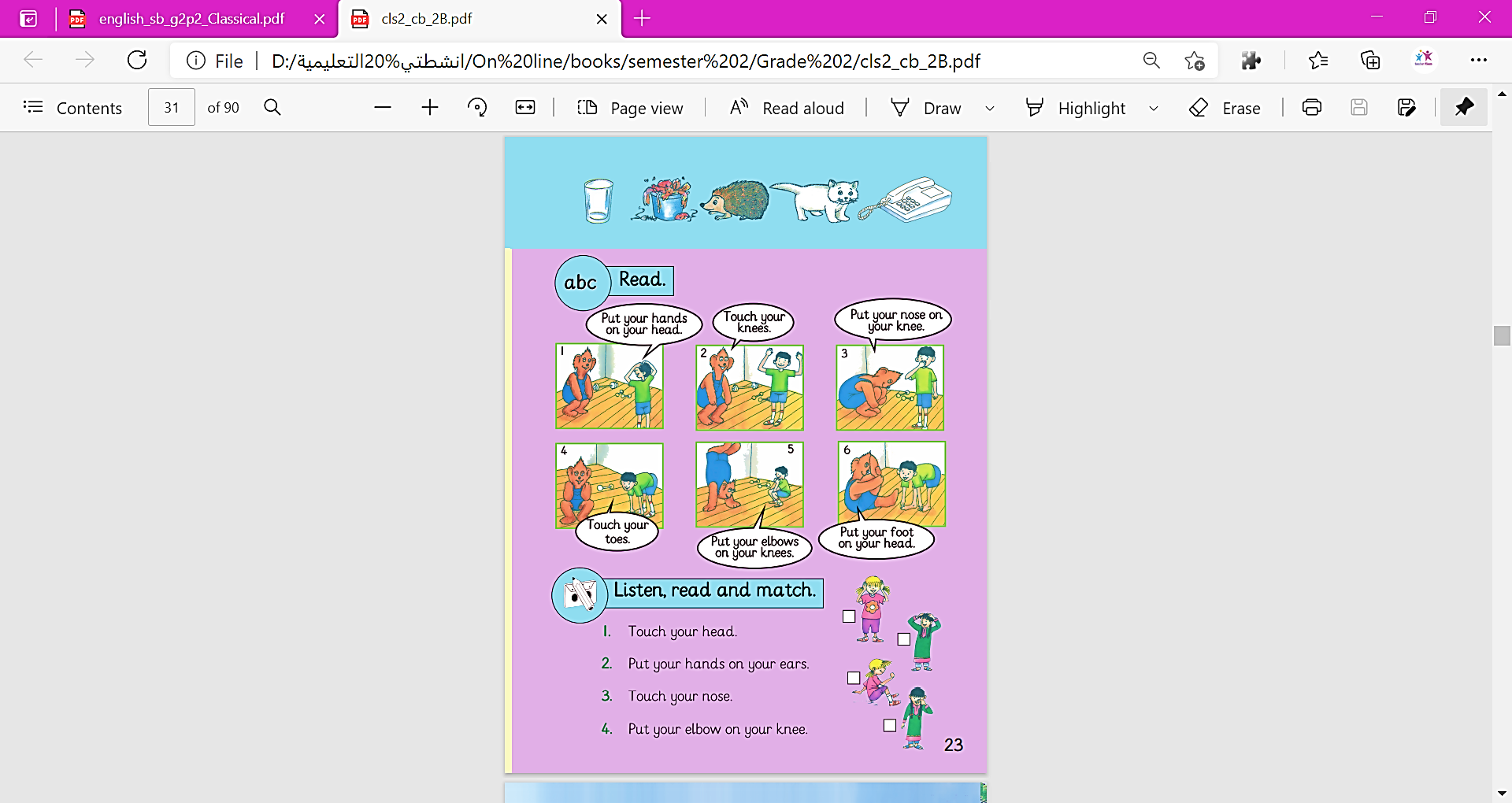 Touch your toes.
Fatma Al.Muslhi
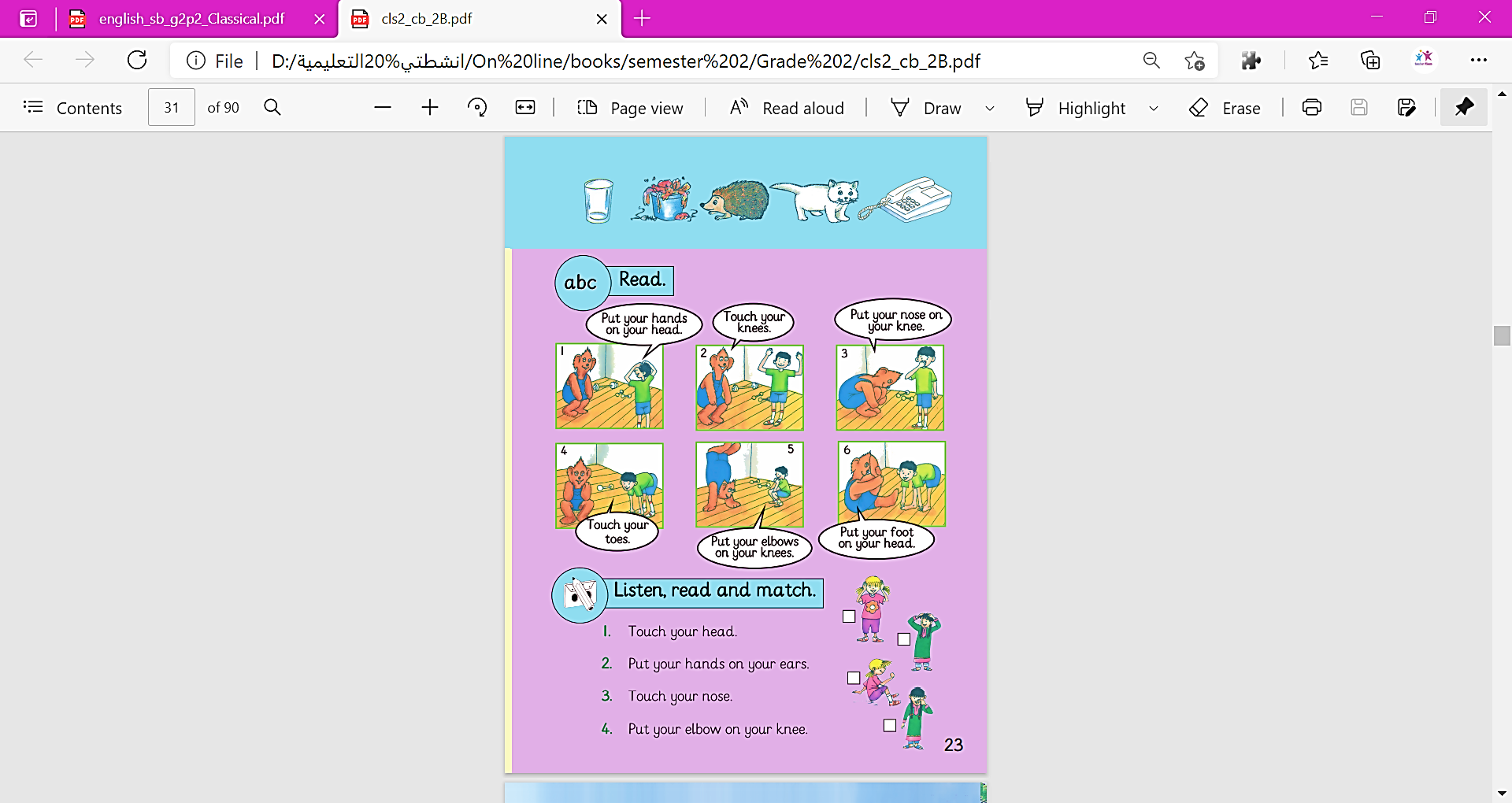 Put your elbows
on your knees
Fatma Al.Muslhi
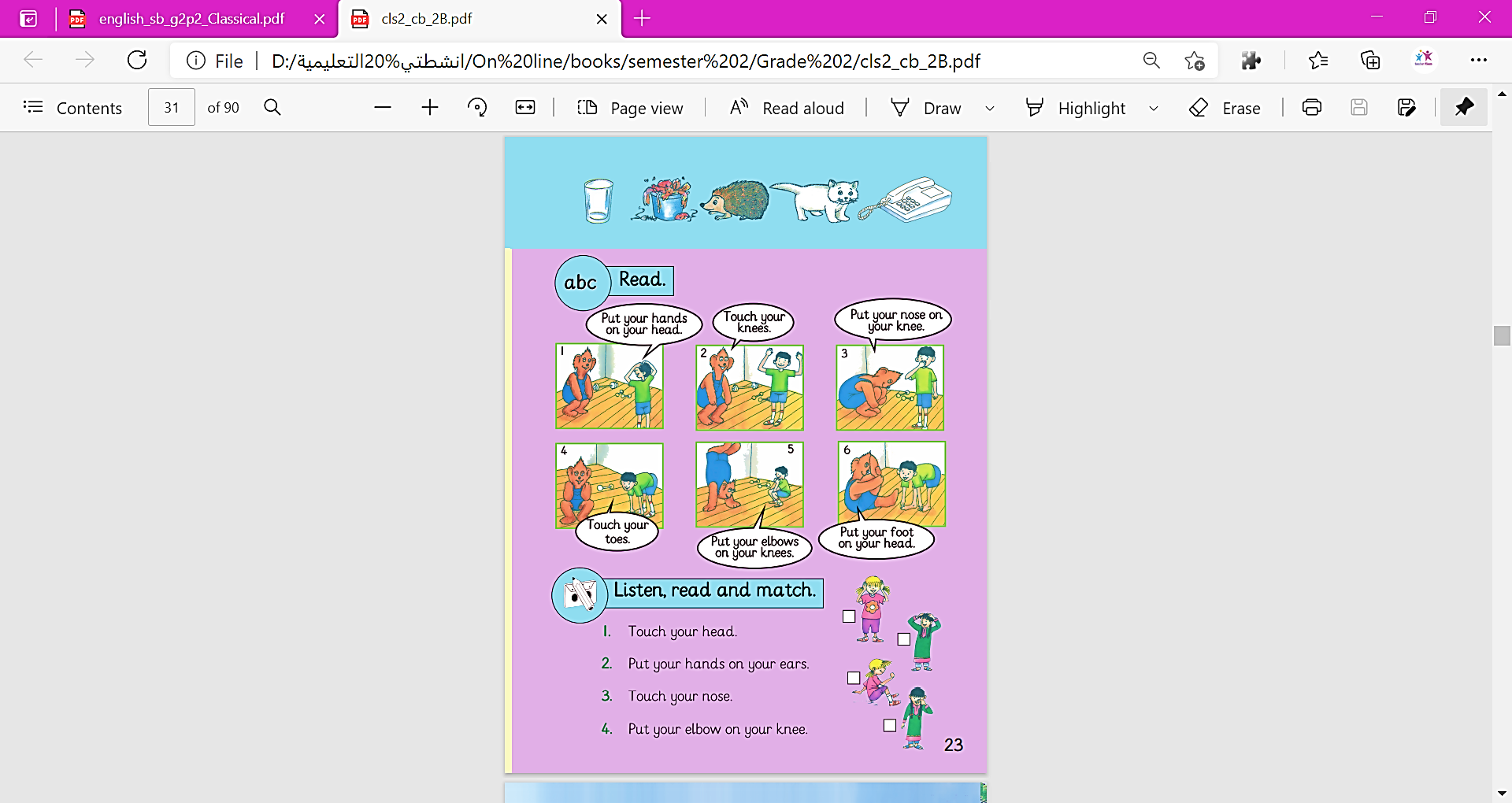 Put your foot
on your head
Fatma Al.Muslhi
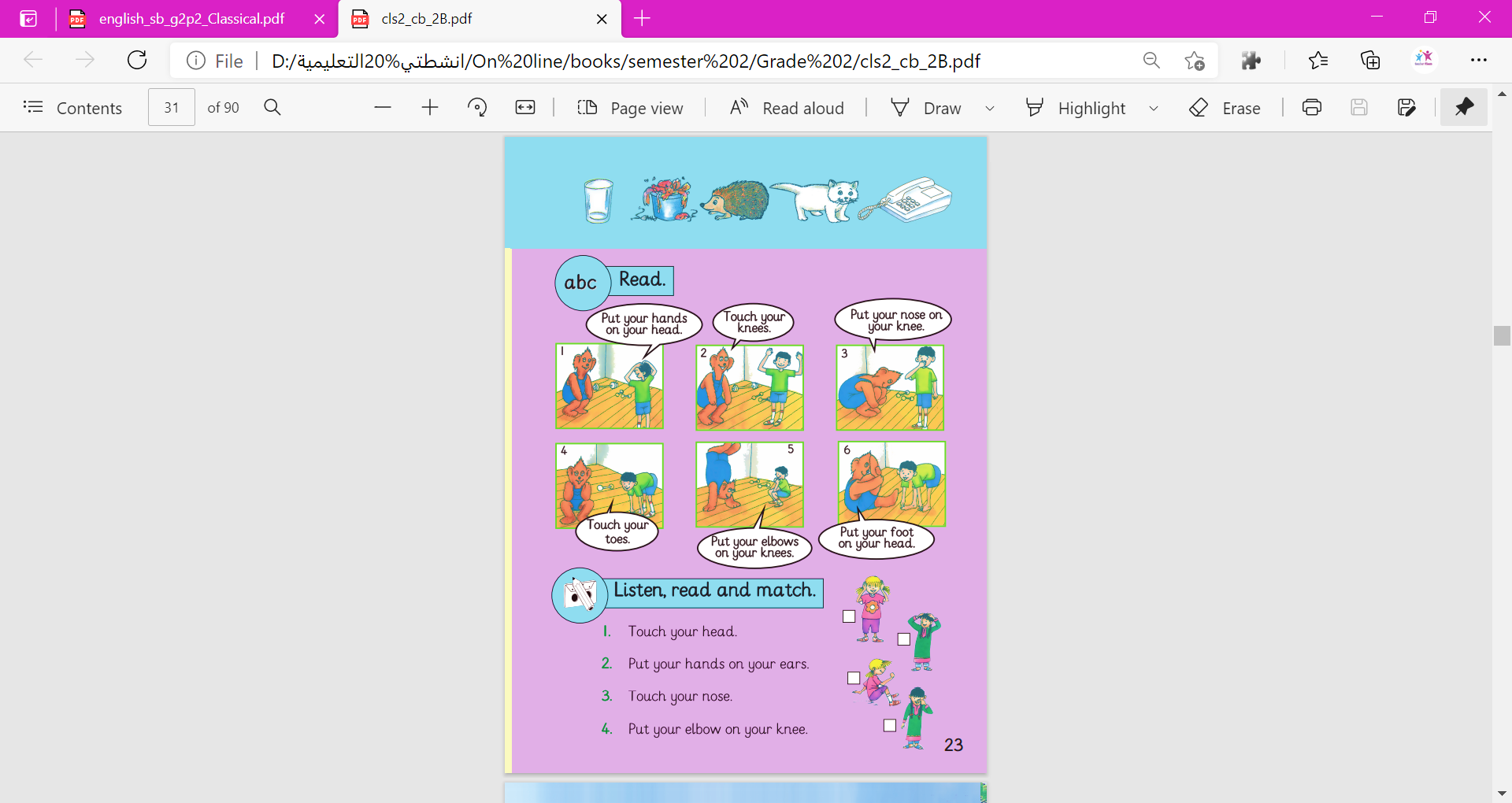 2
1
4
3
Fatma Al.Muslhi
Click on the squares to show the answers
The 5 Senses
Fatma Al.Muslhi
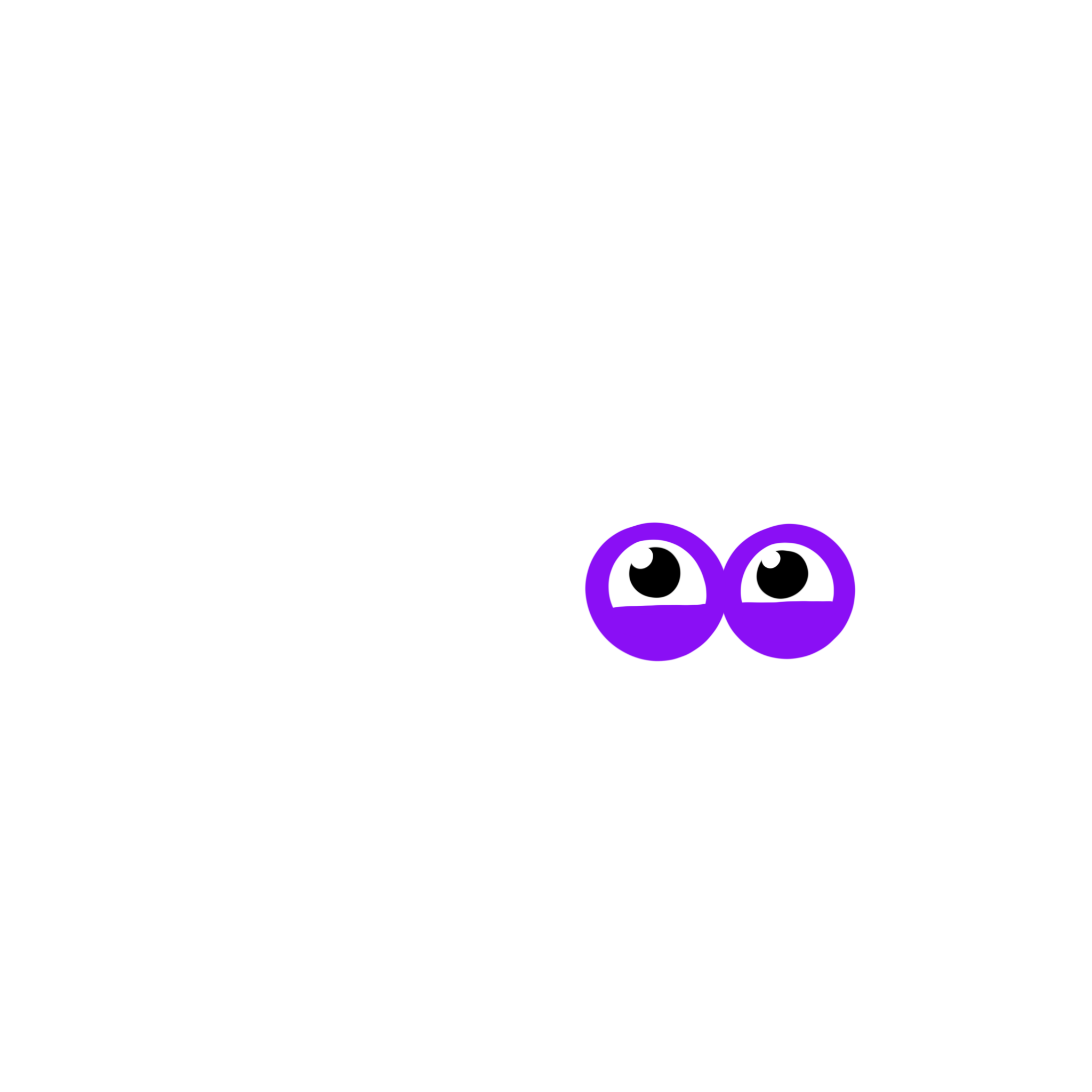 I can see...
Fatma Al.Muslhi
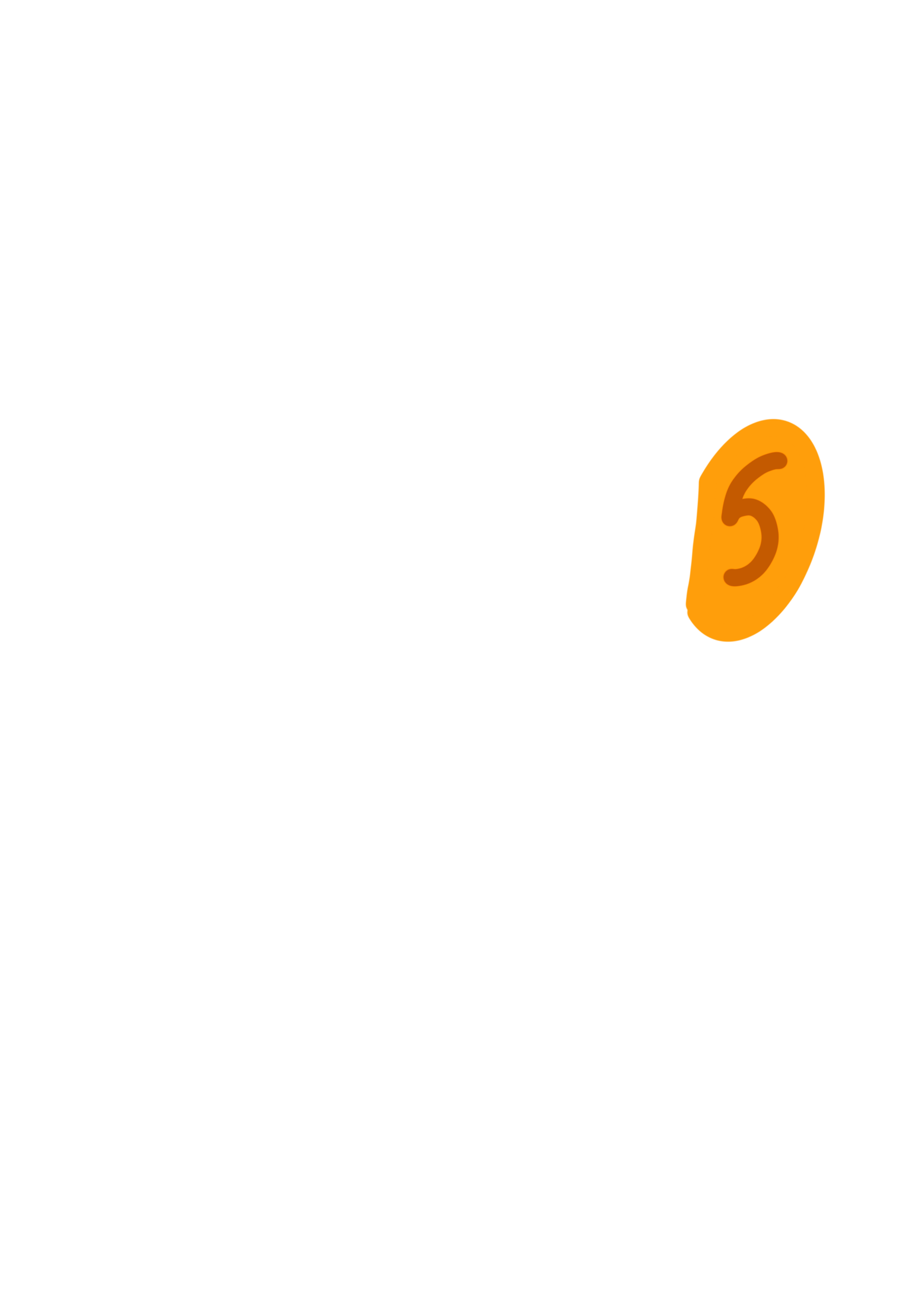 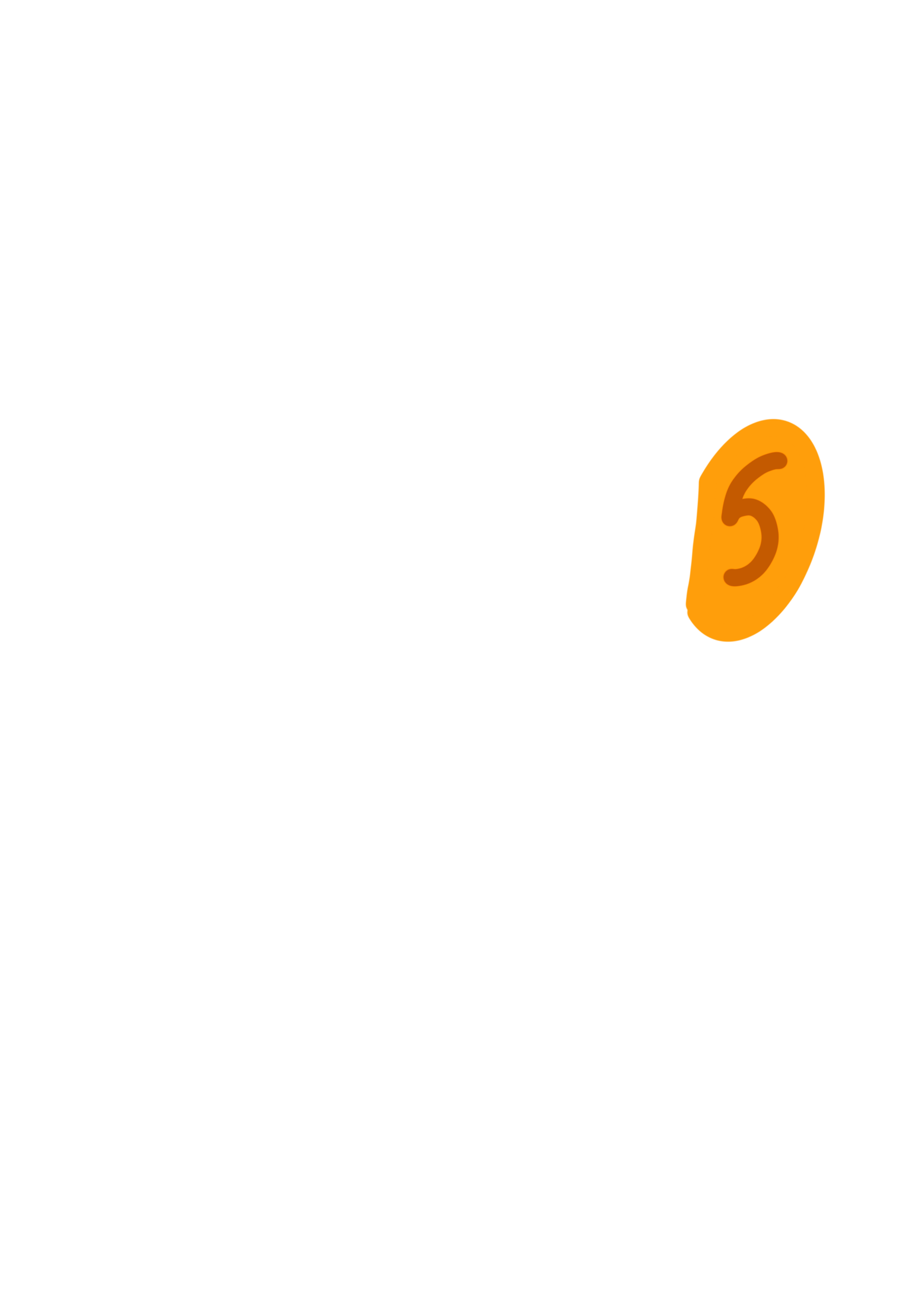 I can hear...
Fatma Al.Muslhi
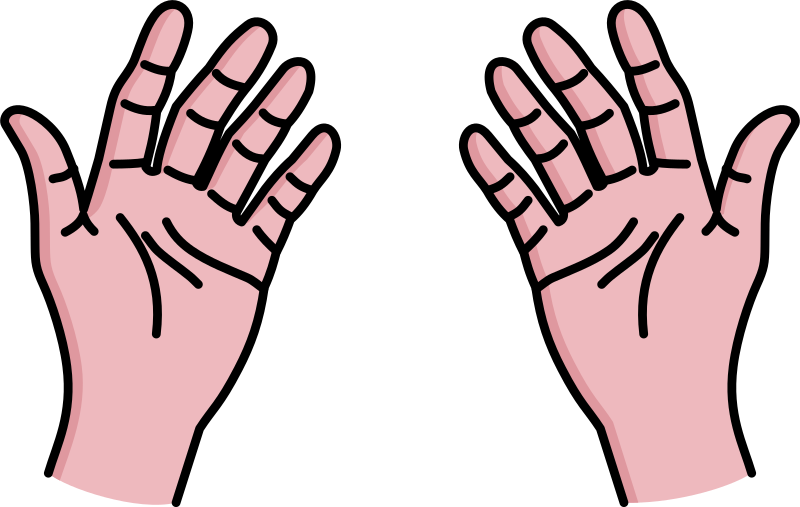 I can feel...
Fatma Al.Muslhi
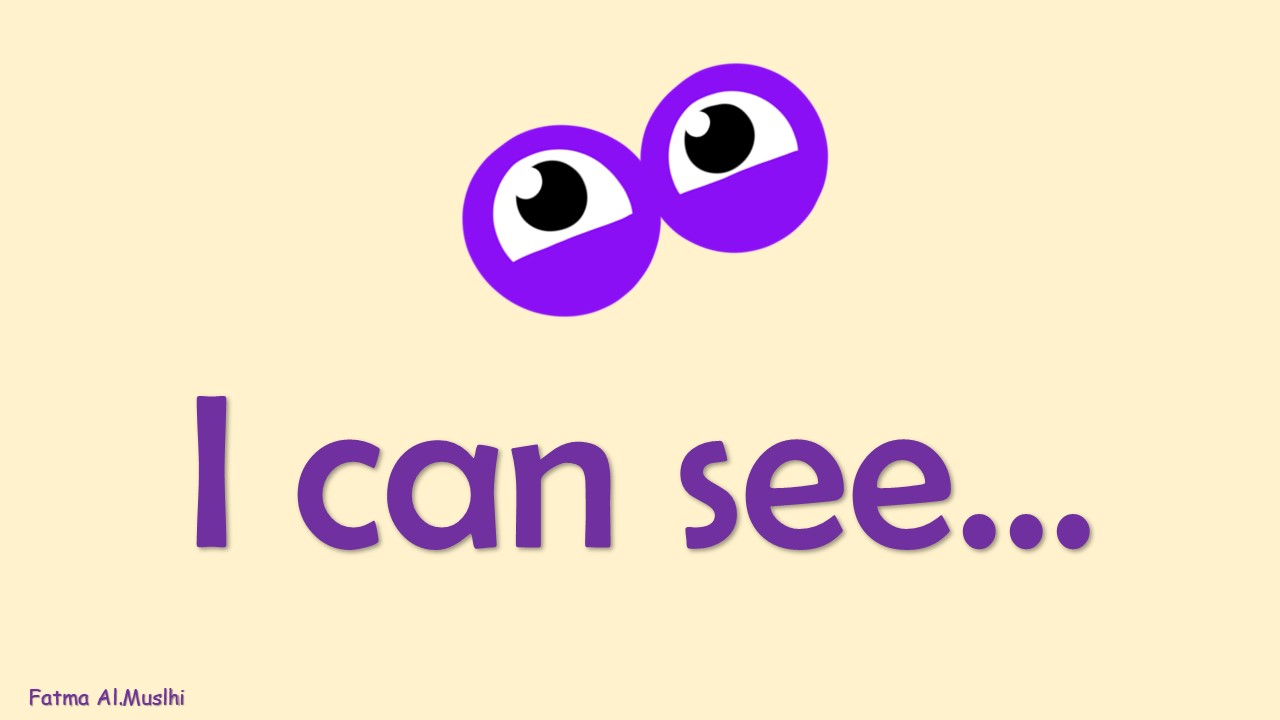 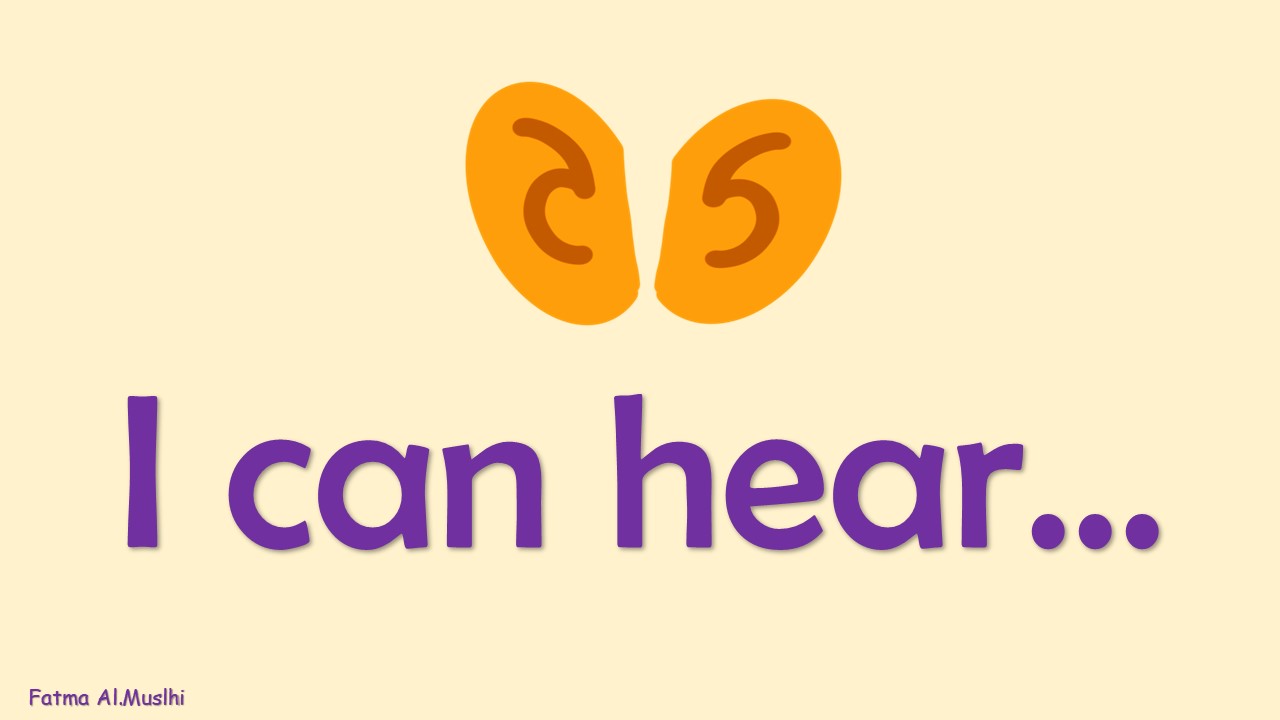 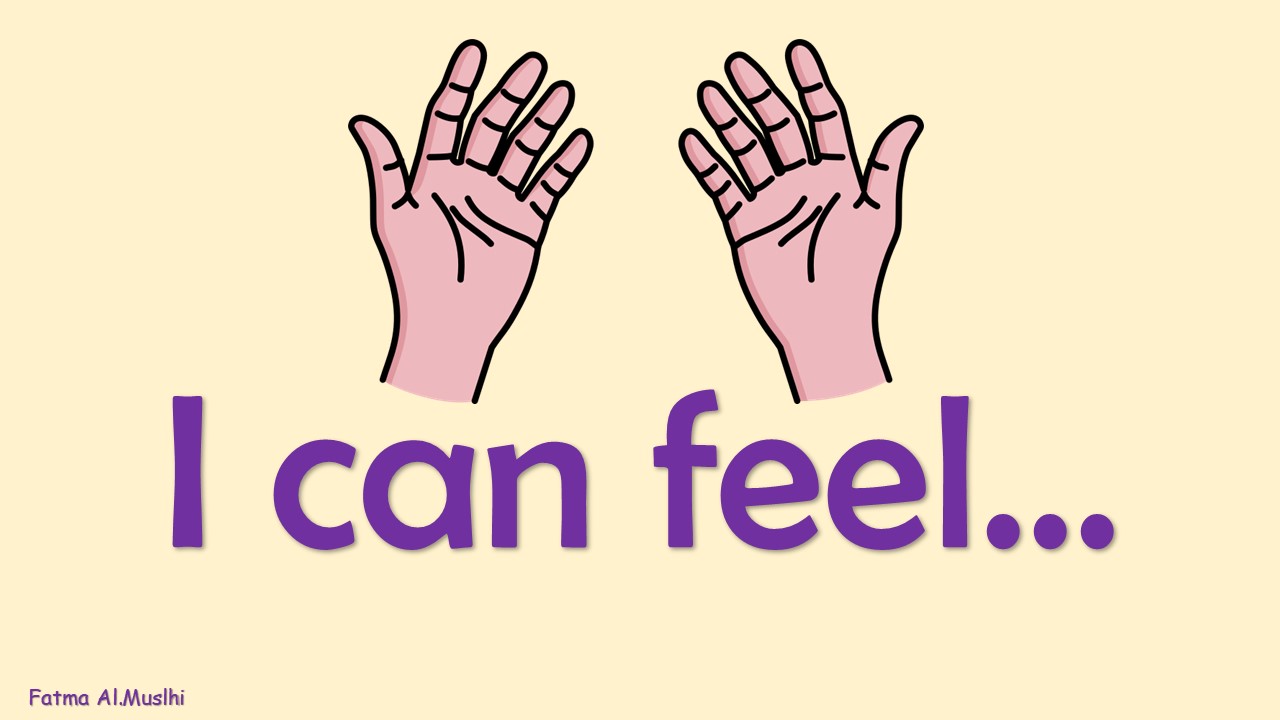 Fatma Al.Muslhi
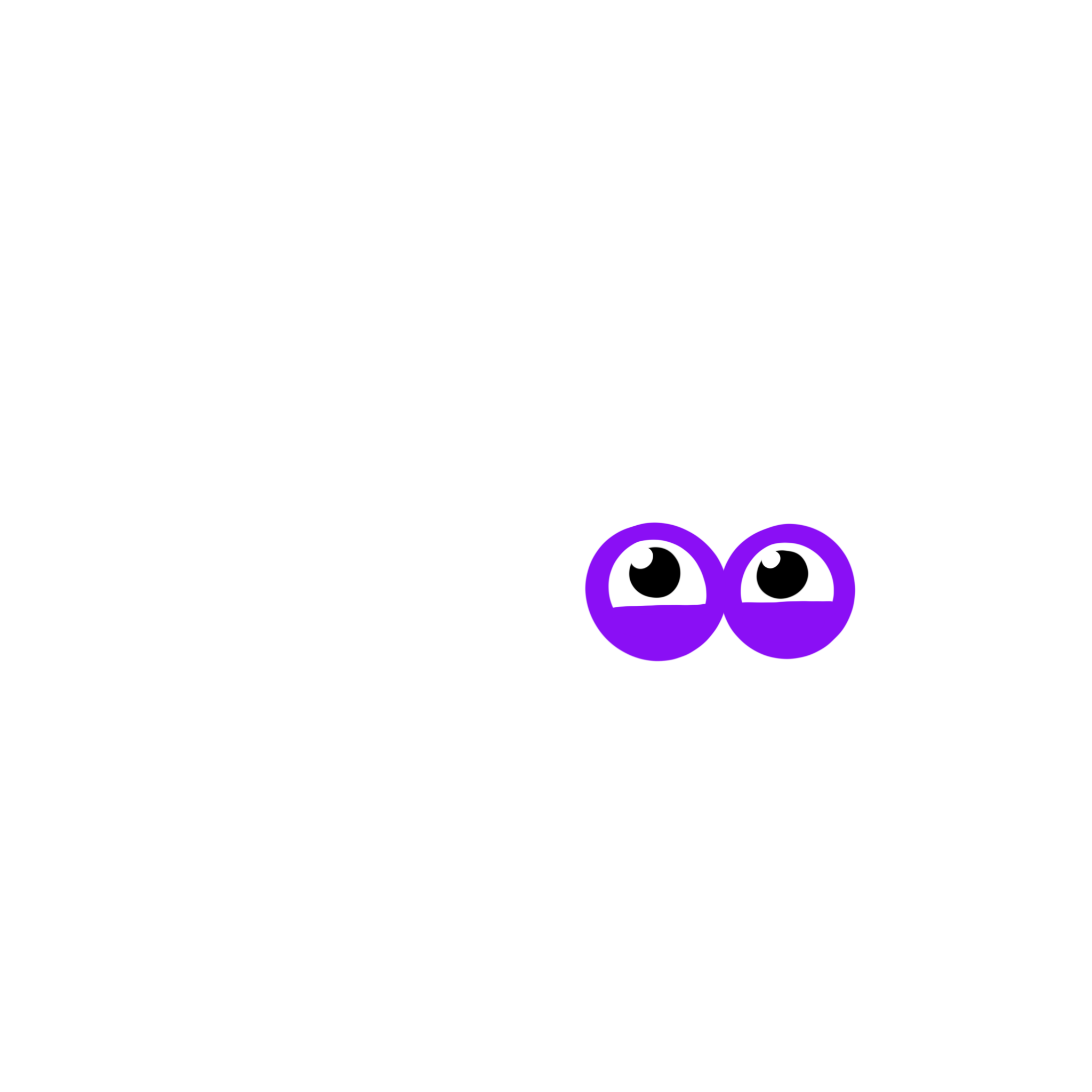 I can see...
Fatma Al.Muslhi
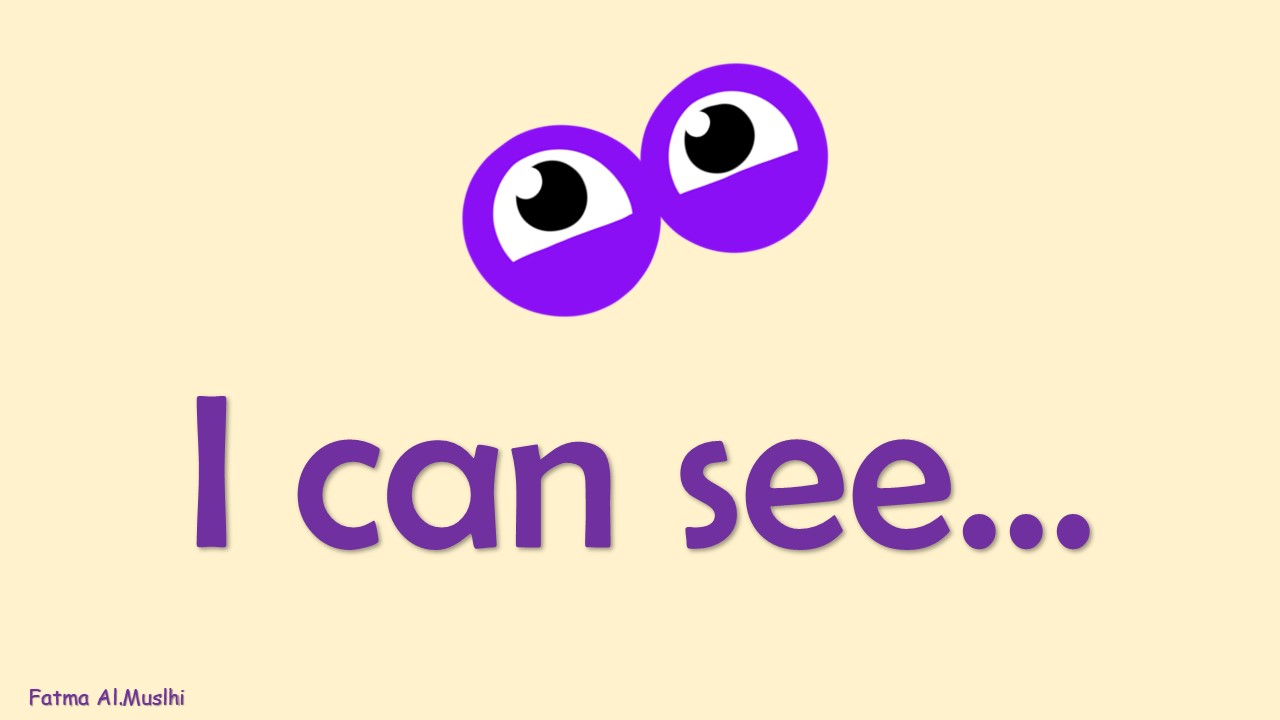 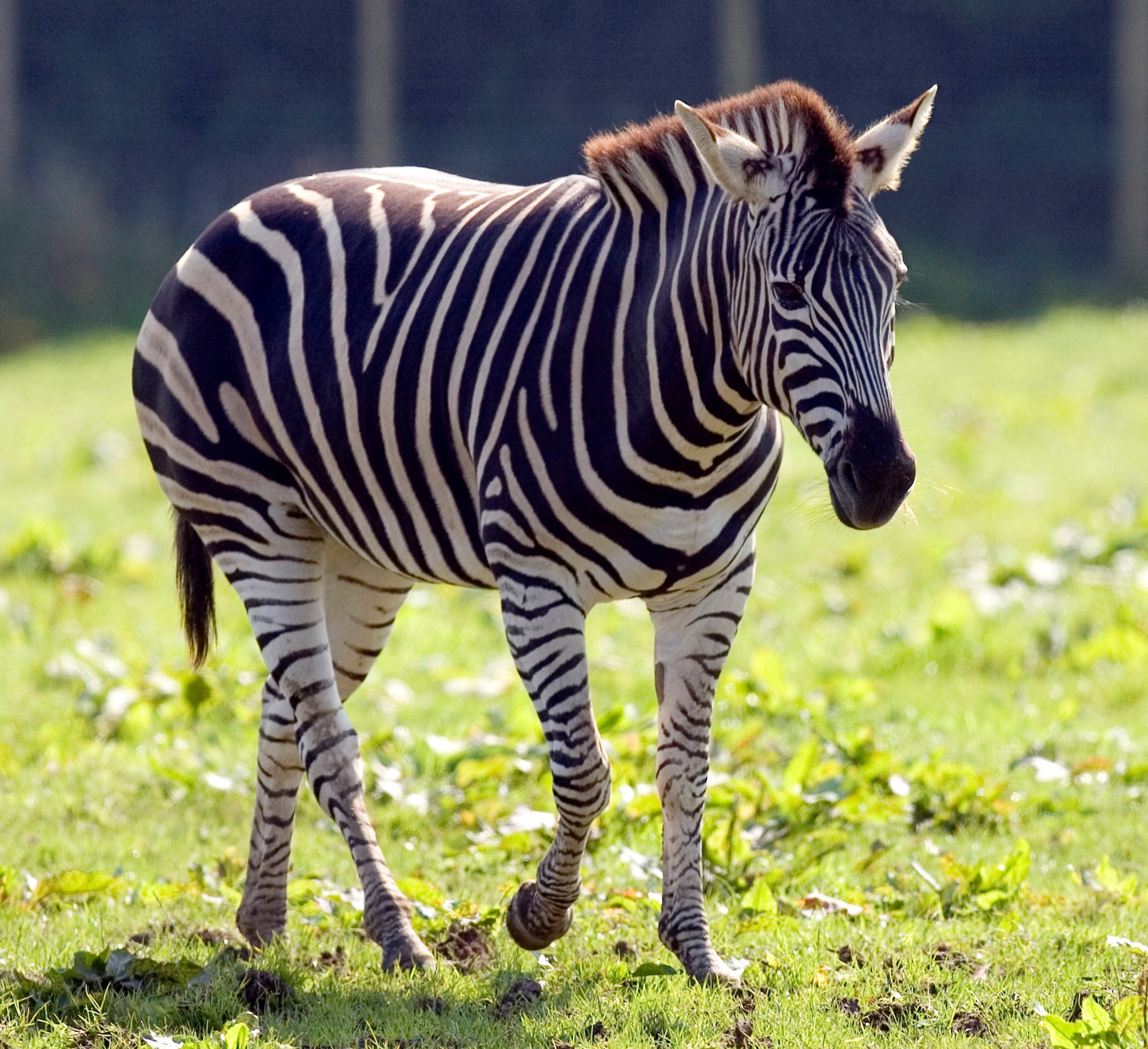 Fatma Al.Muslhi
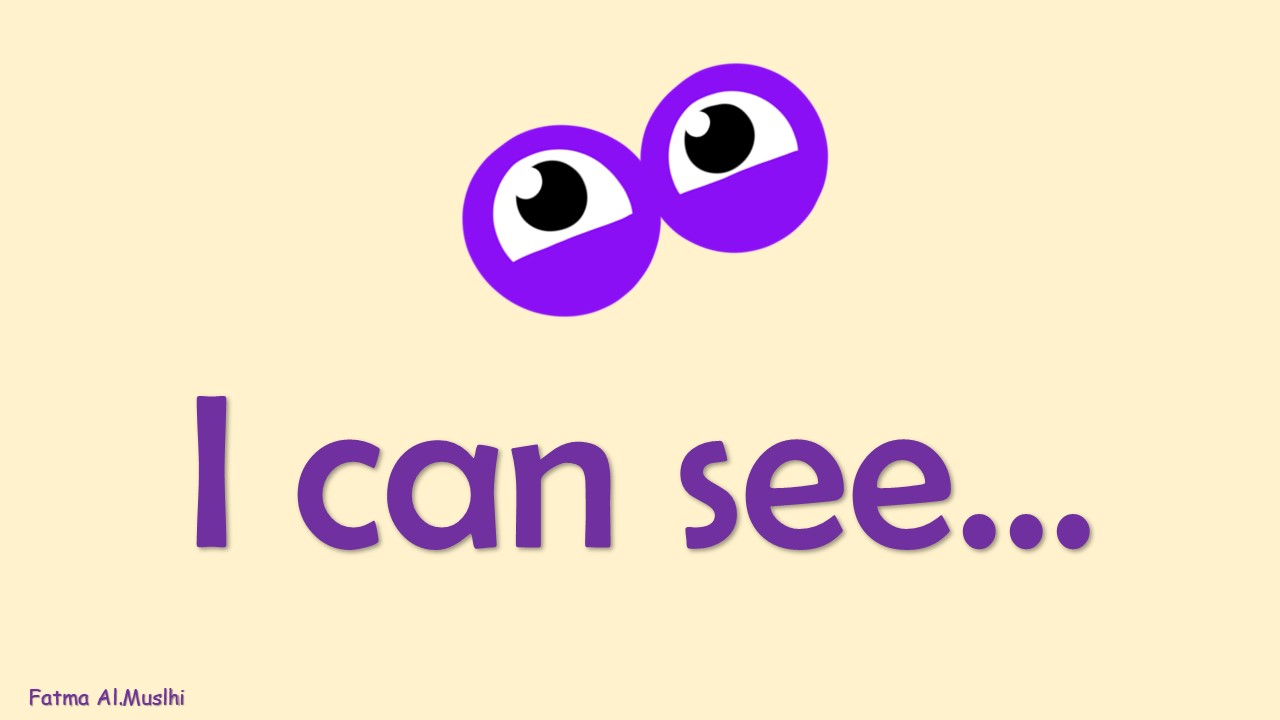 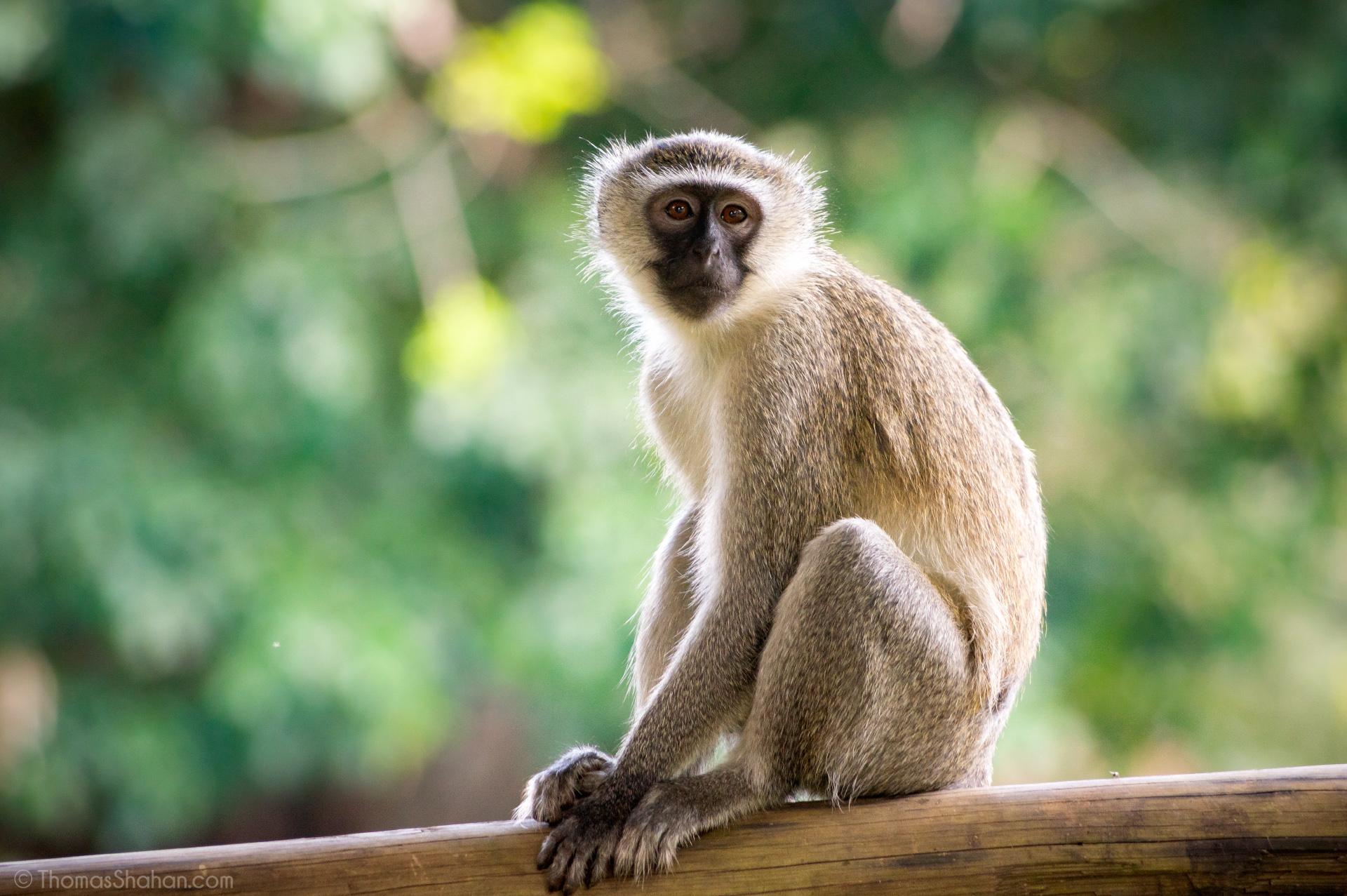 Fatma Al.Muslhi
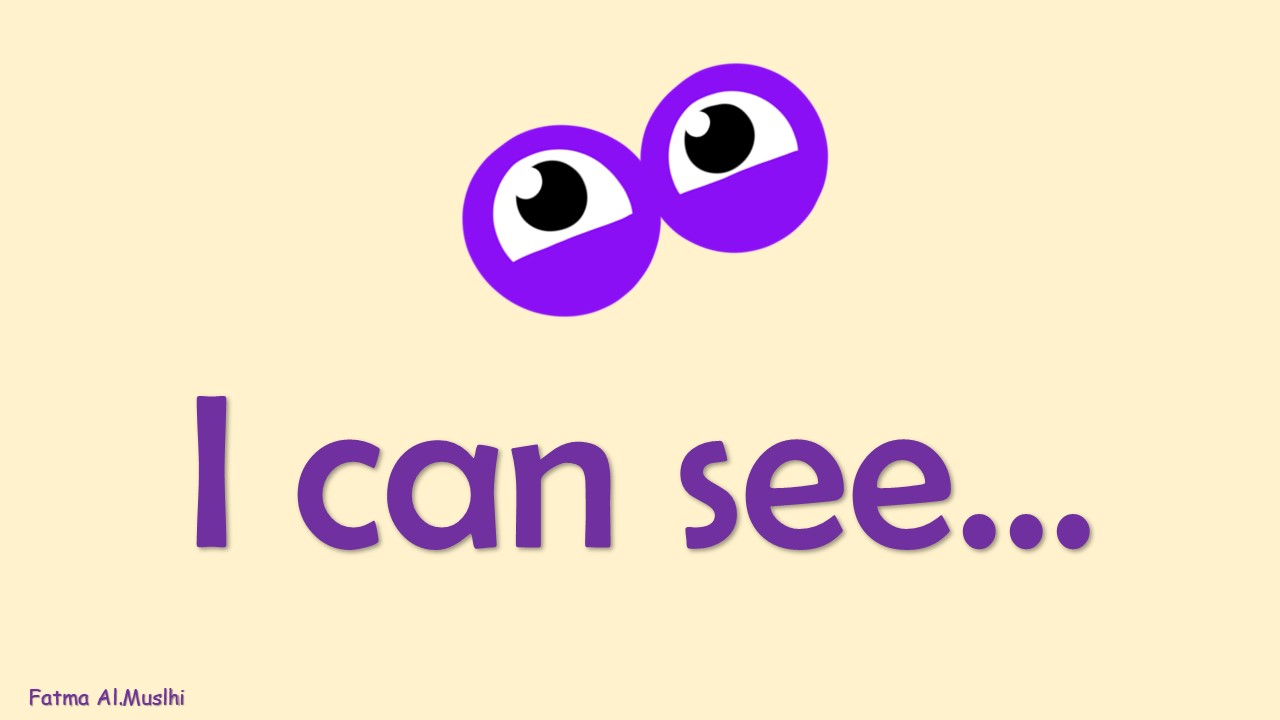 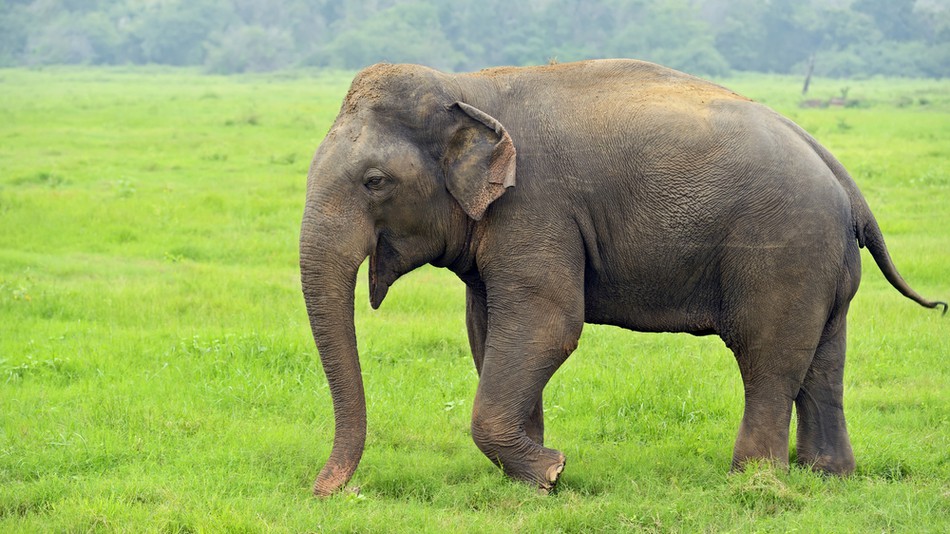 Fatma Al.Muslhi
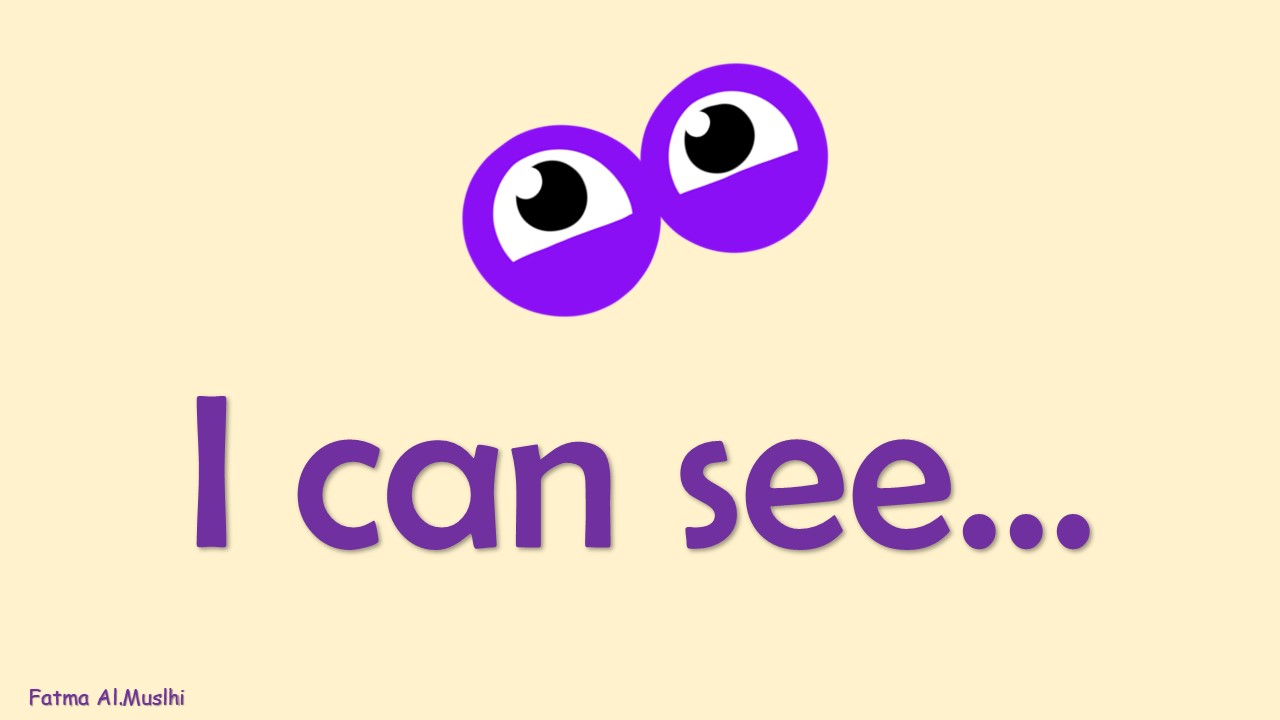 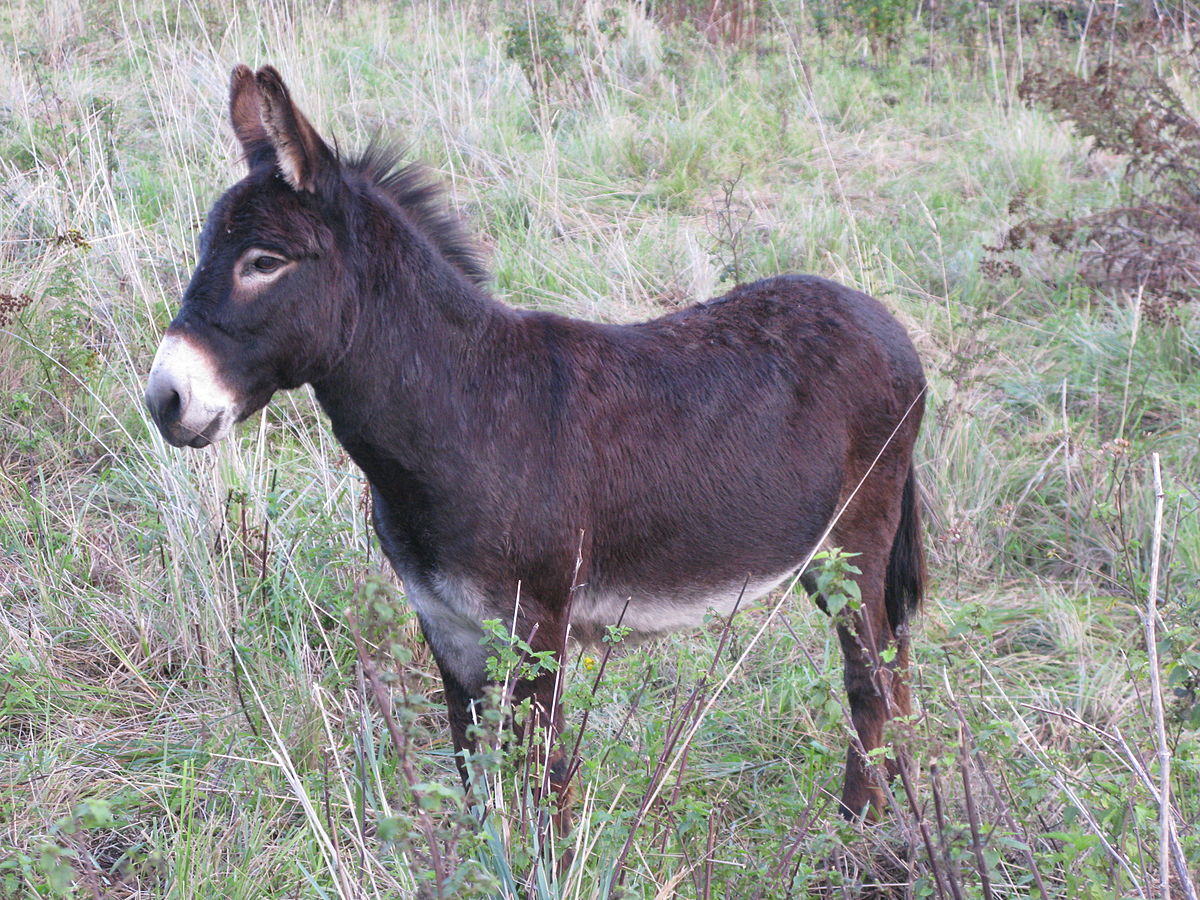 Fatma Al.Muslhi
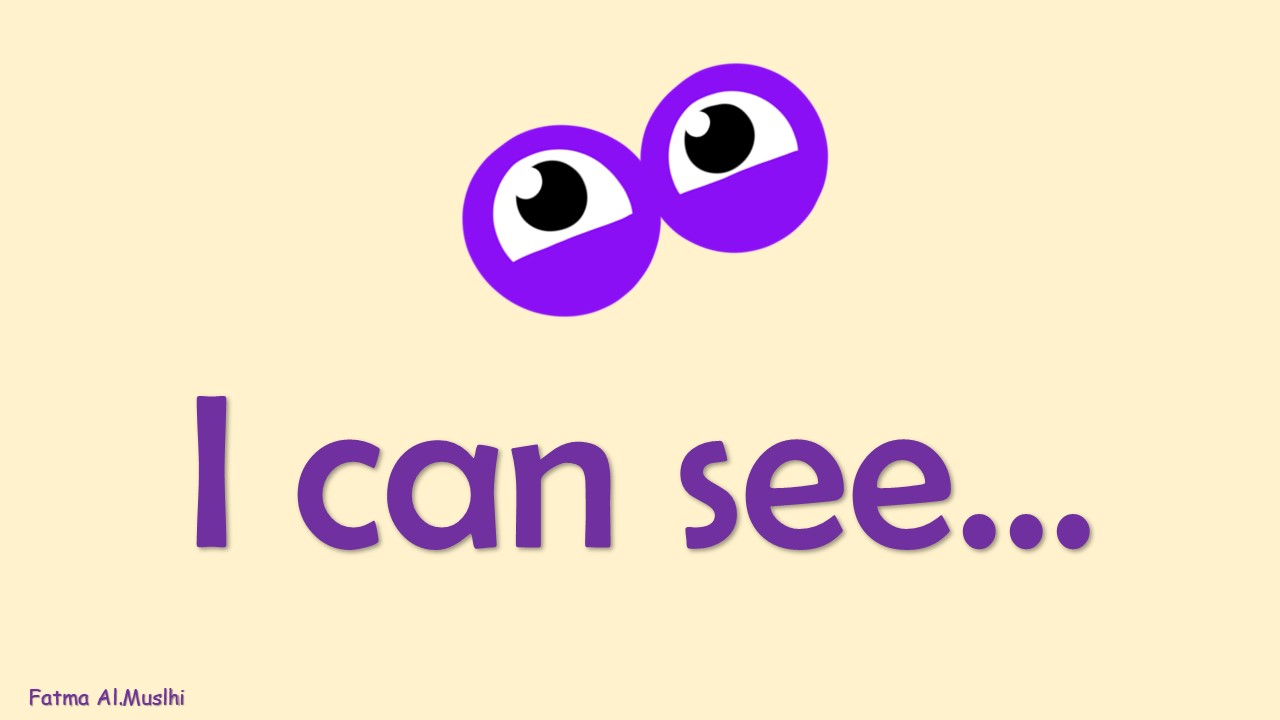 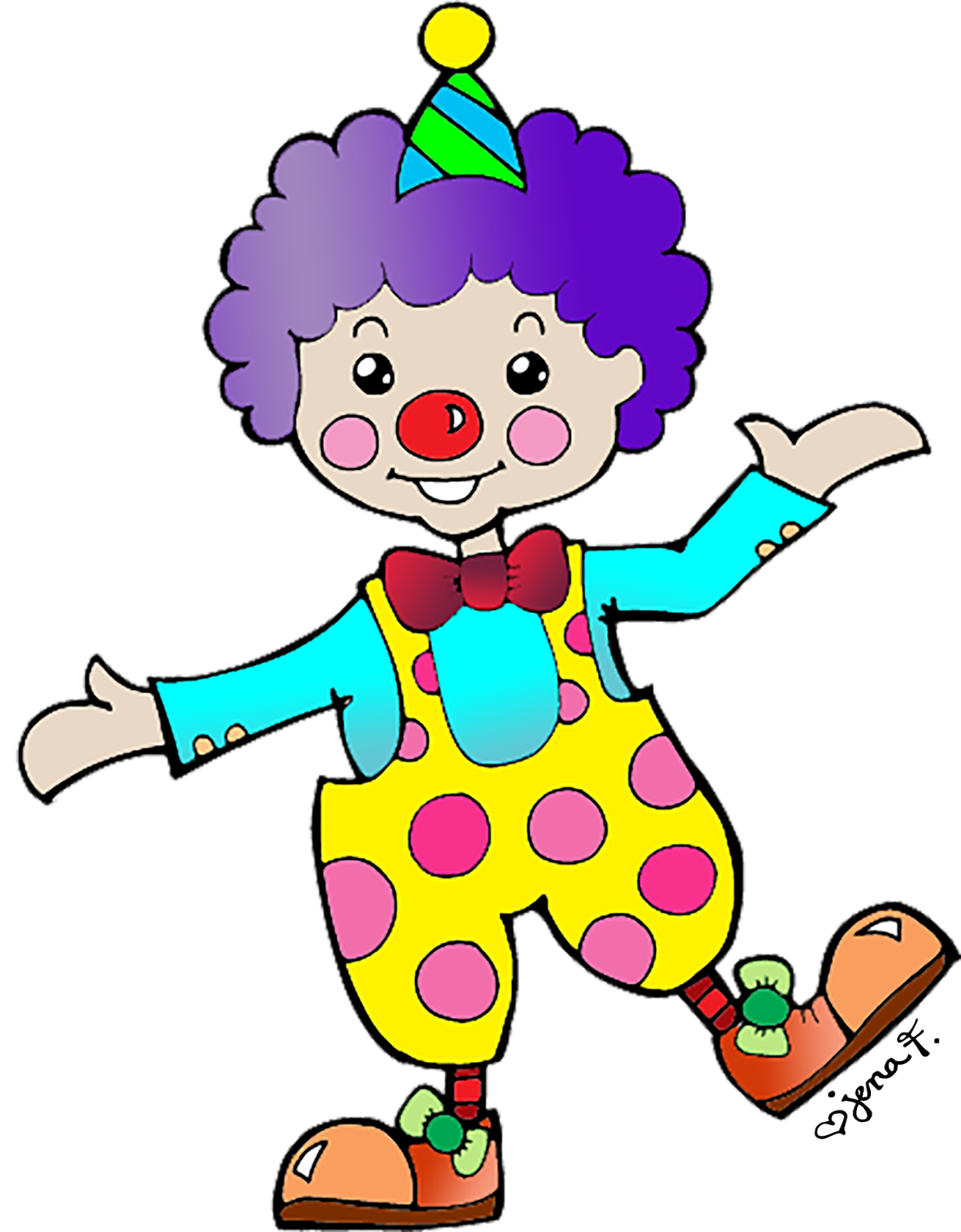 Fatma Al.Muslhi
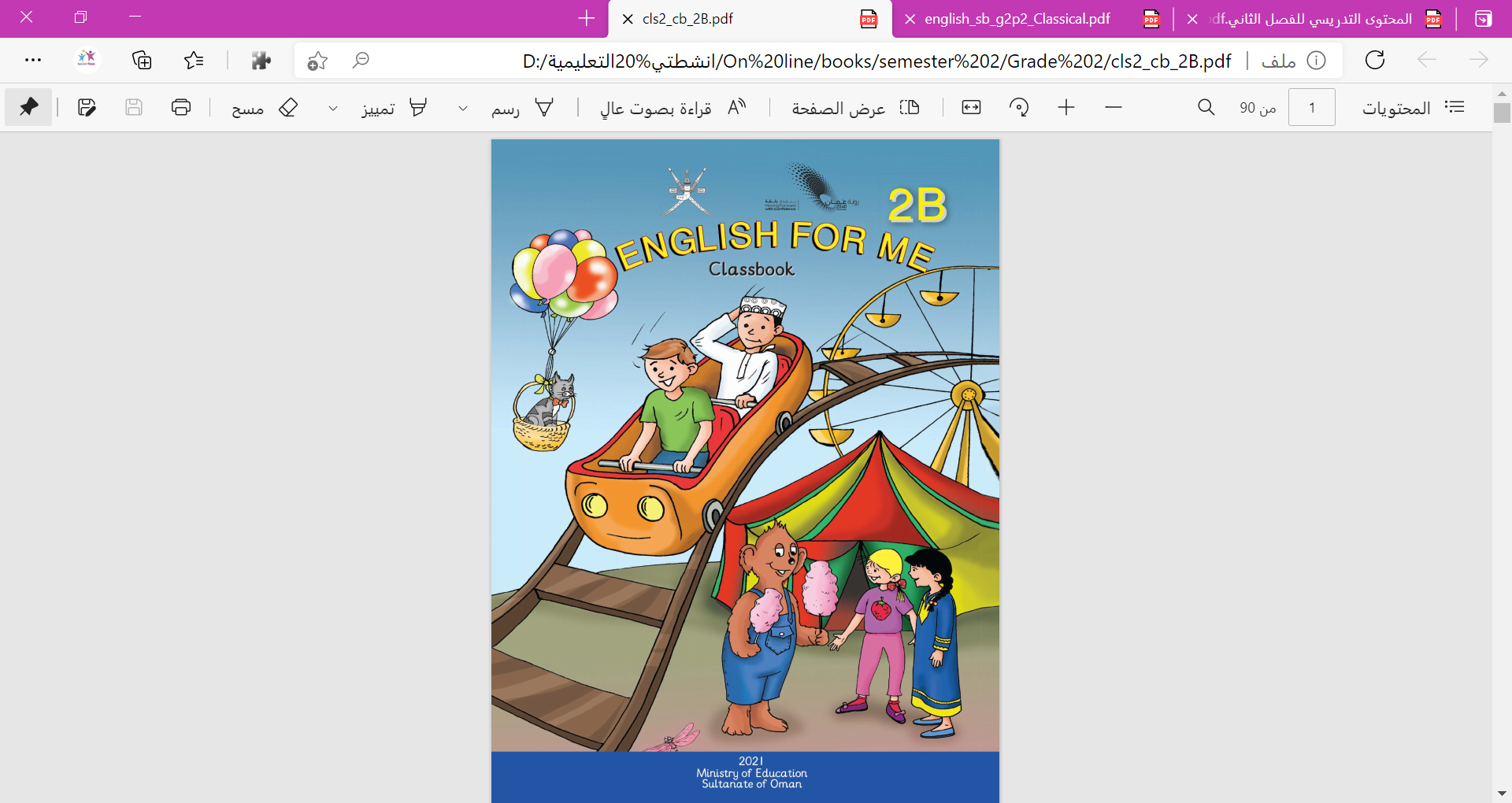 Fatma Al.Muslhi
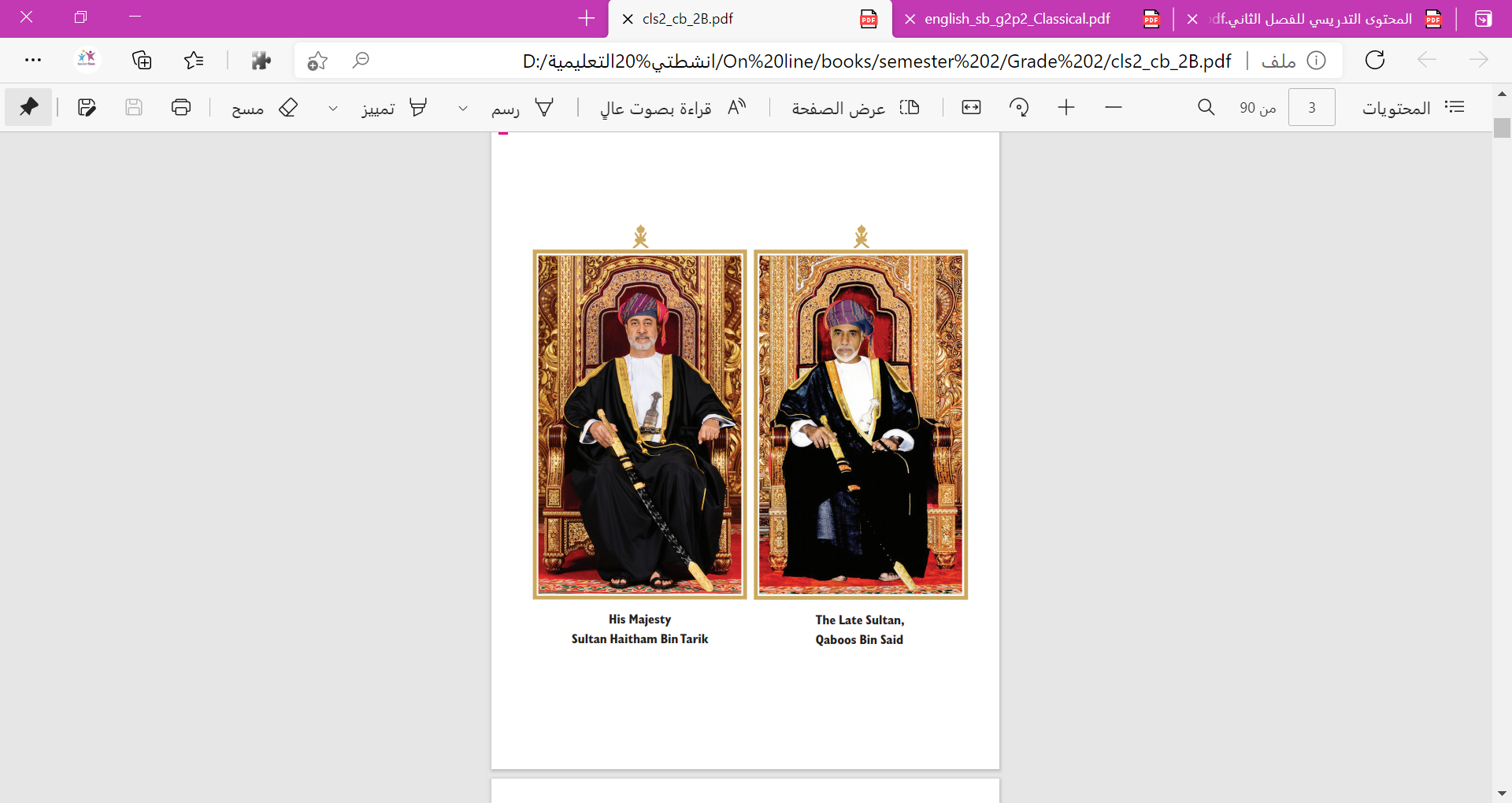 Fatma Al.Muslhi
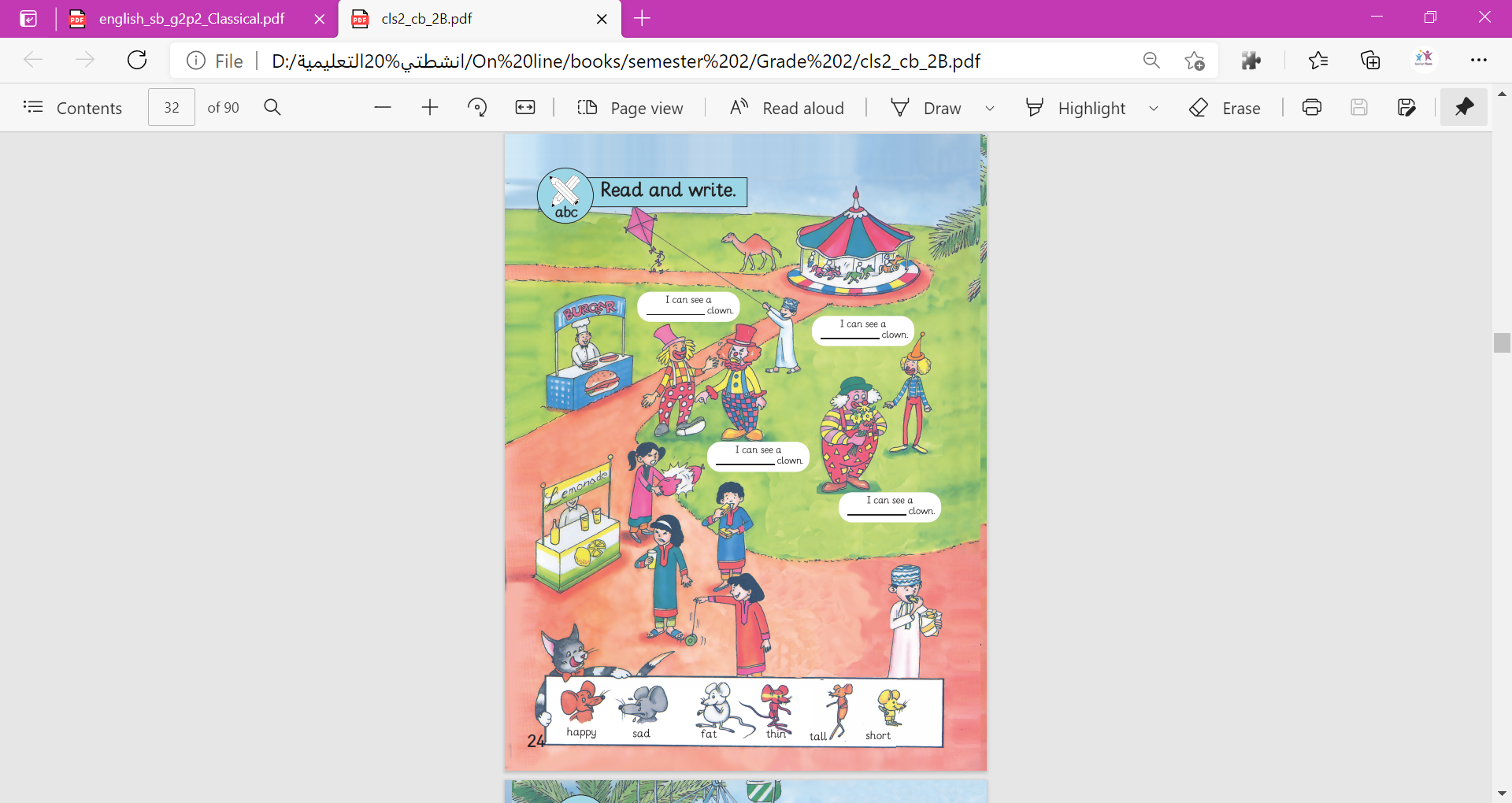 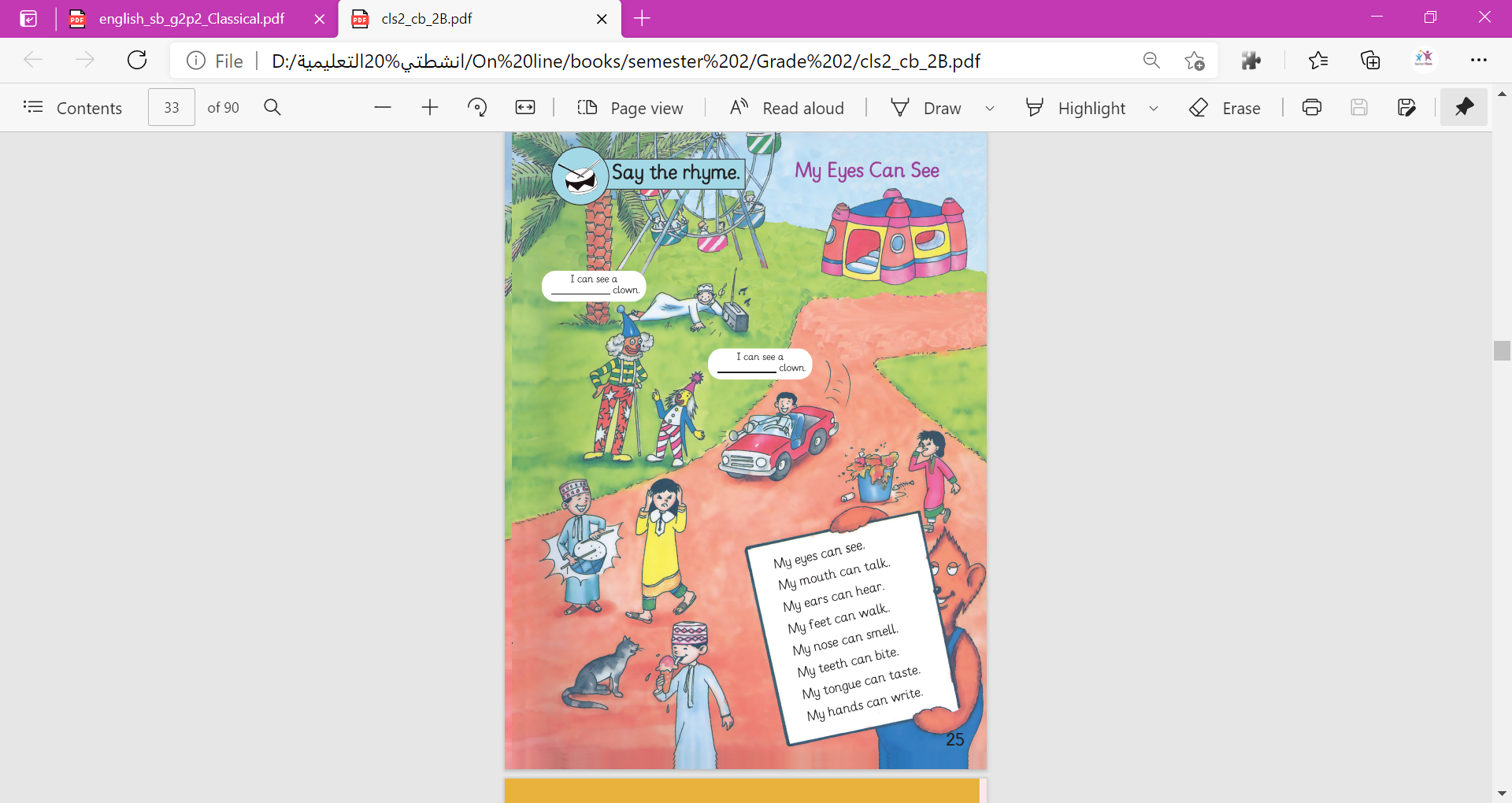 Fatma Al.Muslhi
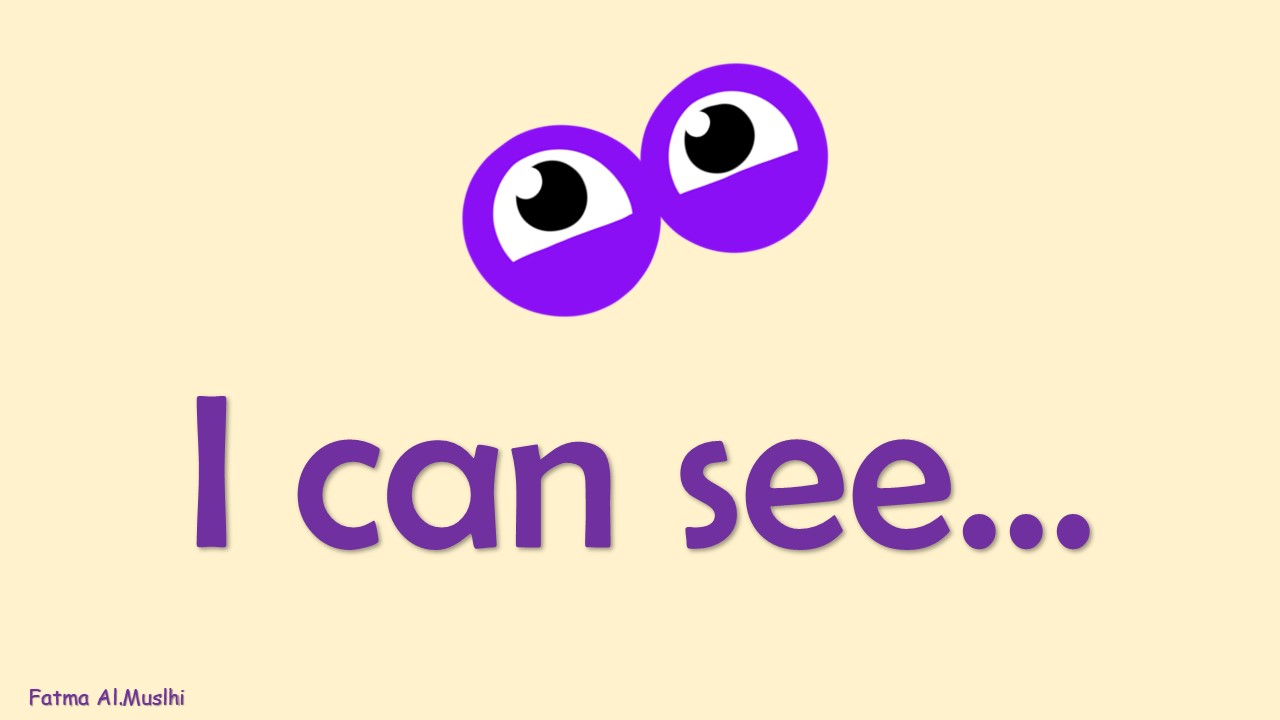 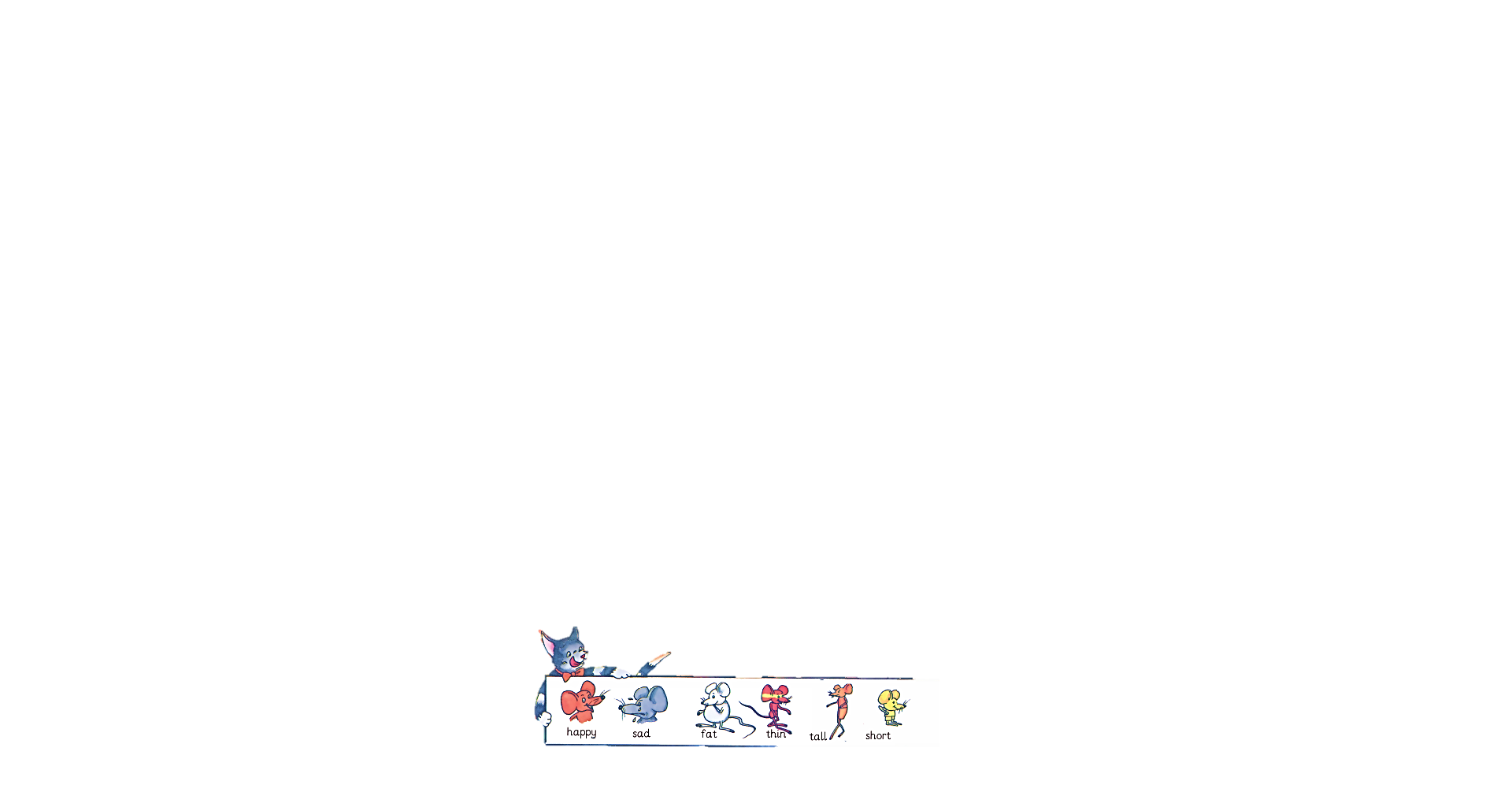 Fatma Al.Muslhi
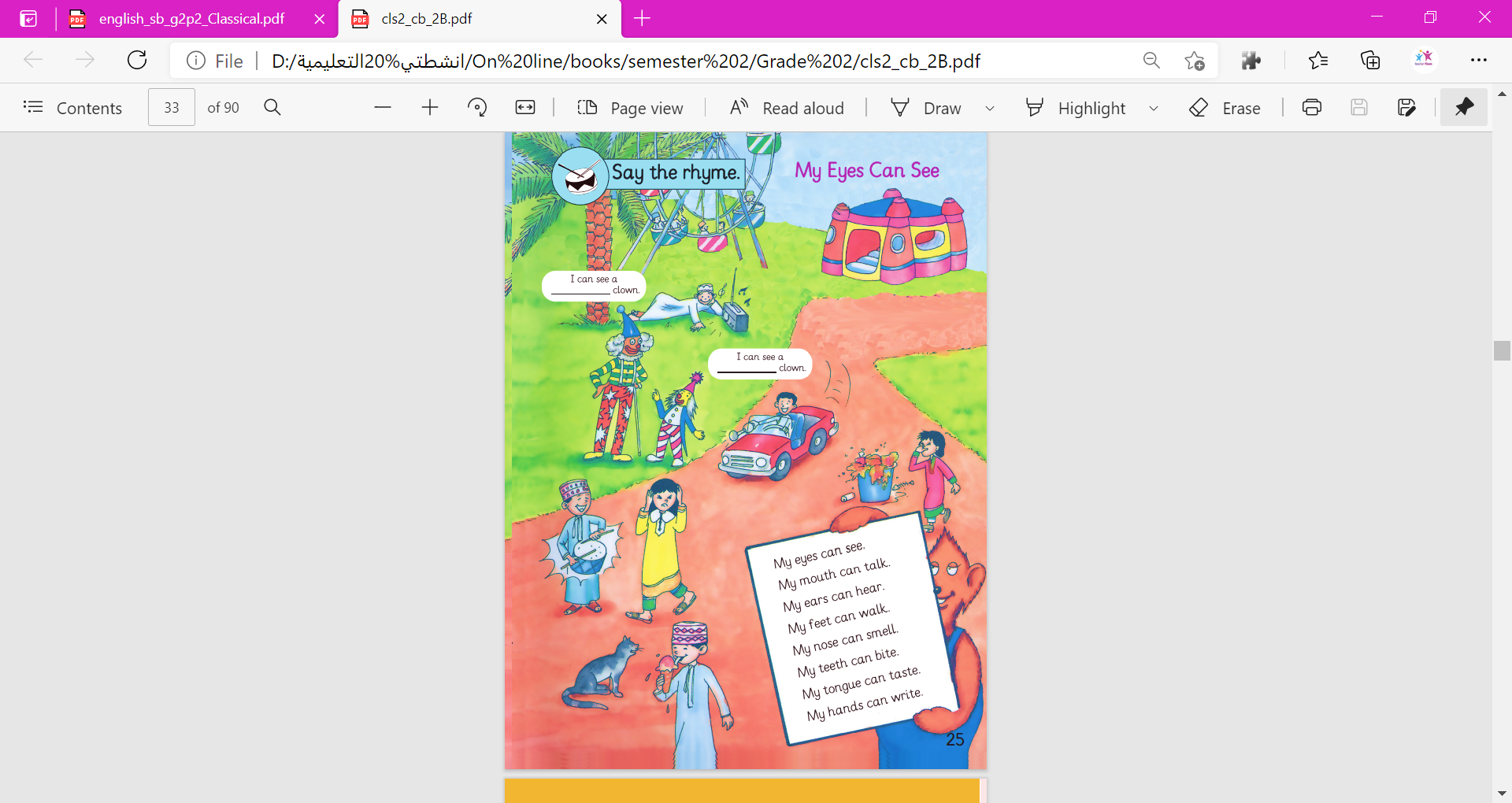 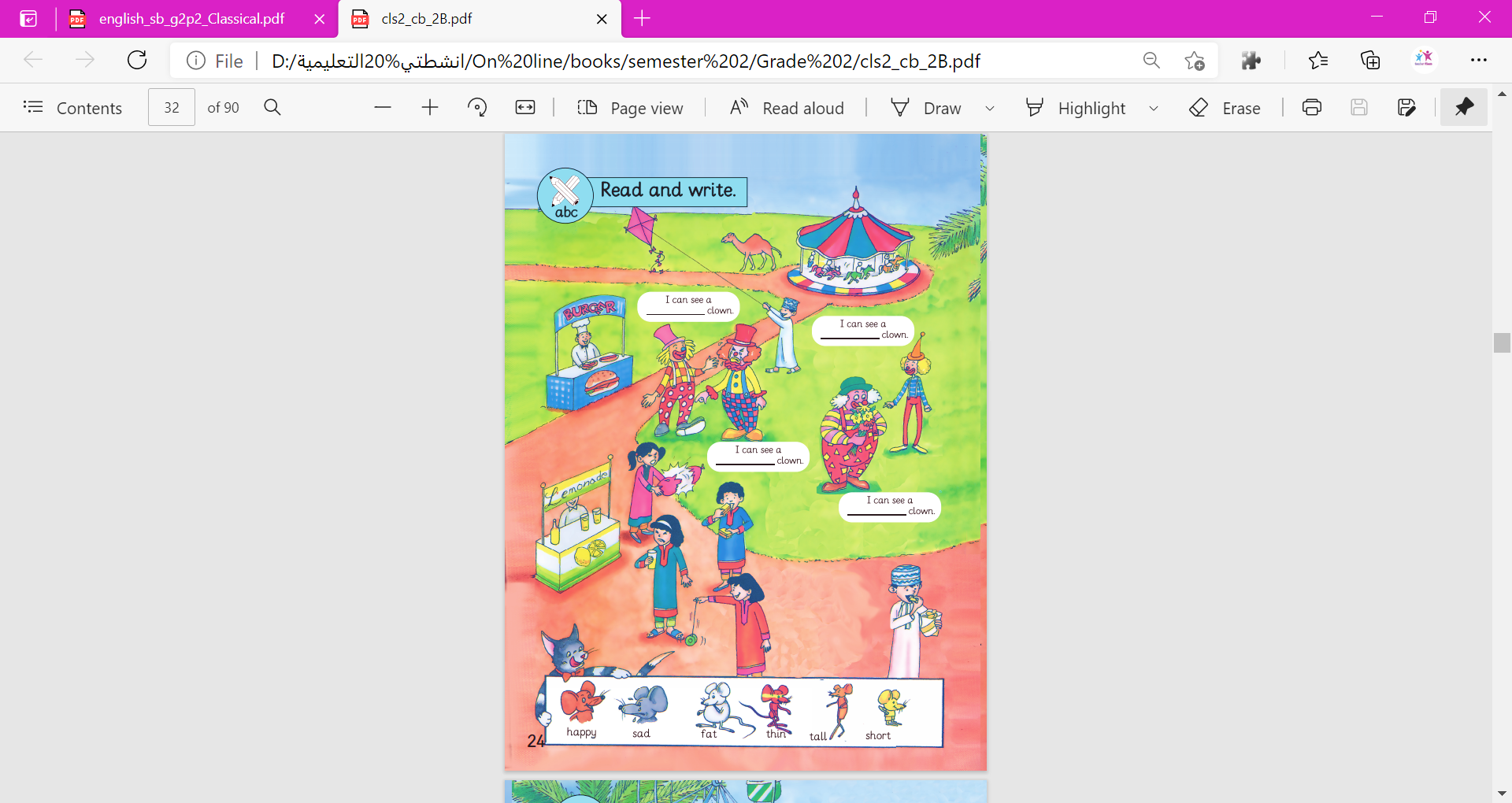 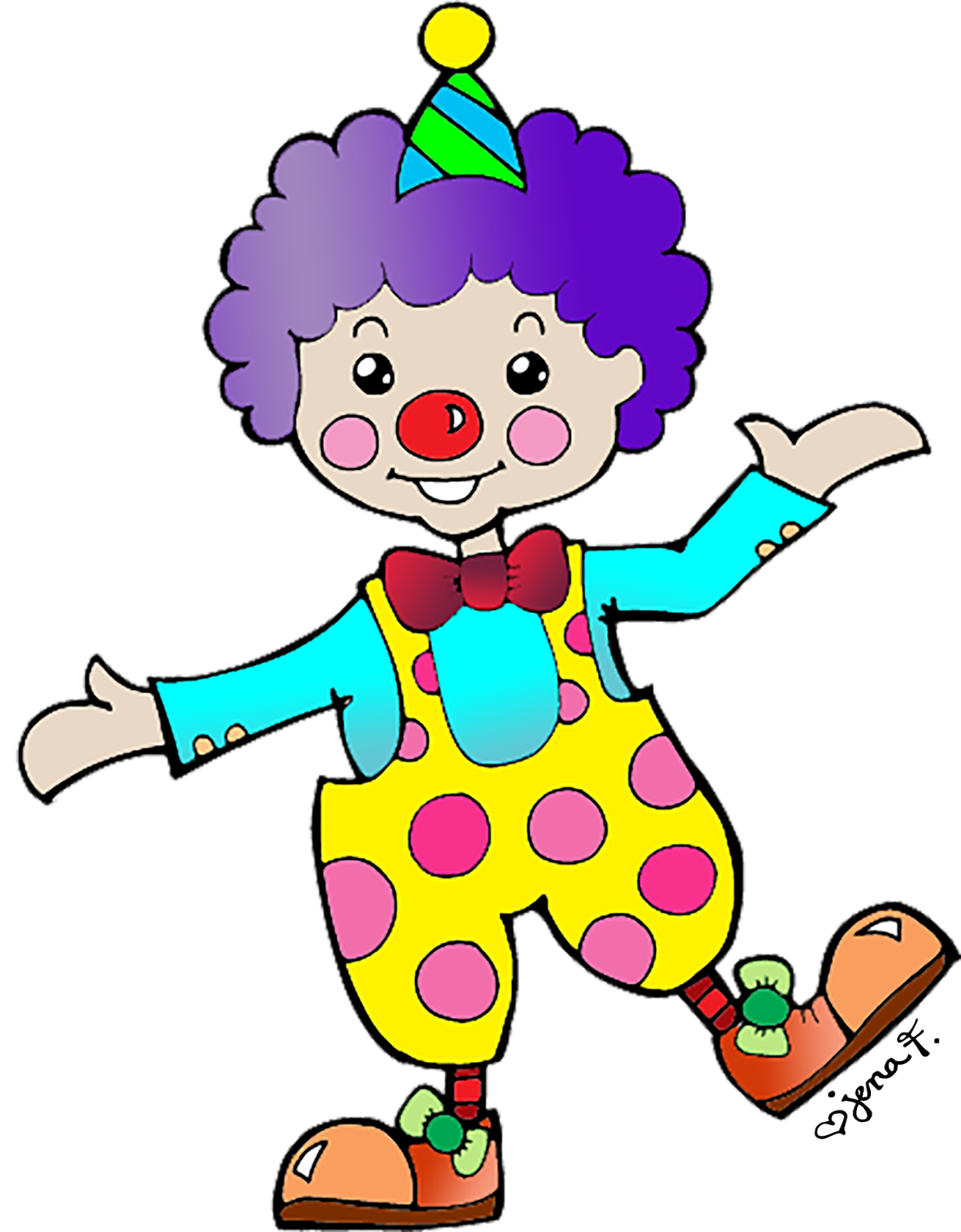 Fatma Al.Muslhi
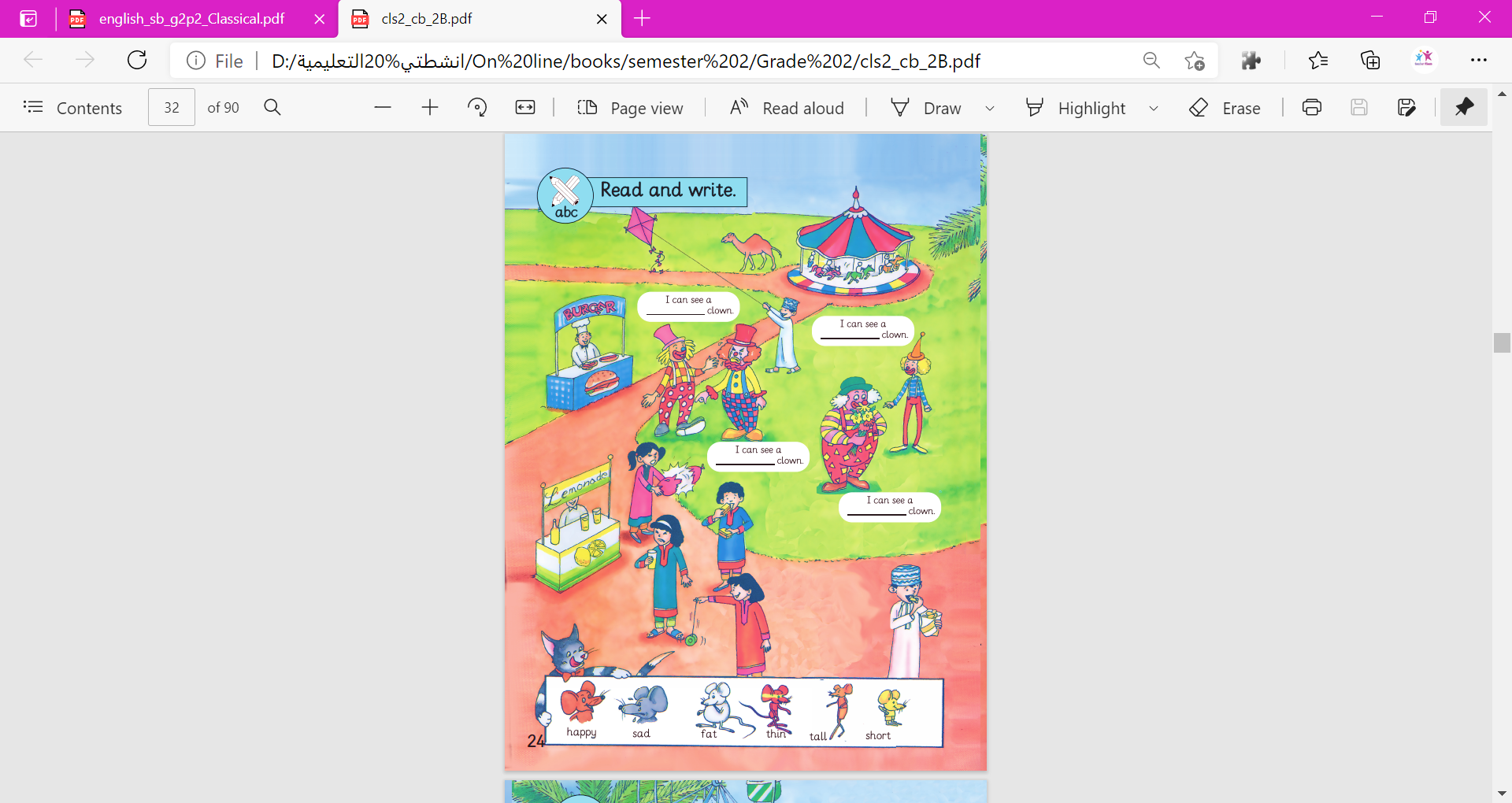 I can see a
_________ clown.
happy
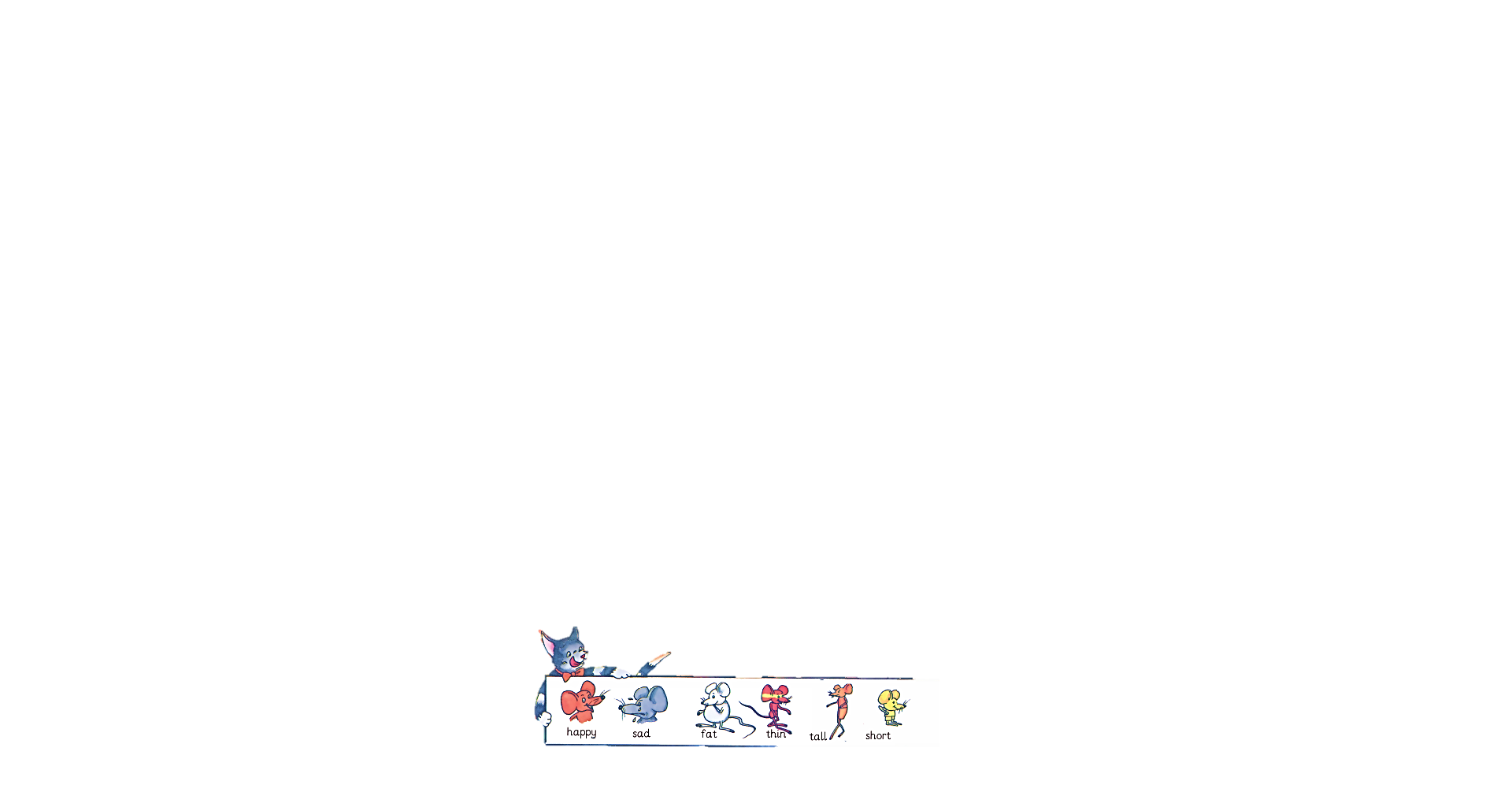 I can see a
_________ clown.
sad
Fatma Al.Muslhi
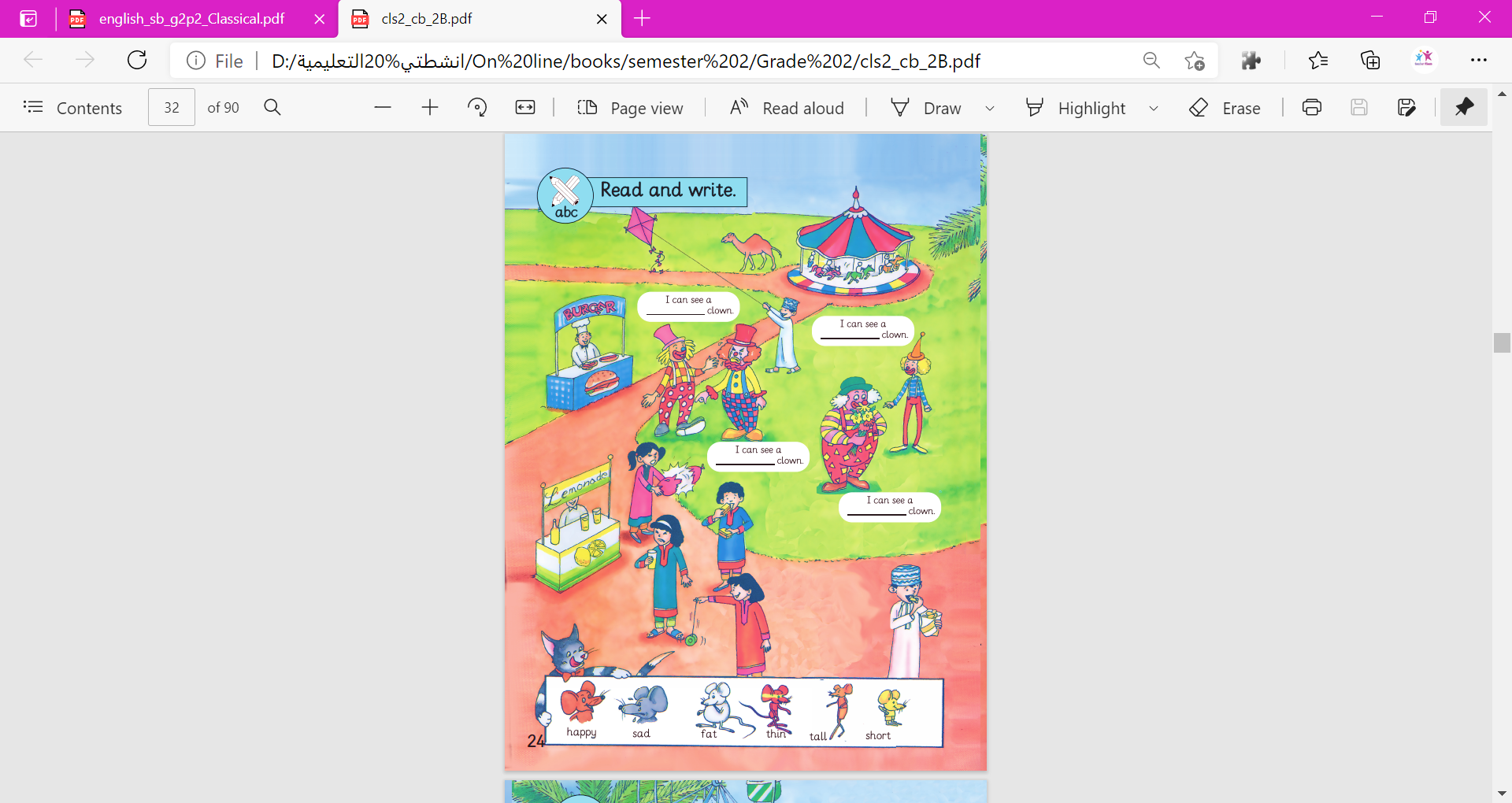 I can see a
_________ clown.
thin
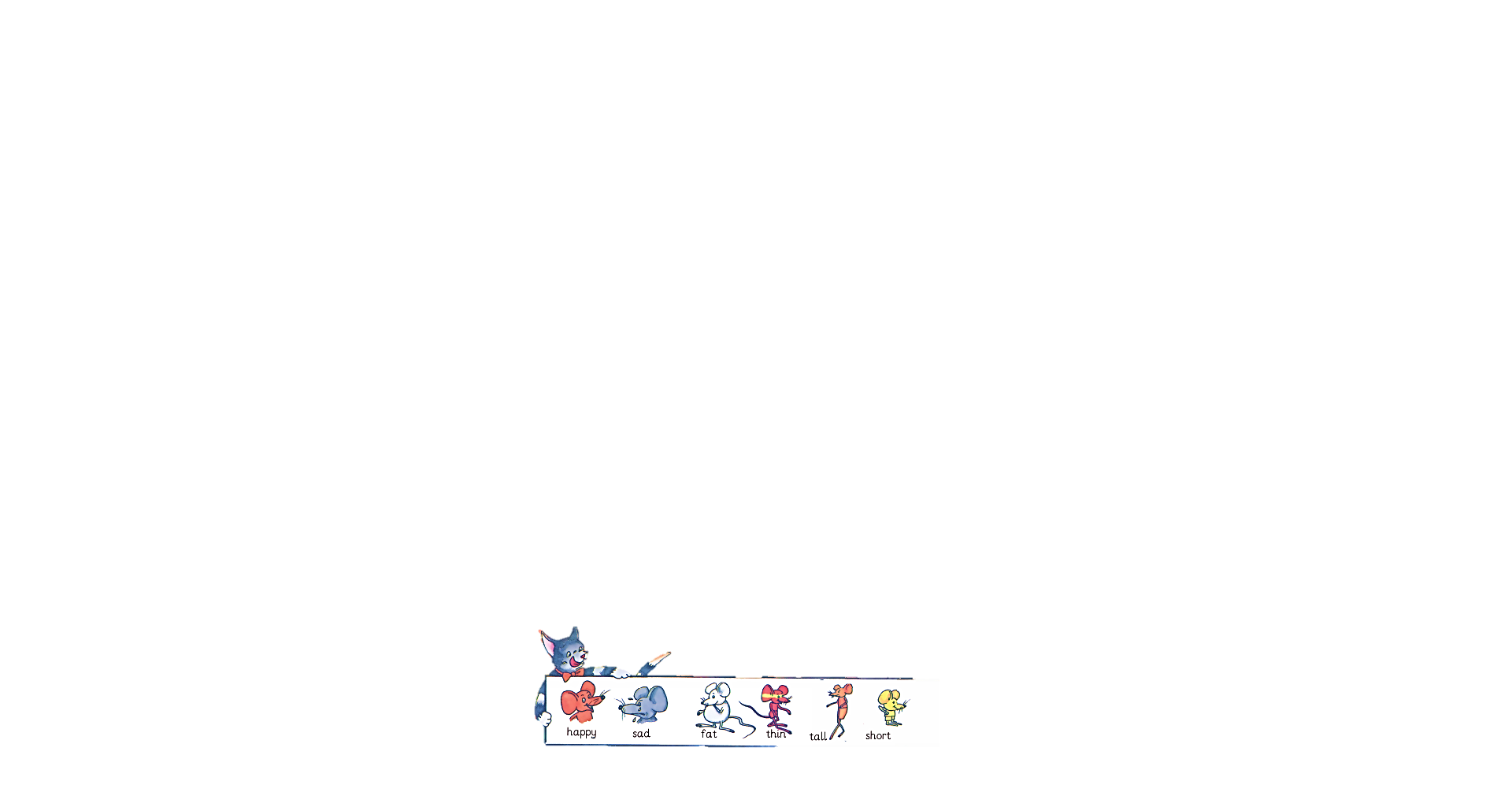 I can see a
_________ clown.
fat
Fatma Al.Muslhi
I can see a
_________ clown.
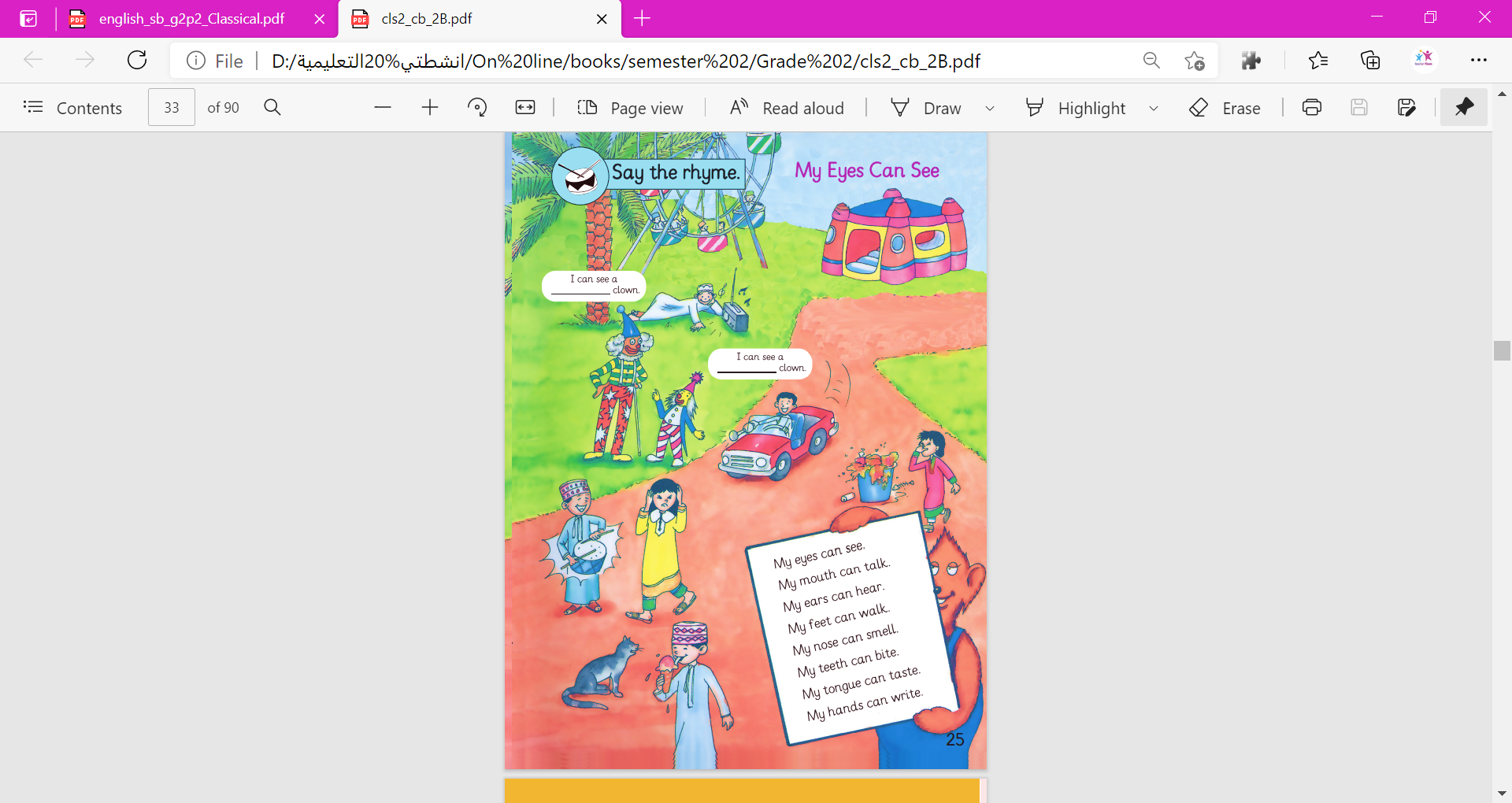 tall
I can see a
_________ clown.
short
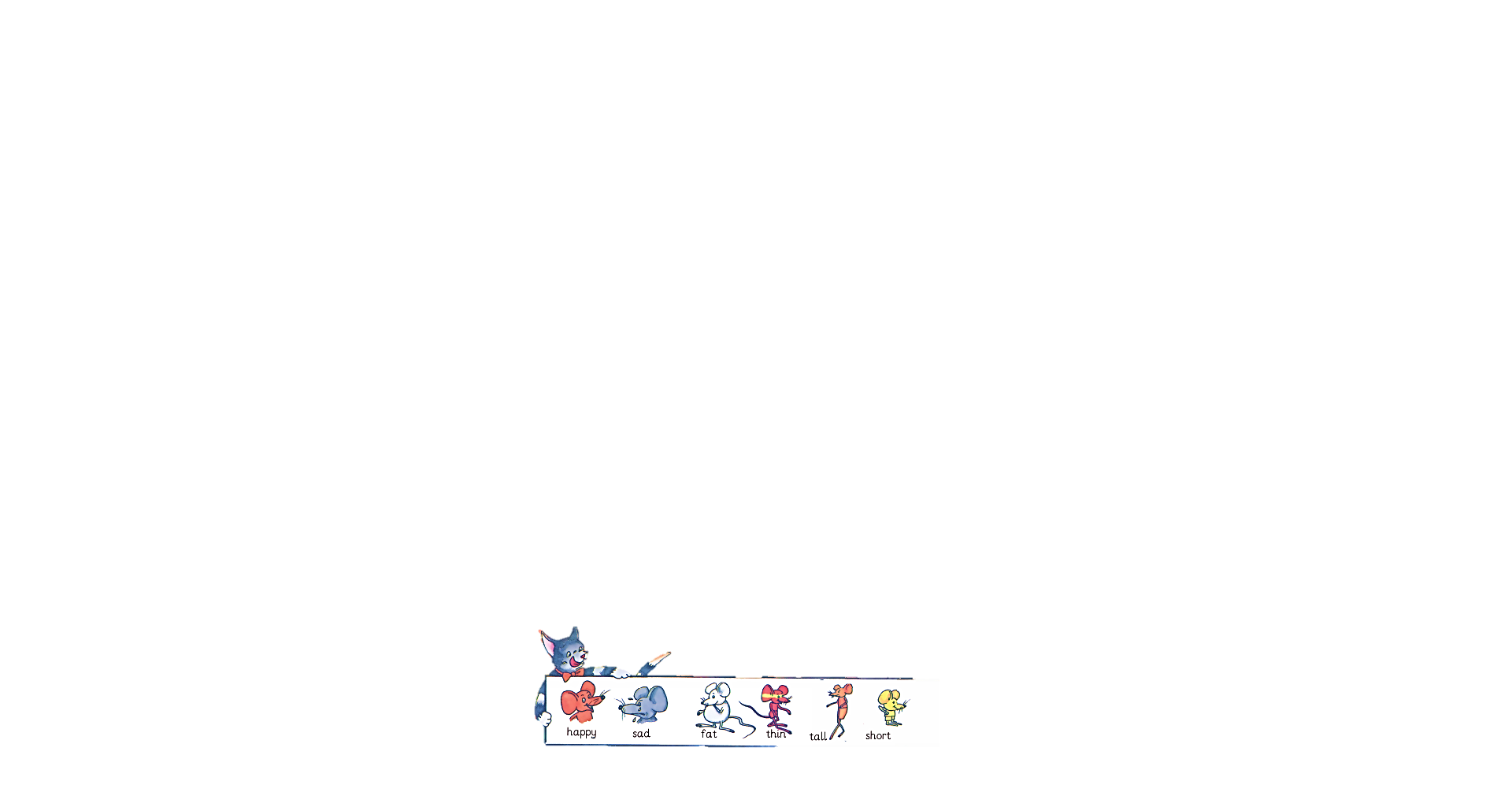 Fatma Al.Muslhi
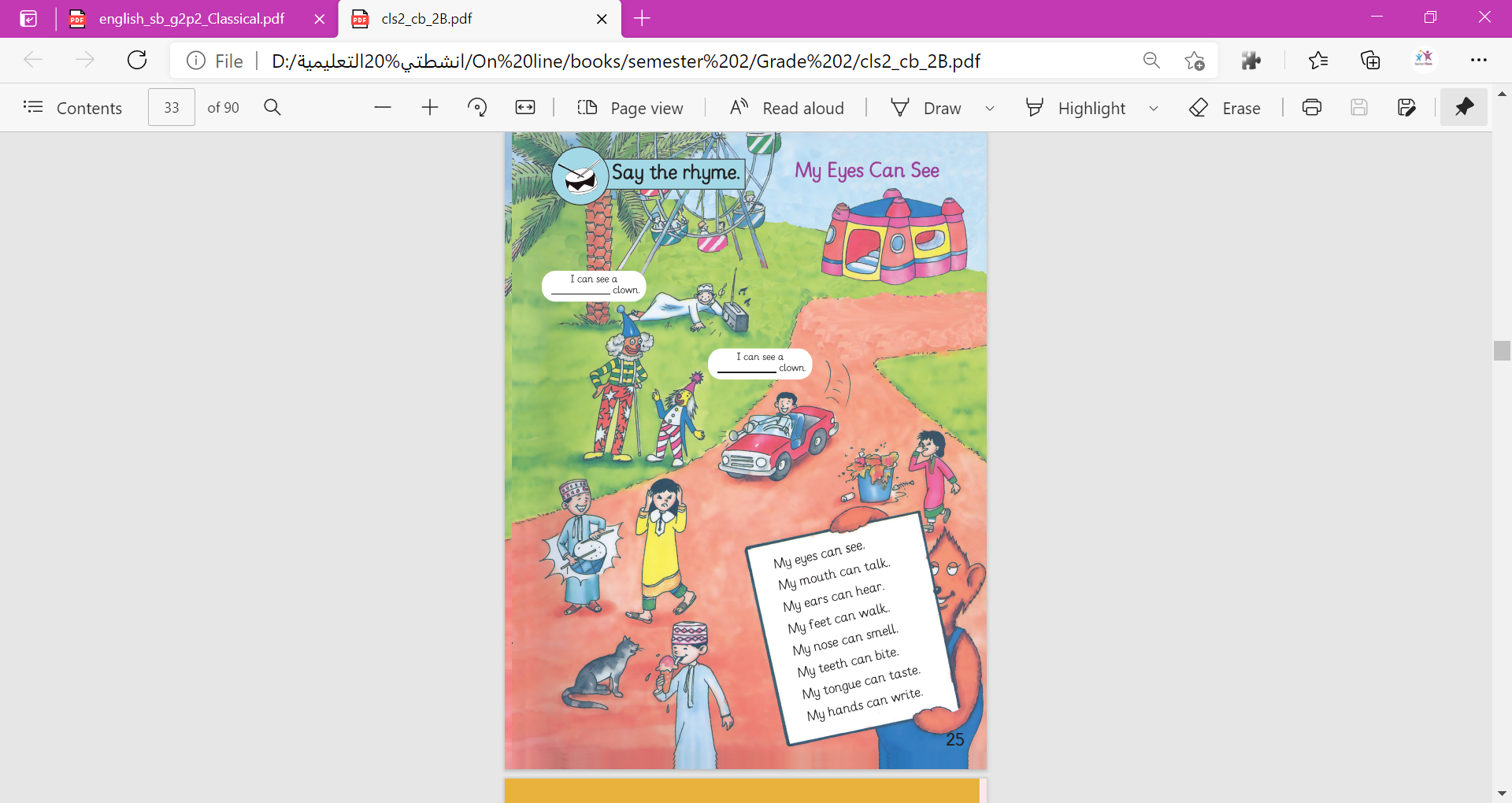 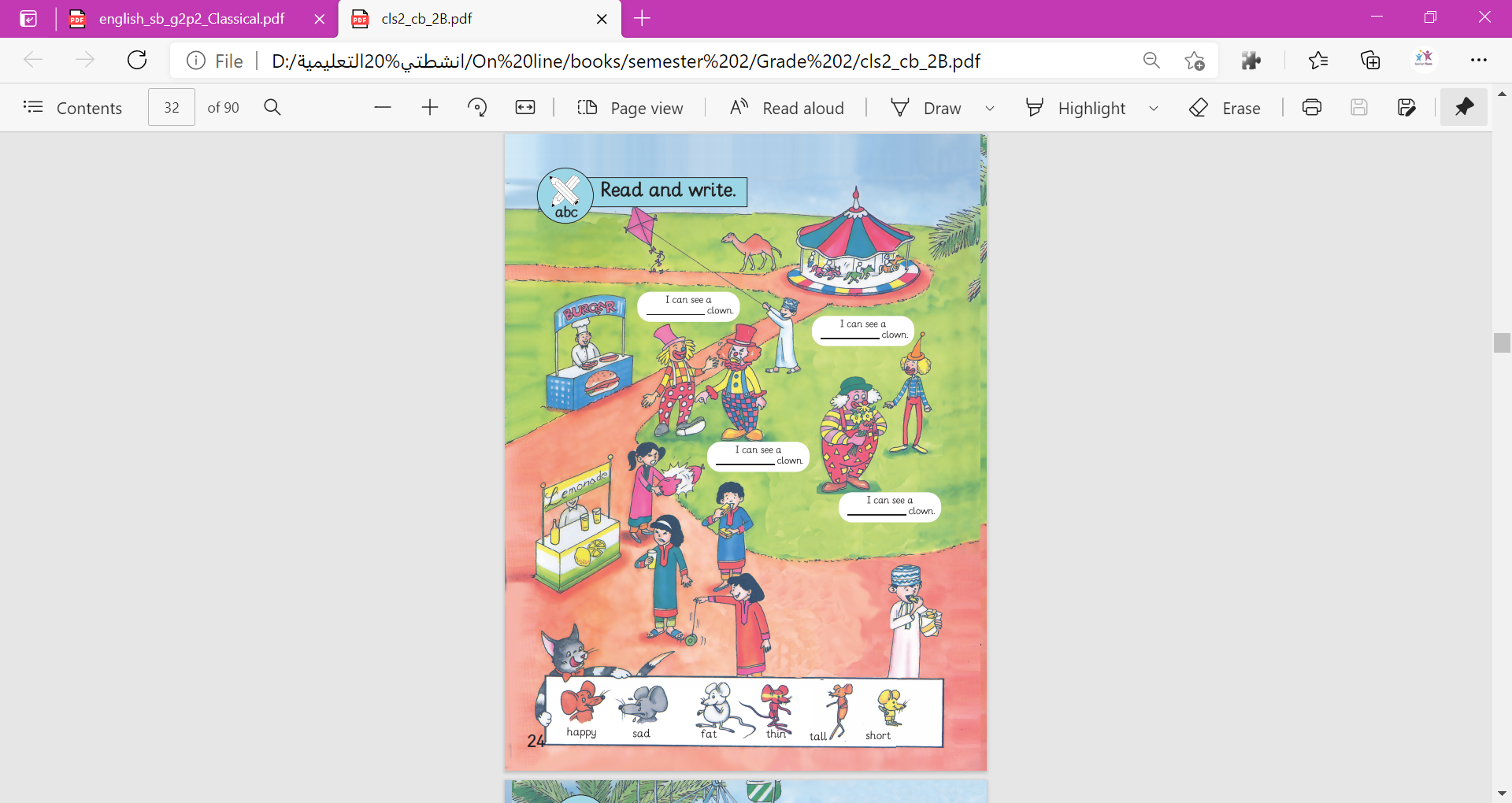 tall
happy
thin
short
sad
fat
Fatma Al.Muslhi
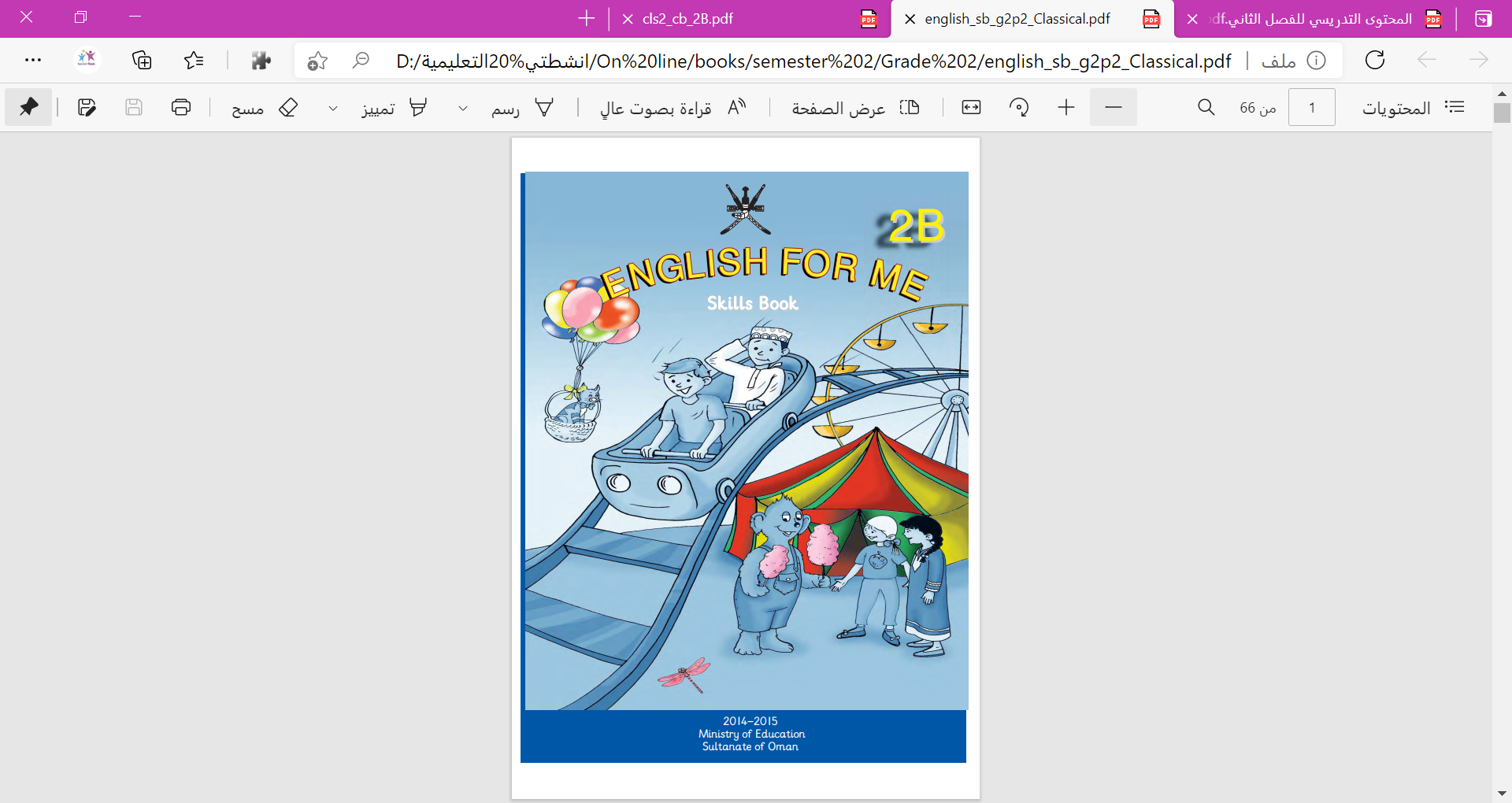 Fatma Al.Muslhi
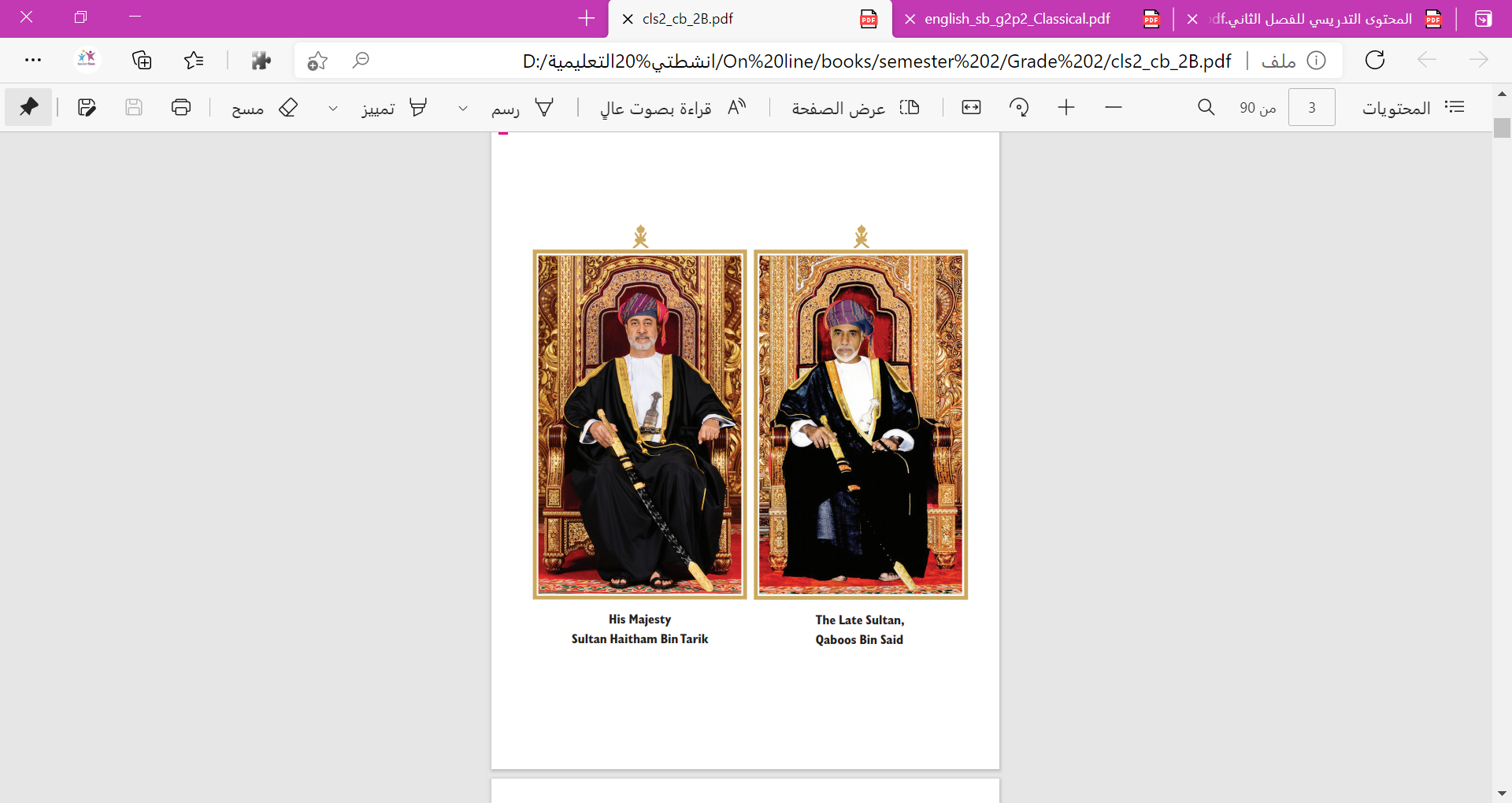 Fatma Al.Muslhi
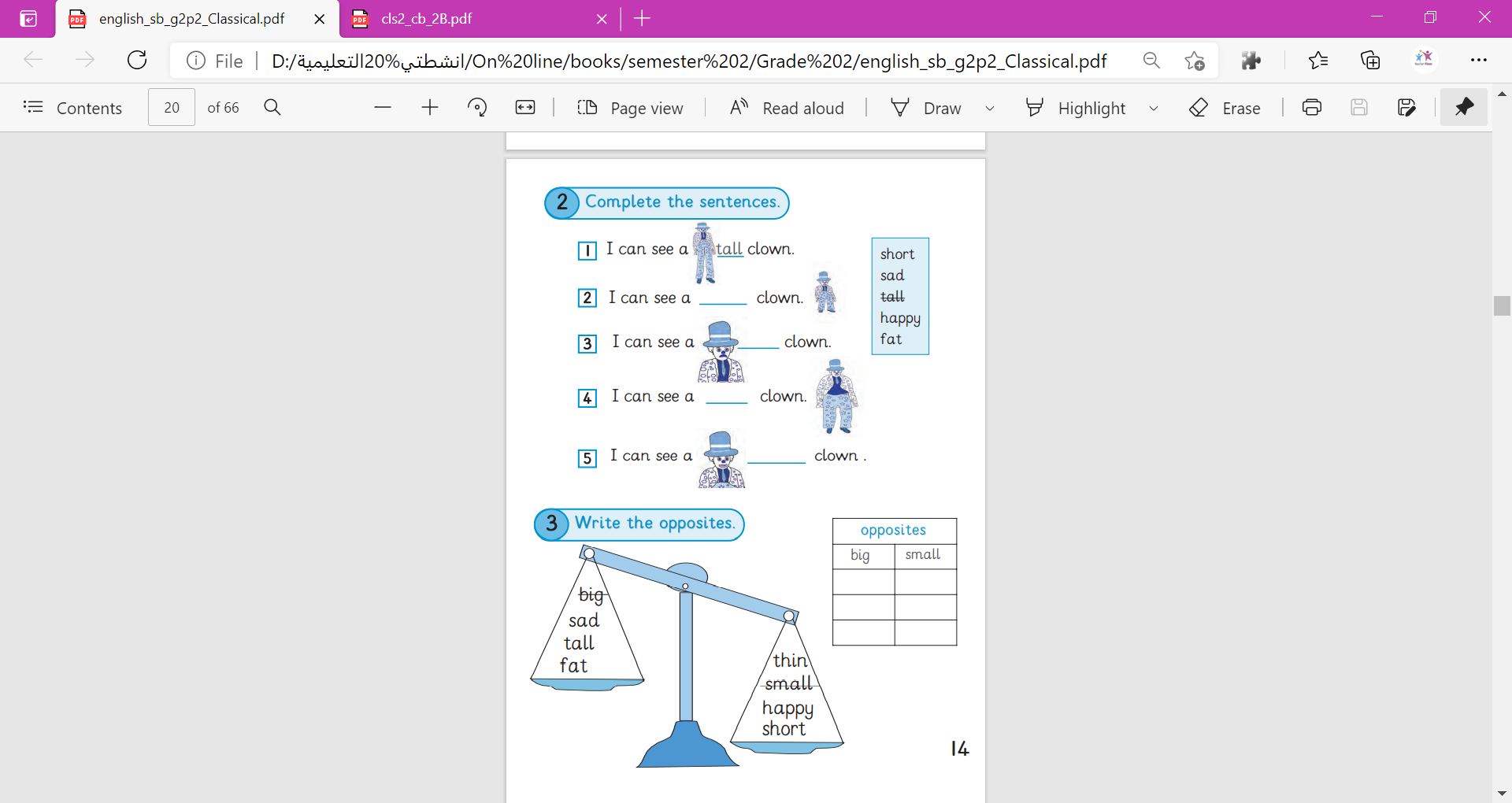 Fatma Al.Muslhi
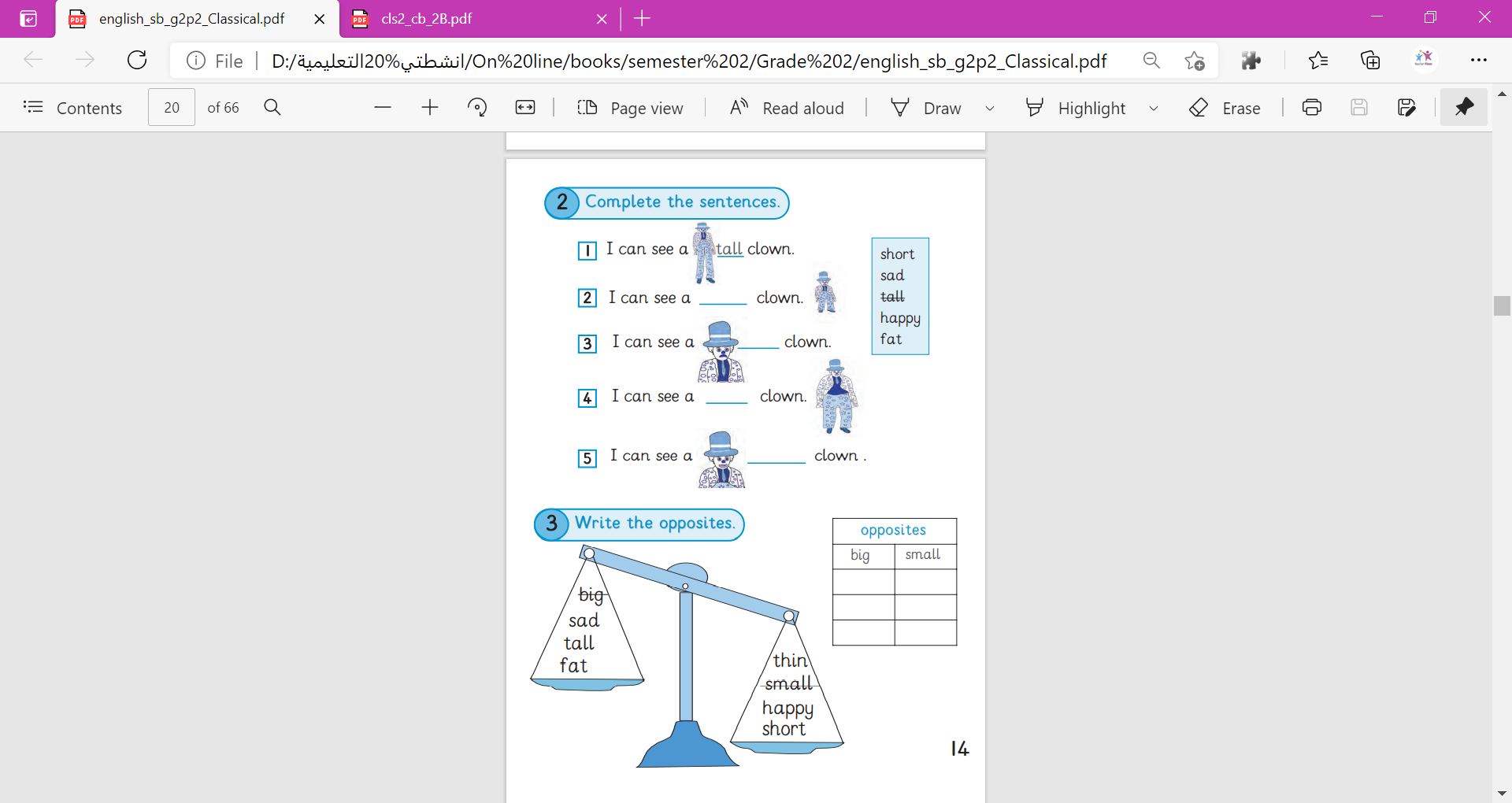 Fatma Al.Muslhi
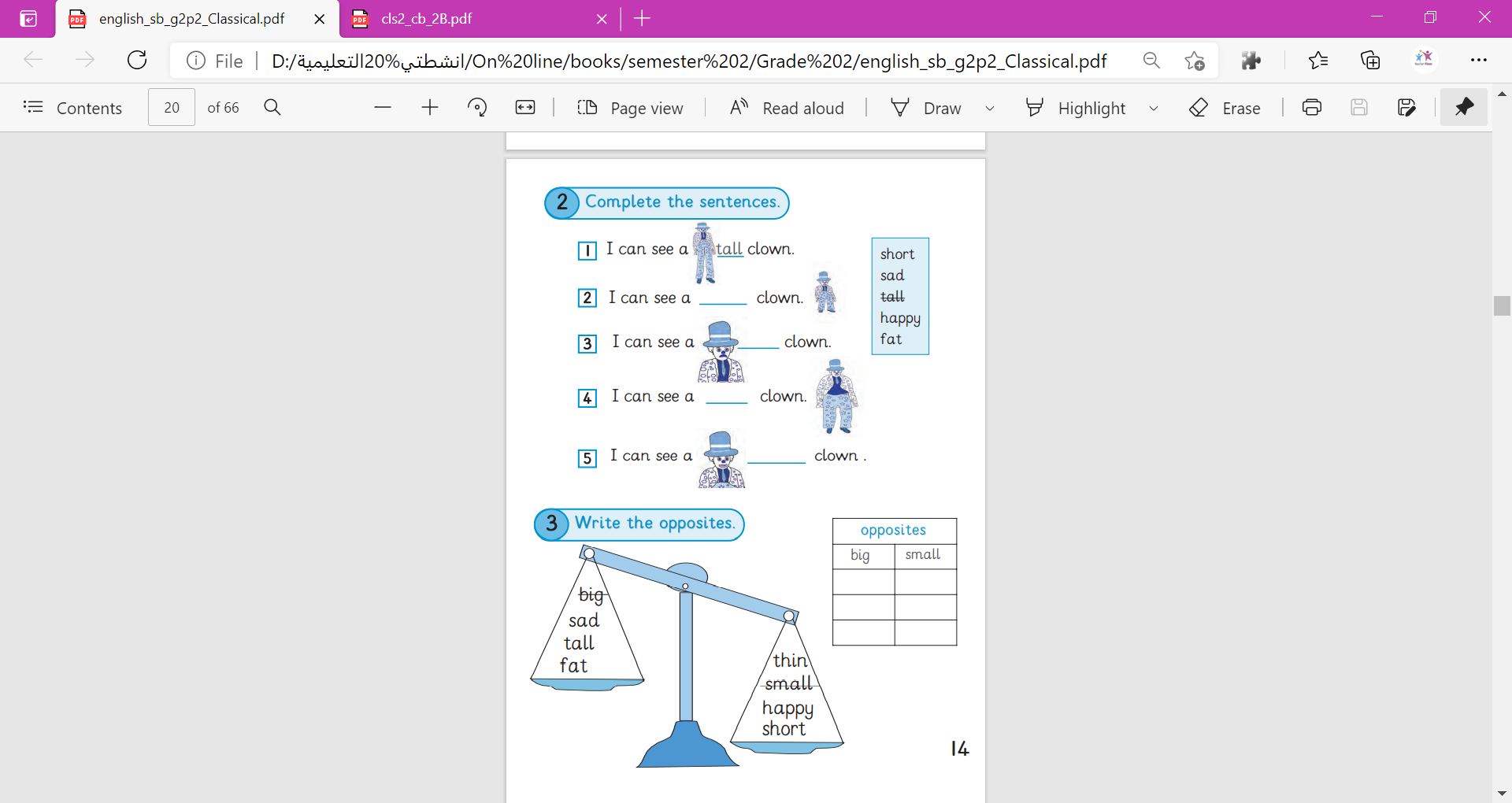 short
sad
fat
happy
Fatma Al.Muslhi
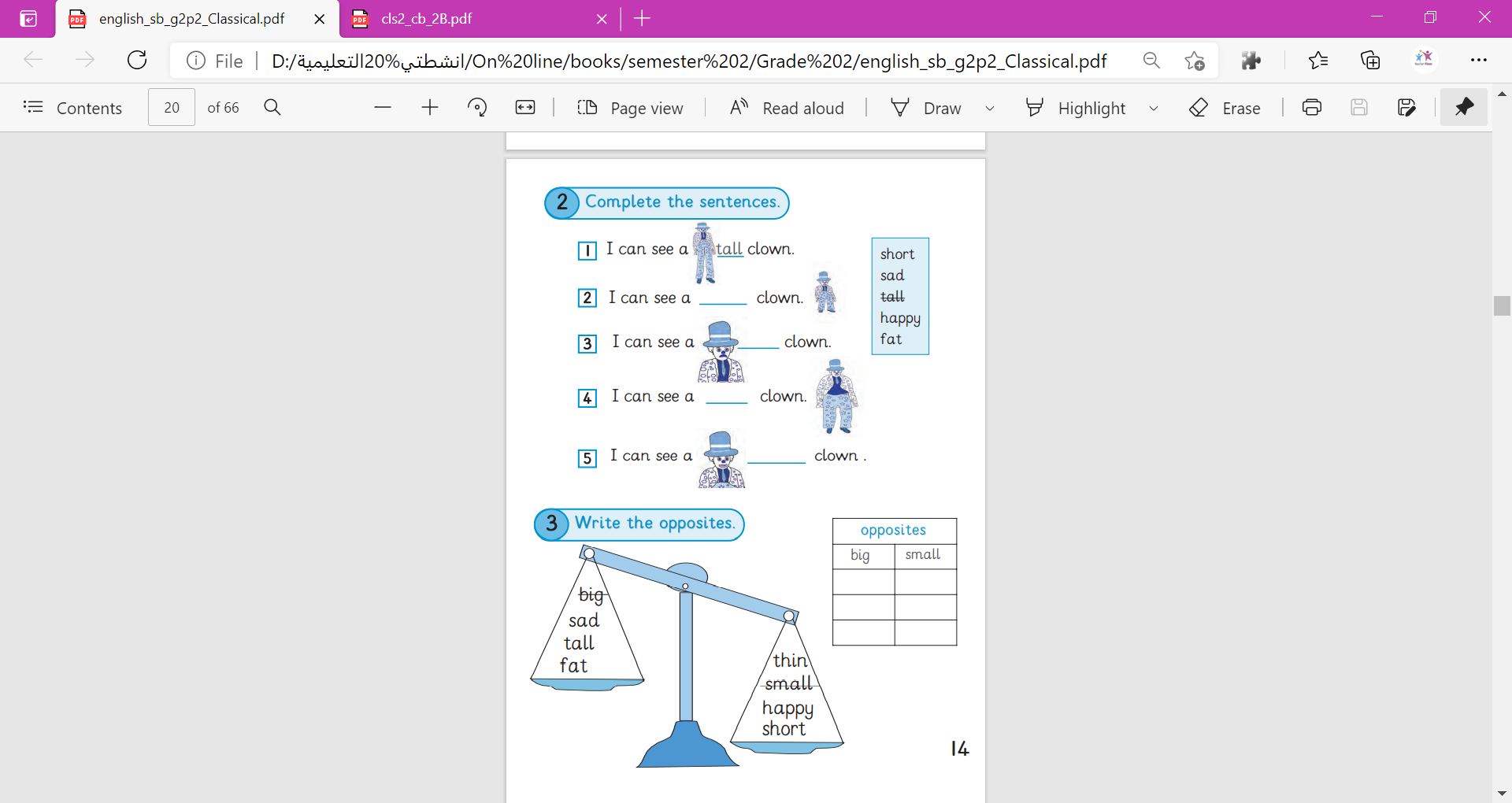 happy
sad
short
tall
thin
fat
Fatma Al.Muslhi